Benjamin E. Mays IB World school
A Day In Kindergarten
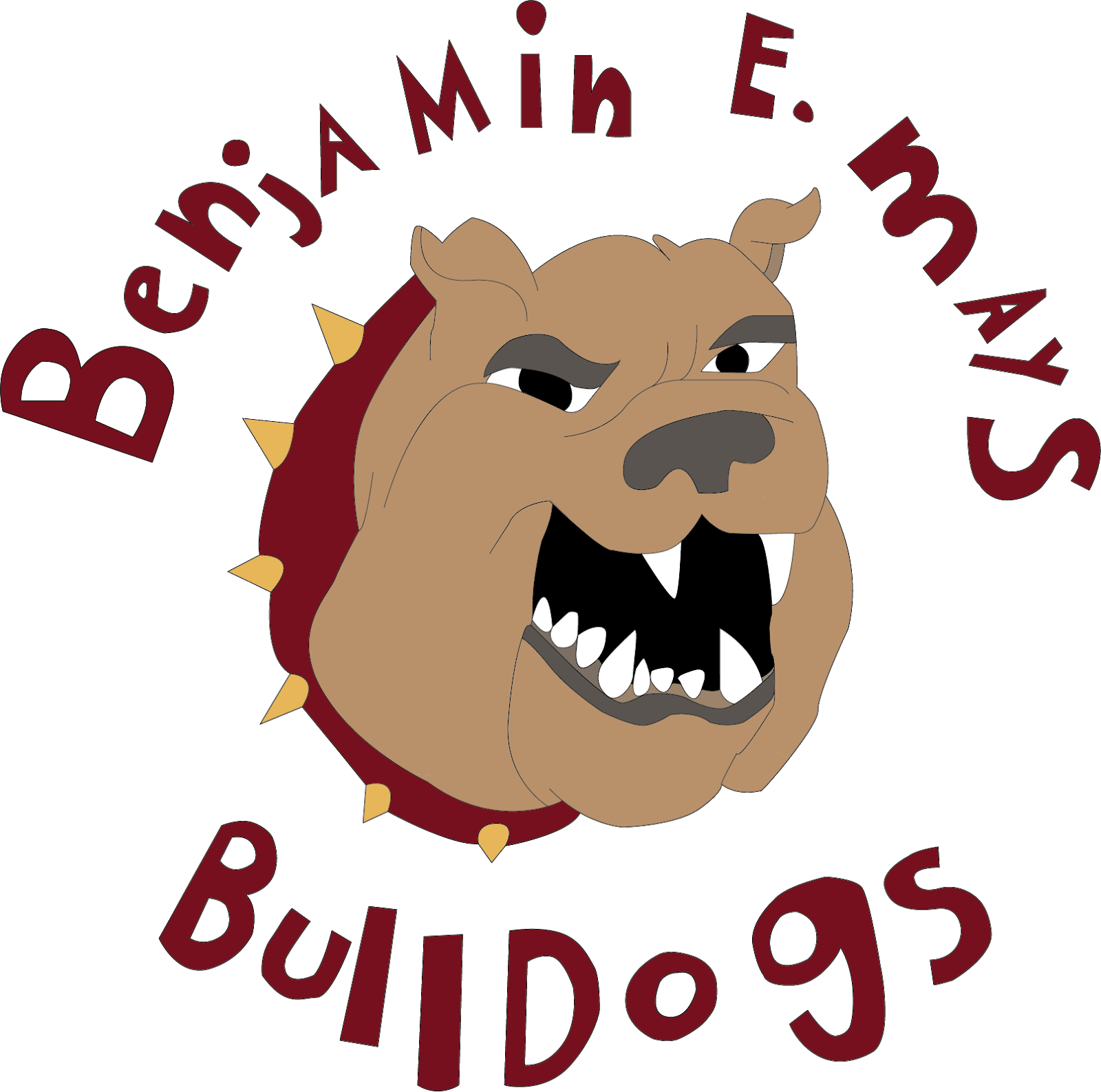 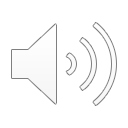 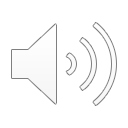 Music: https://www.bensound.com
Welcome to Kindergarten
Our rooms are set up to encourage
Active learning
Reading
Independence
Inquiry
Community
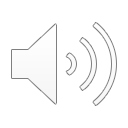 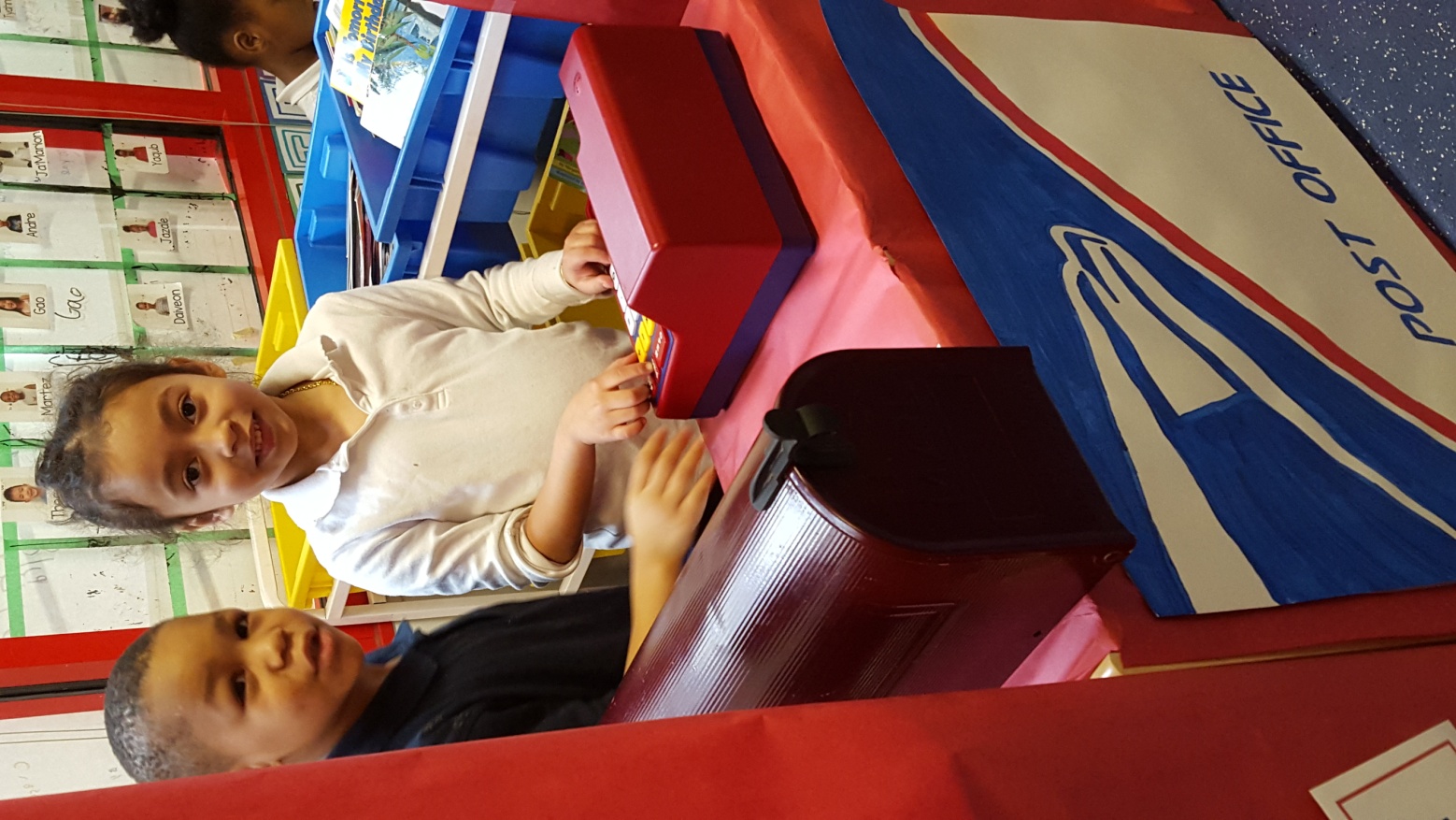 Active Learning
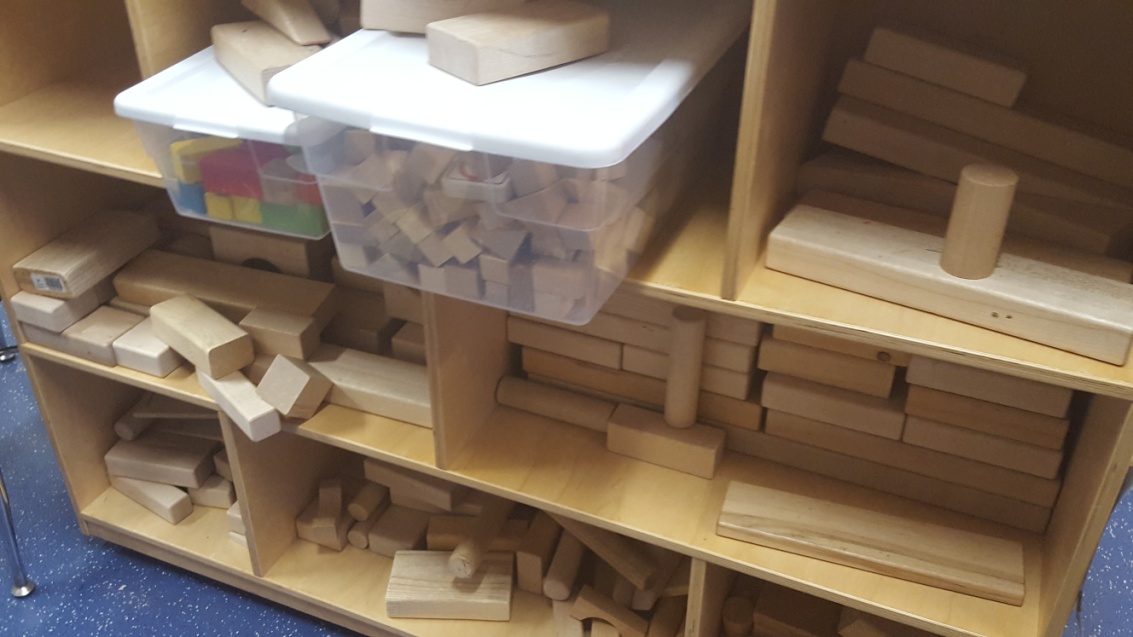 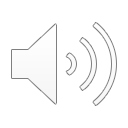 Reading
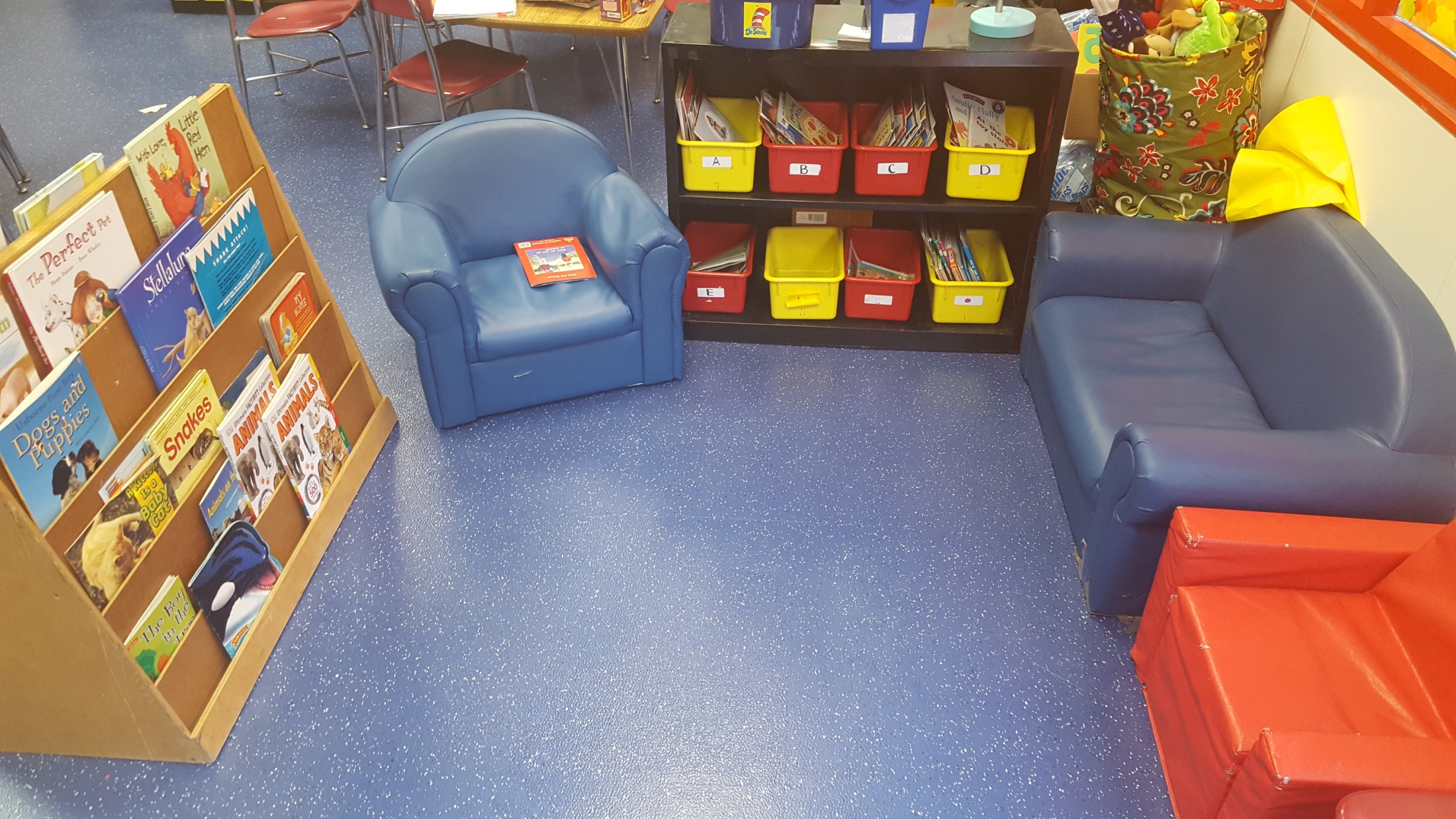 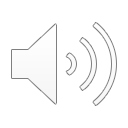 Independence
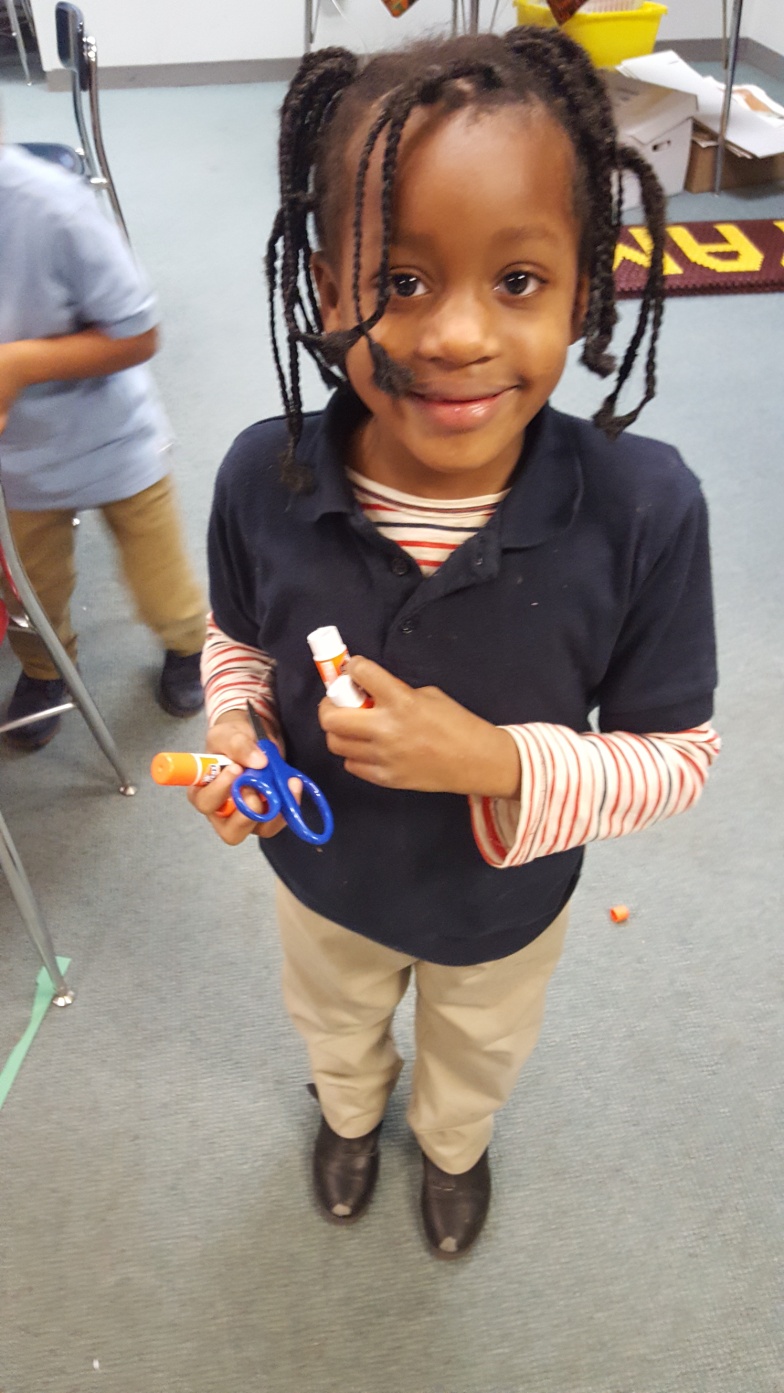 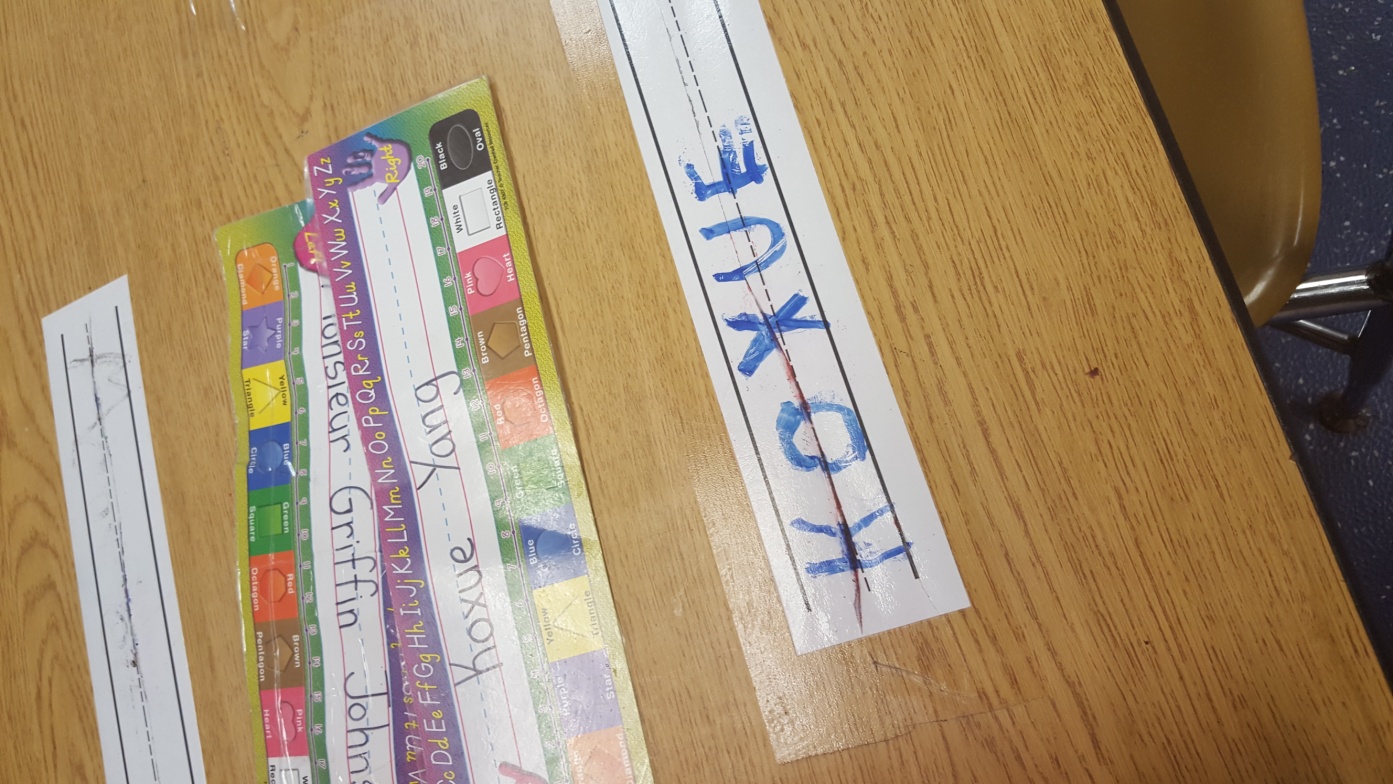 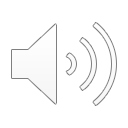 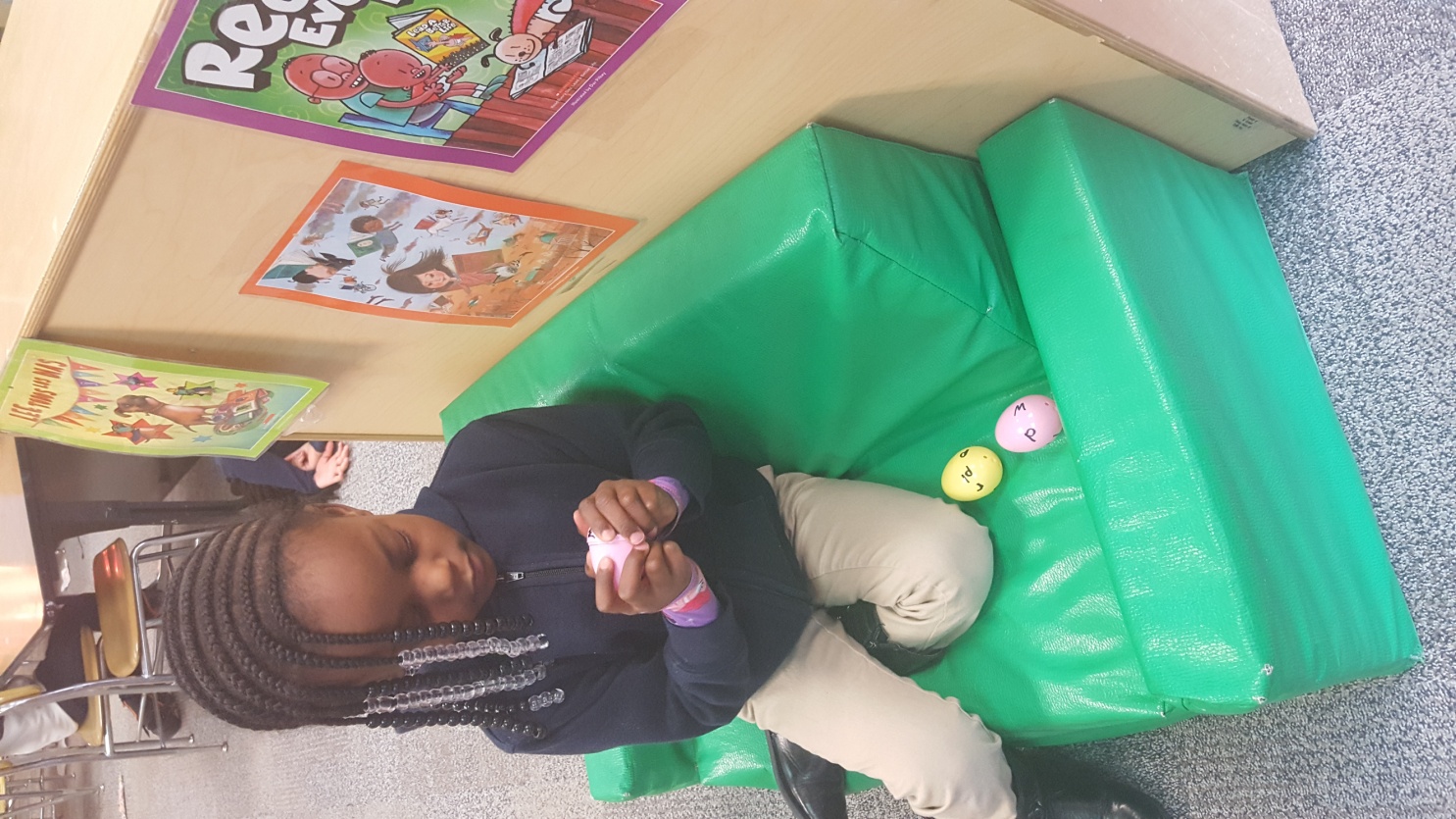 Inquiry
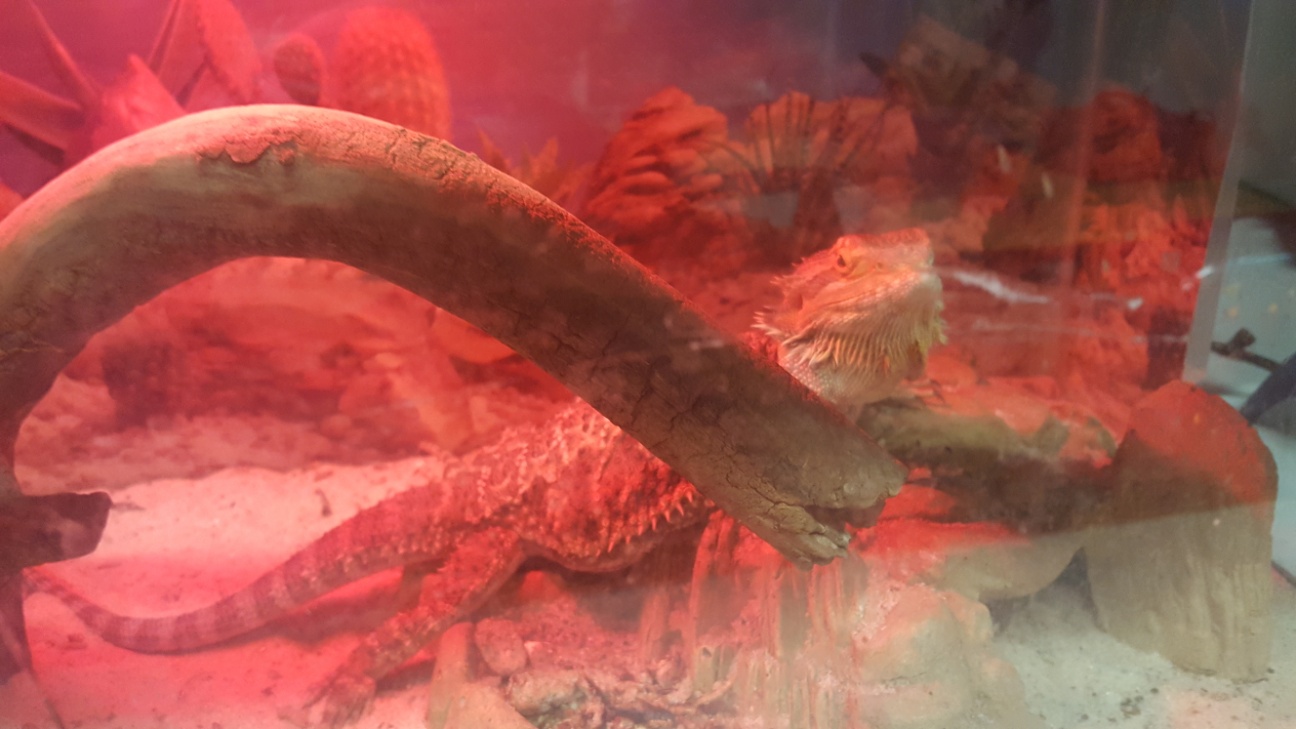 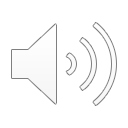 Community
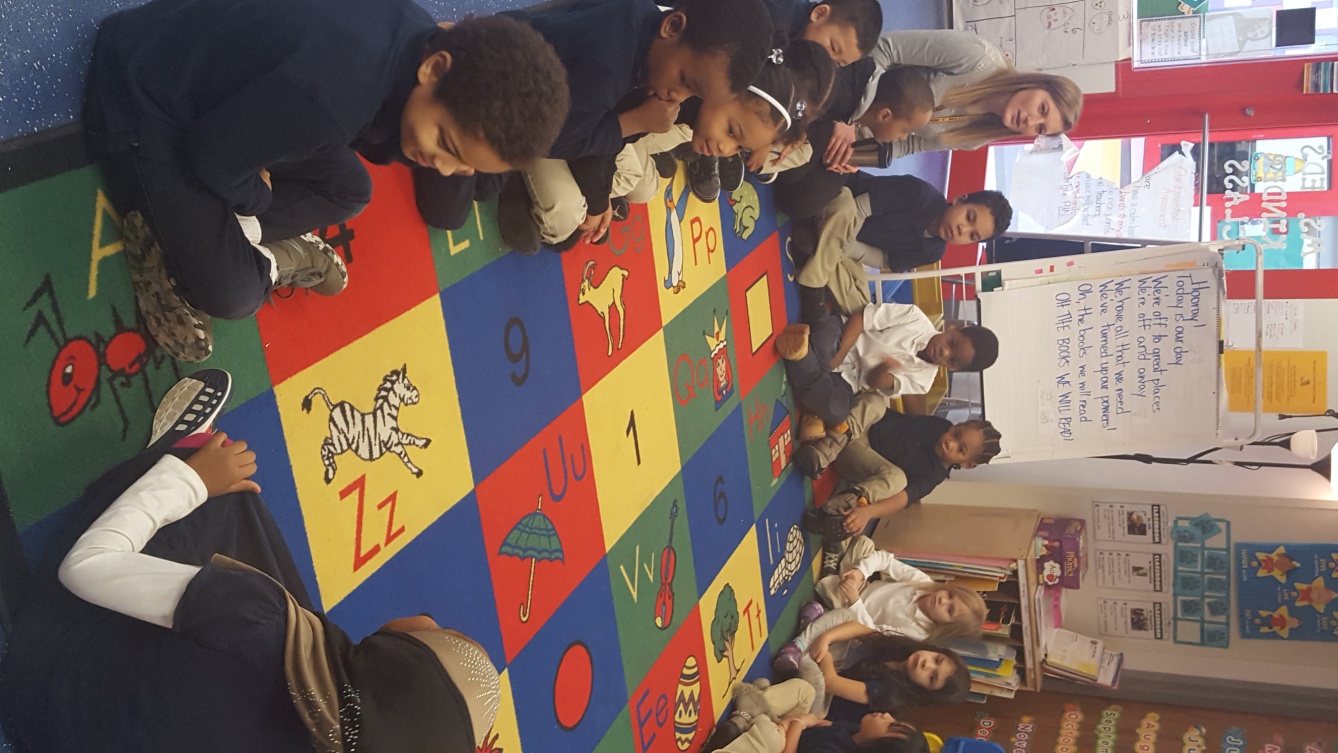 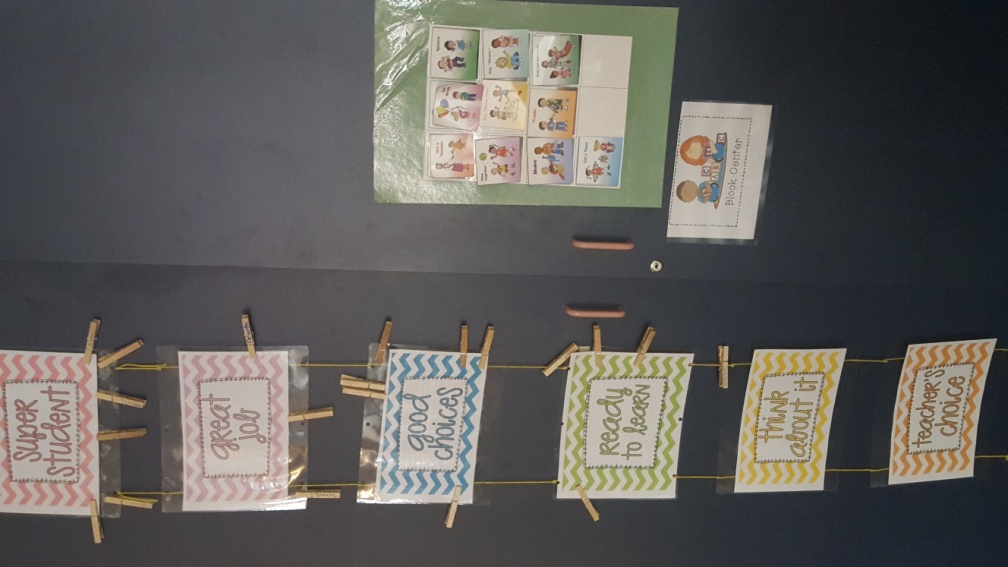 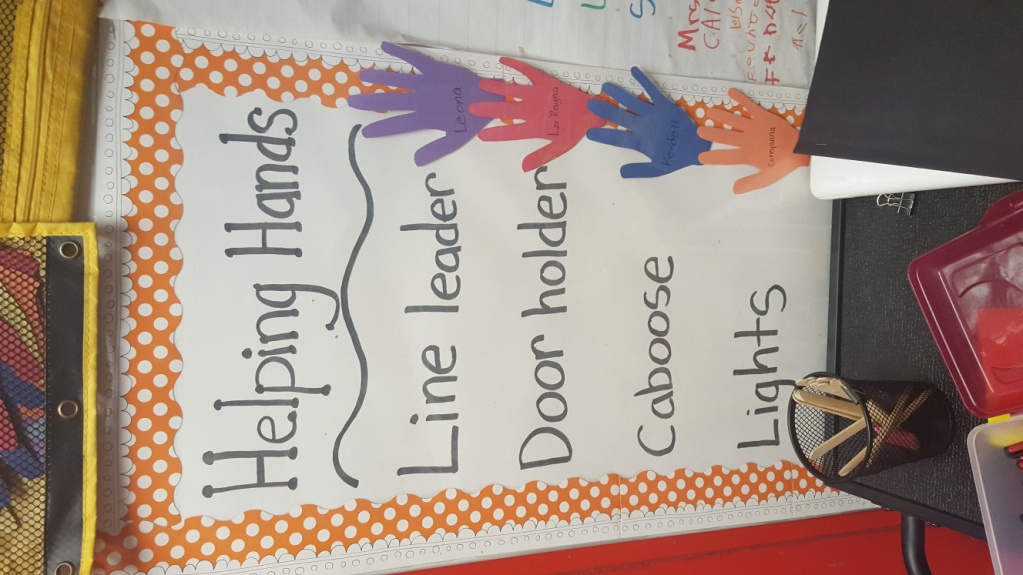 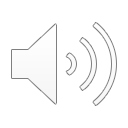 Our day…
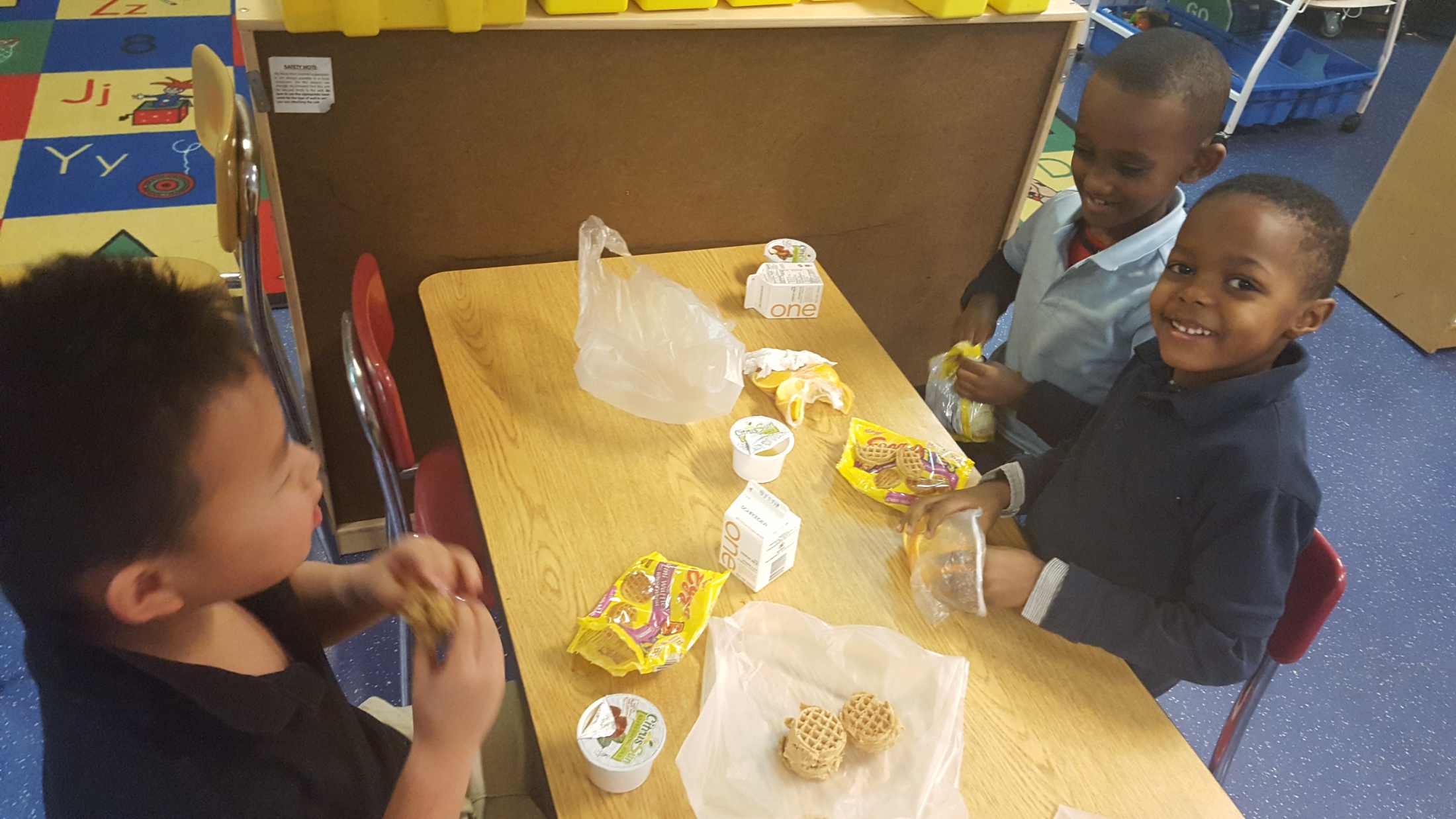 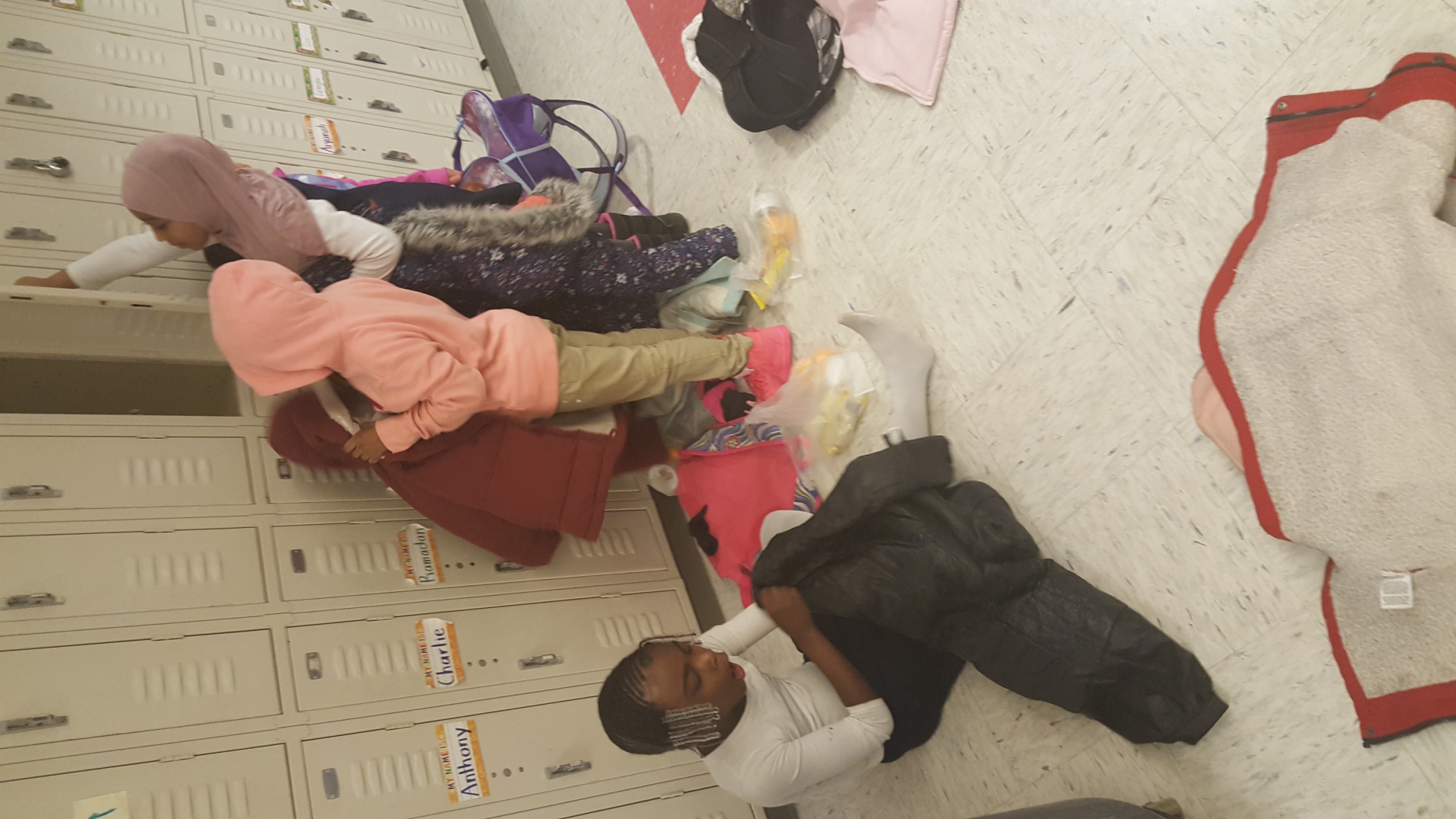 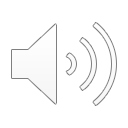 Opening Circle
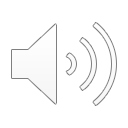 We come together as a group and prepare for our day.
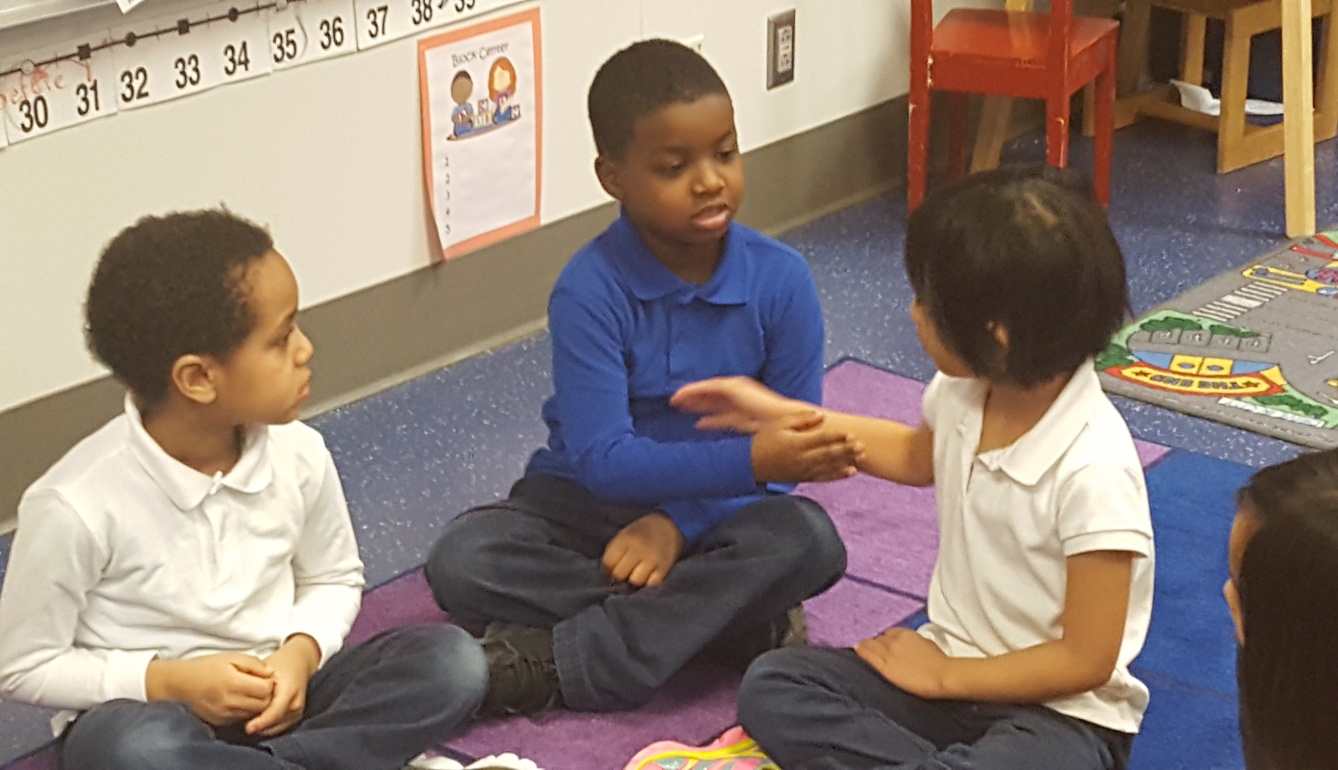 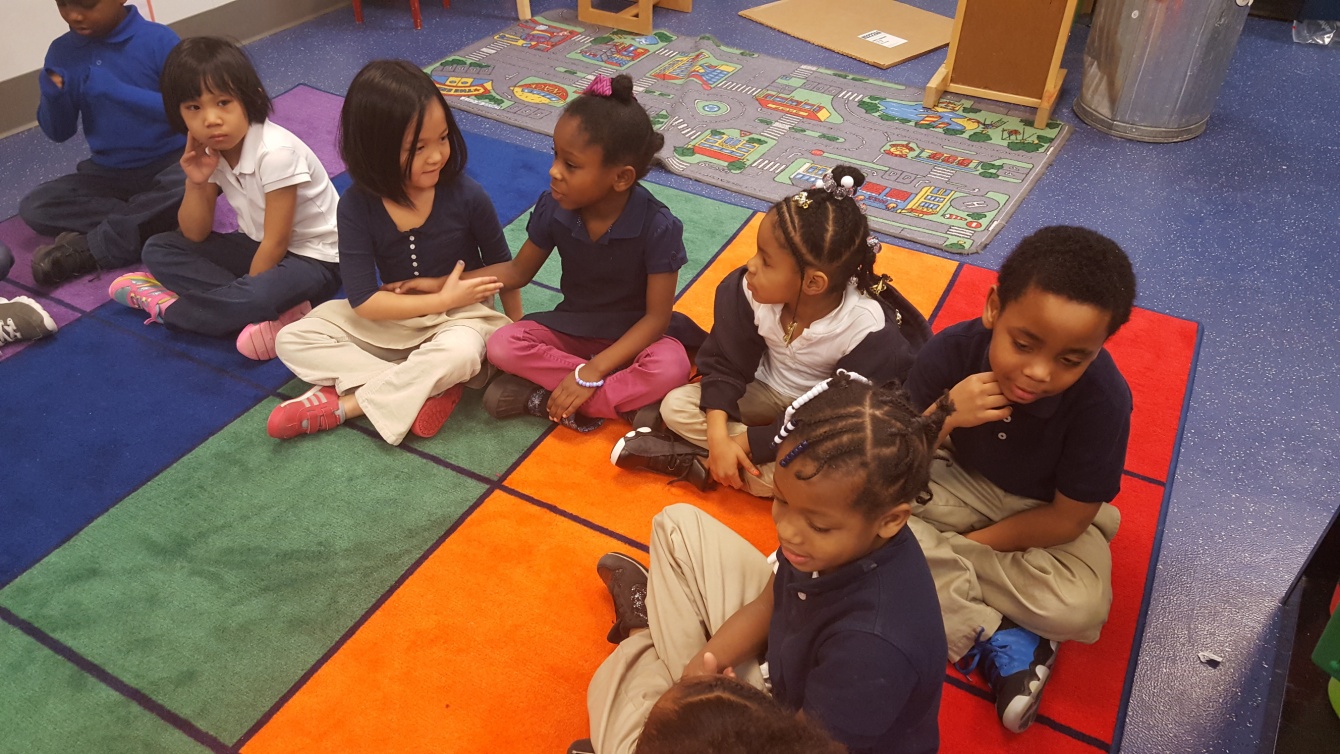 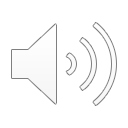 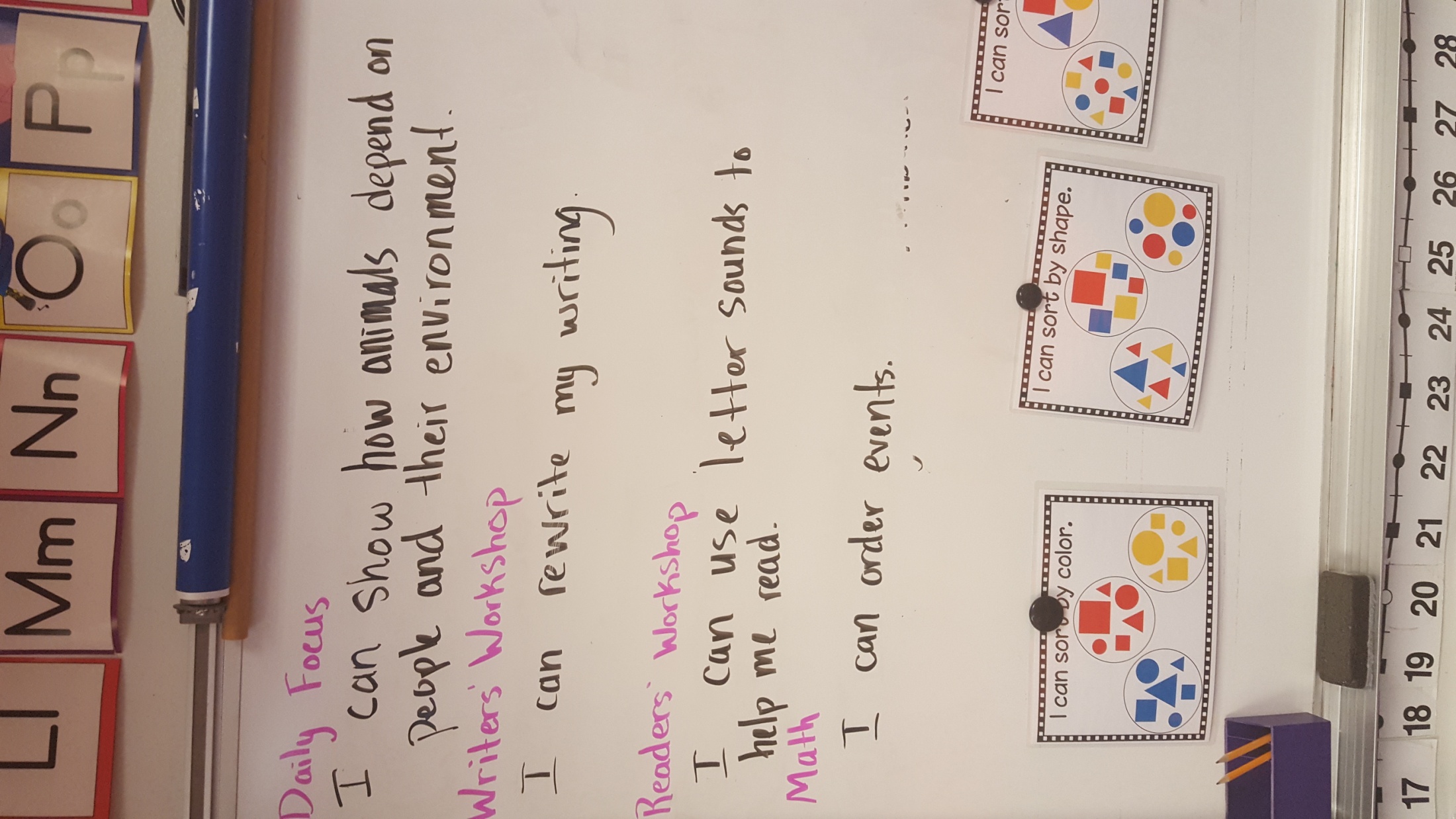 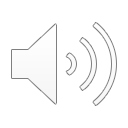 Reader’s Workshop
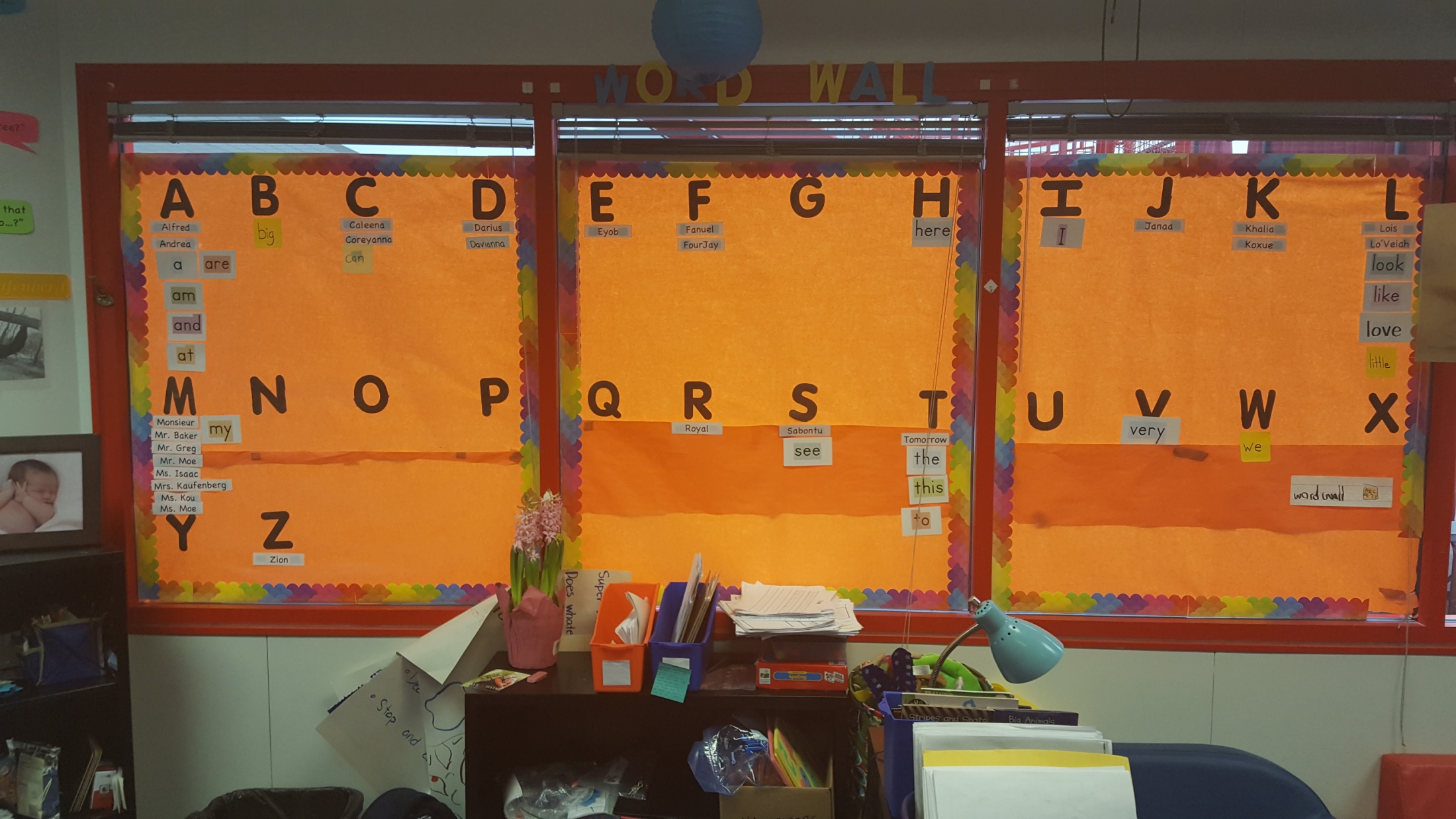 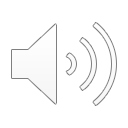 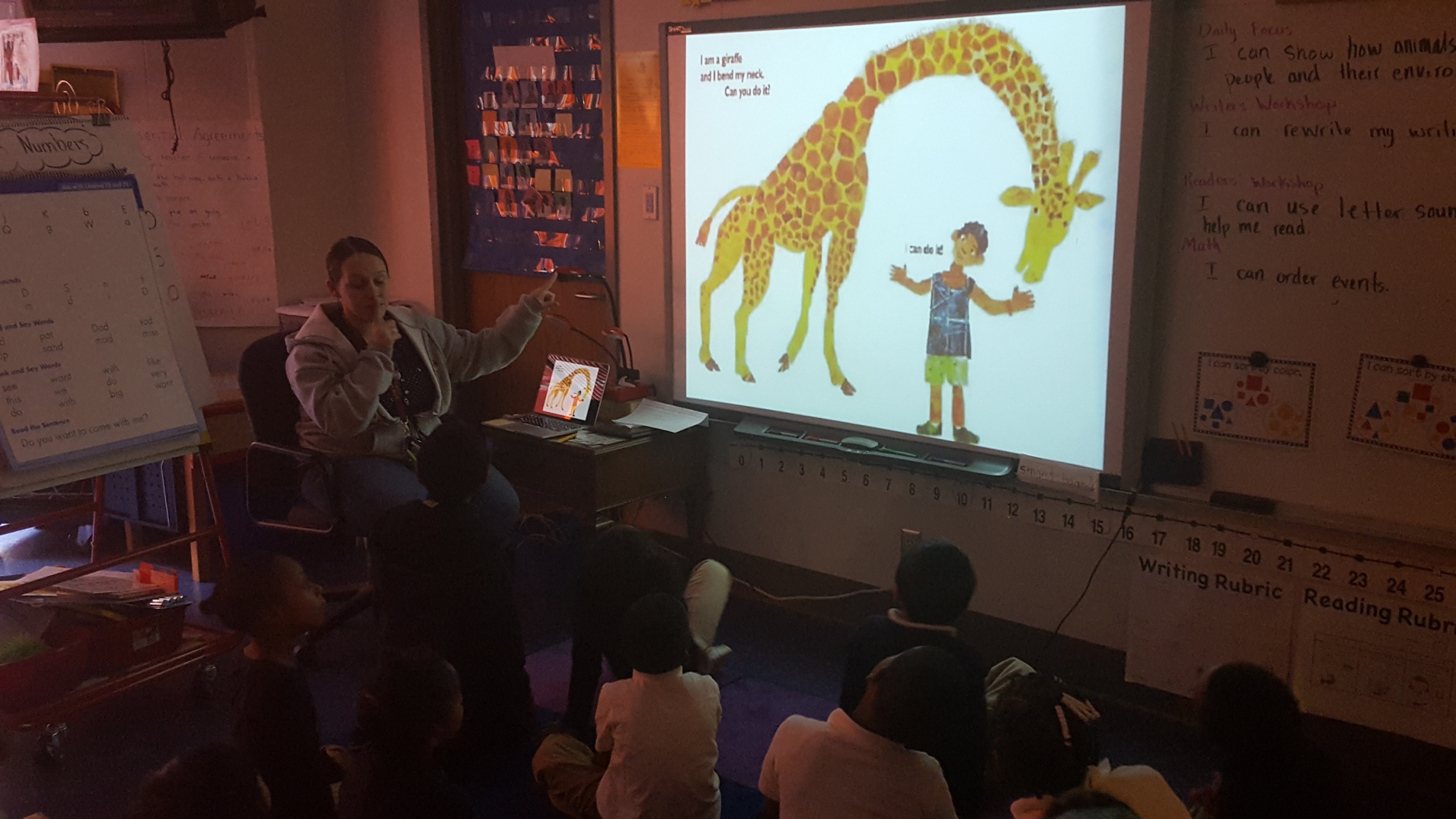 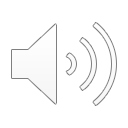 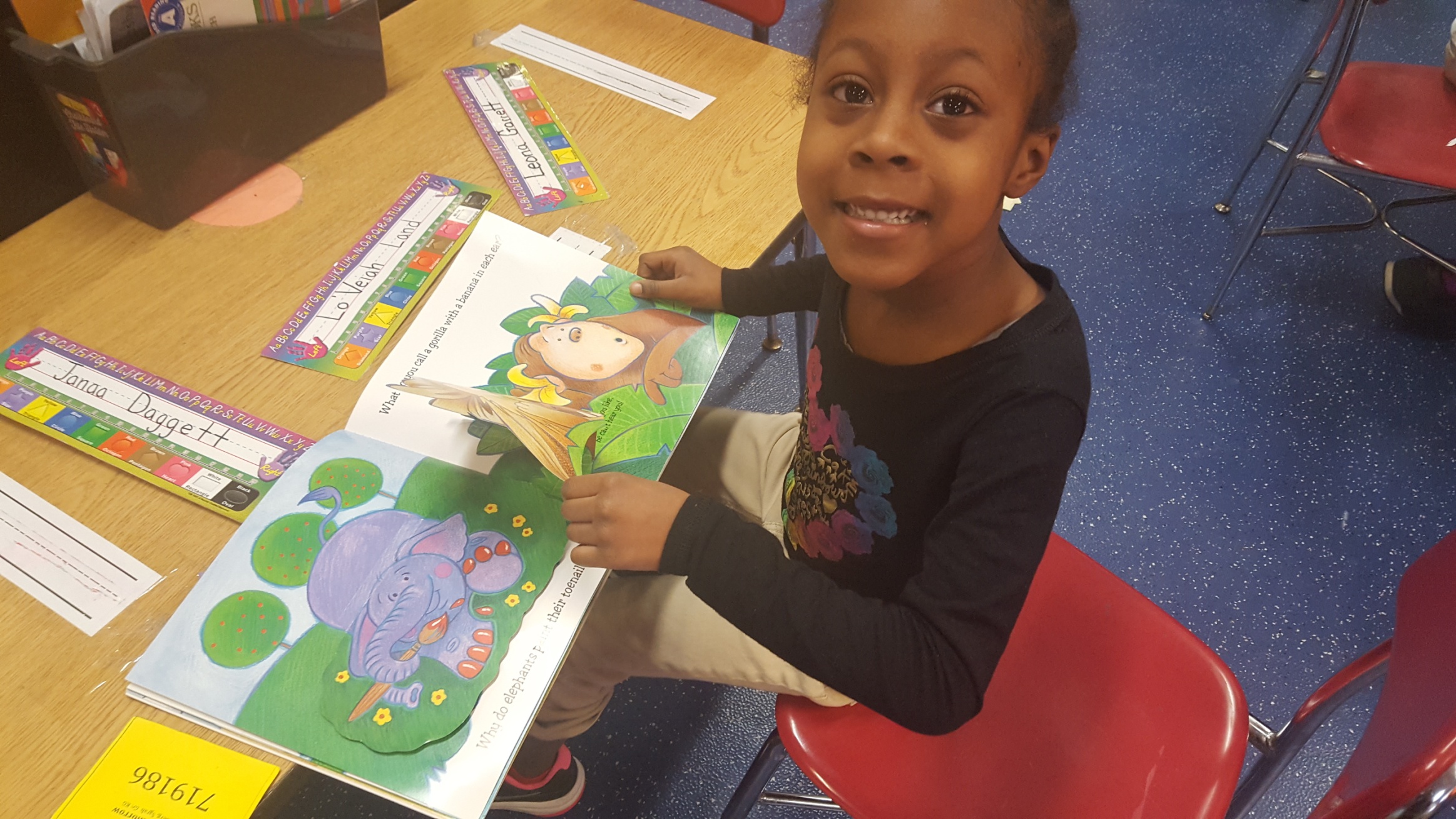 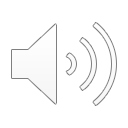 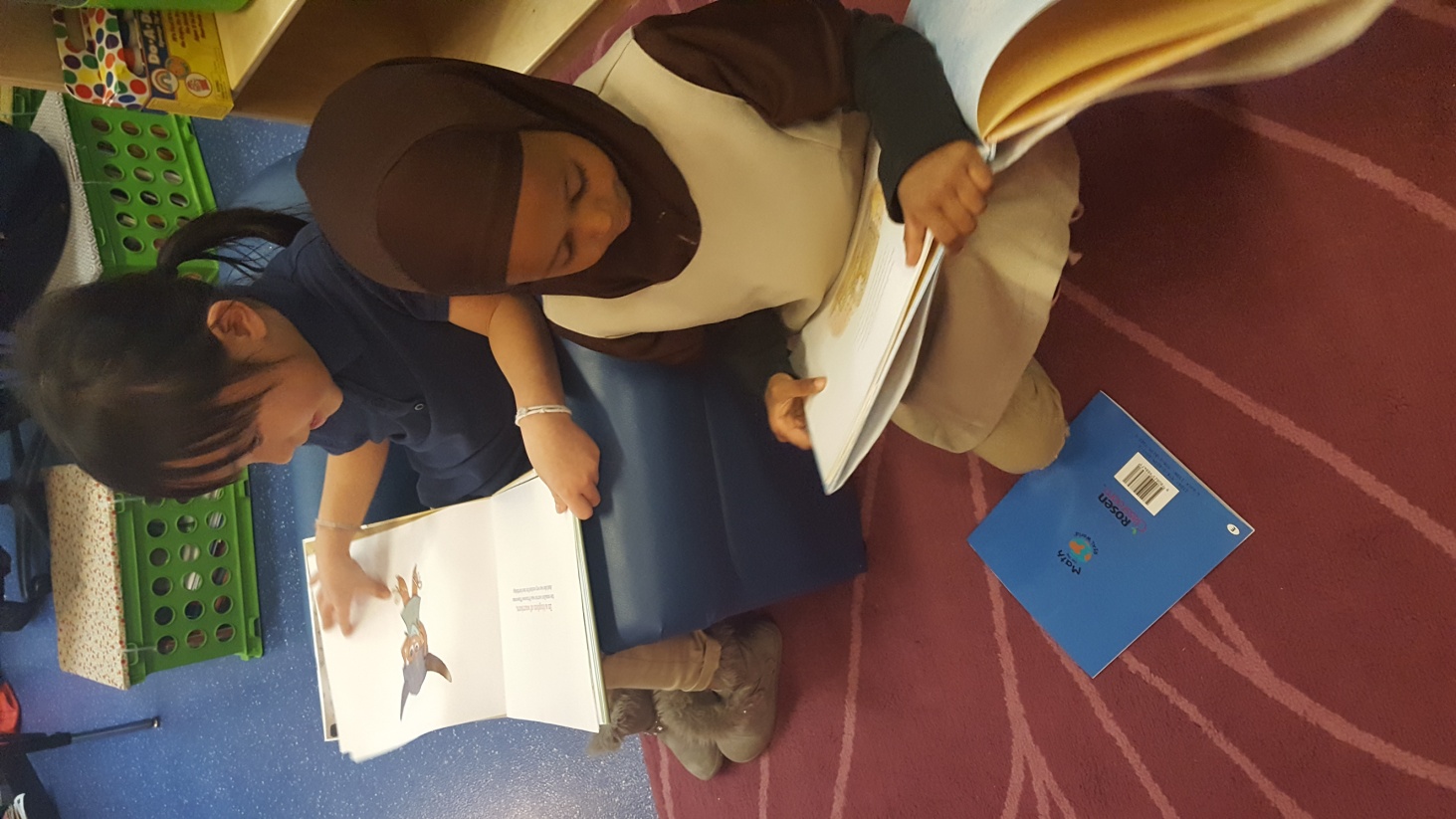 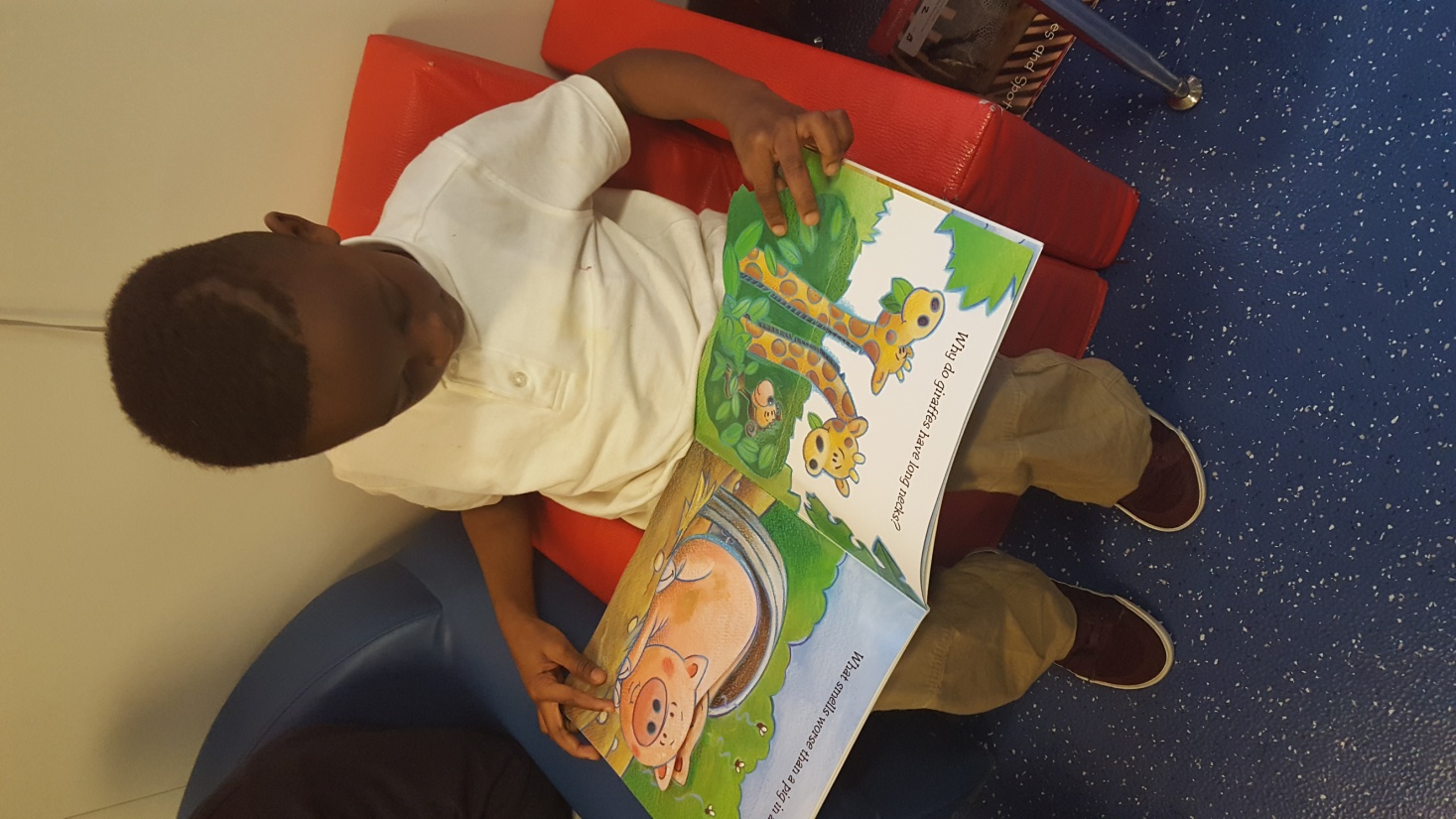 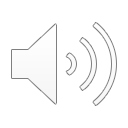 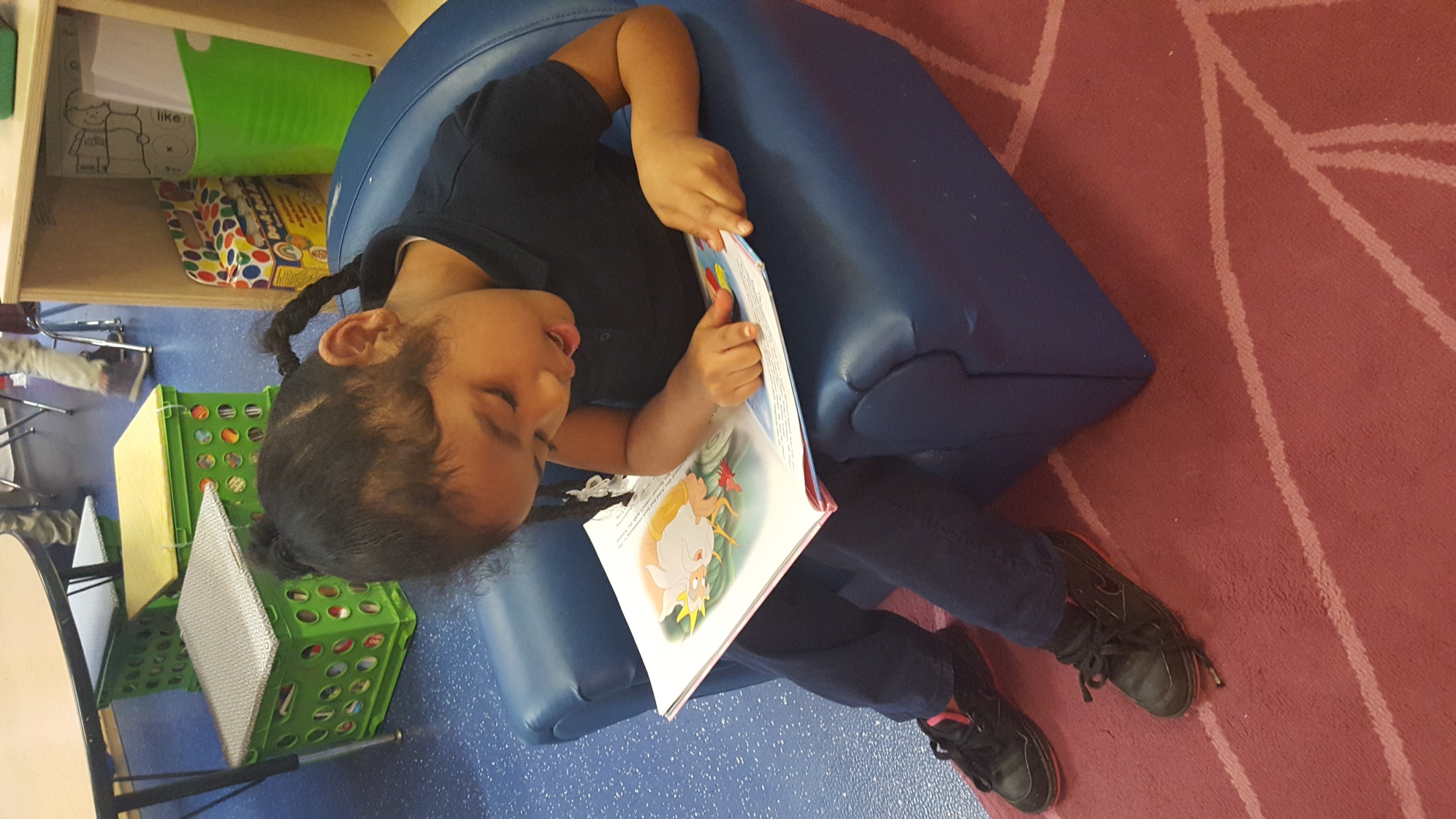 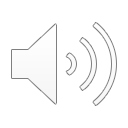 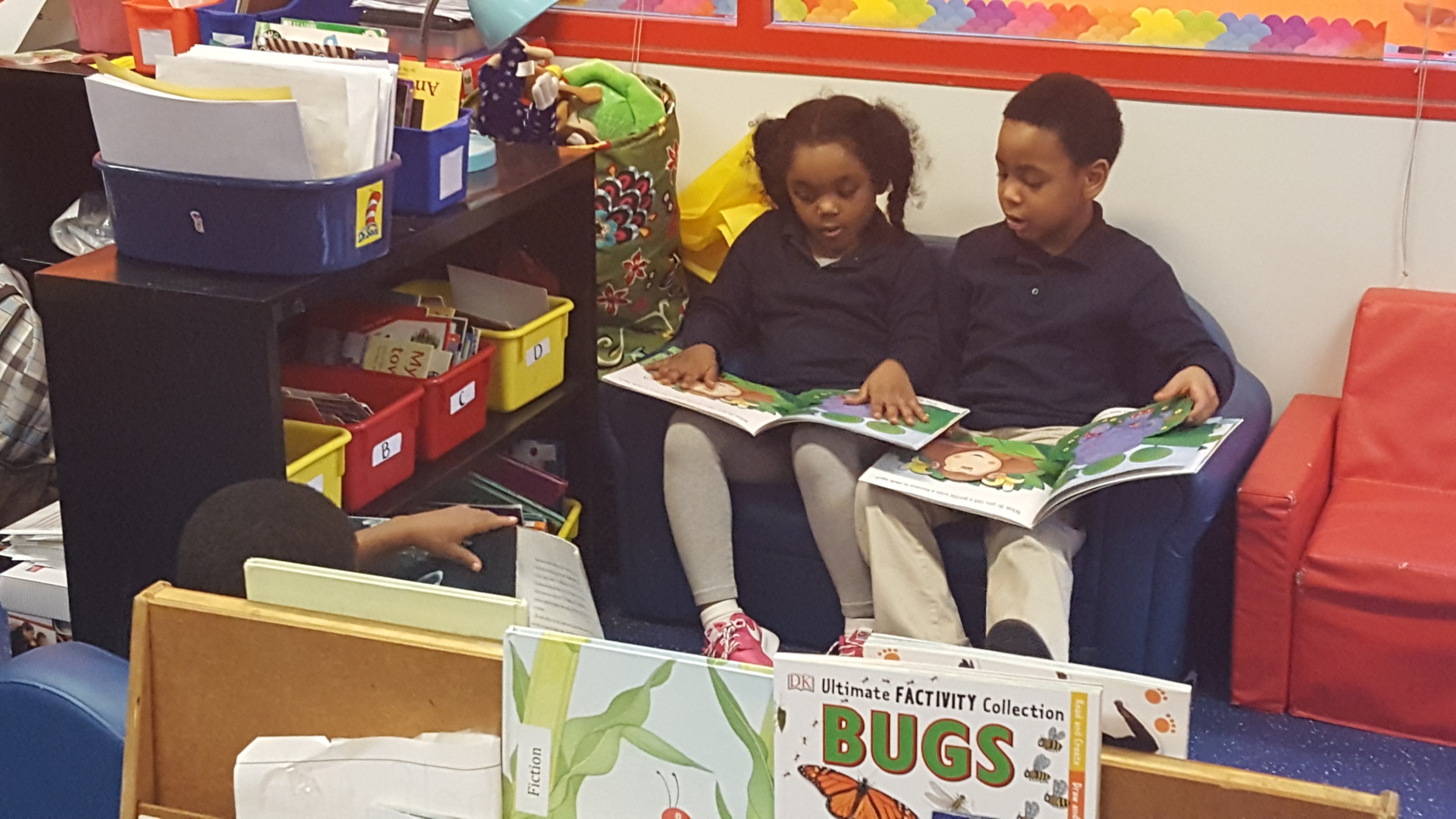 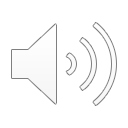 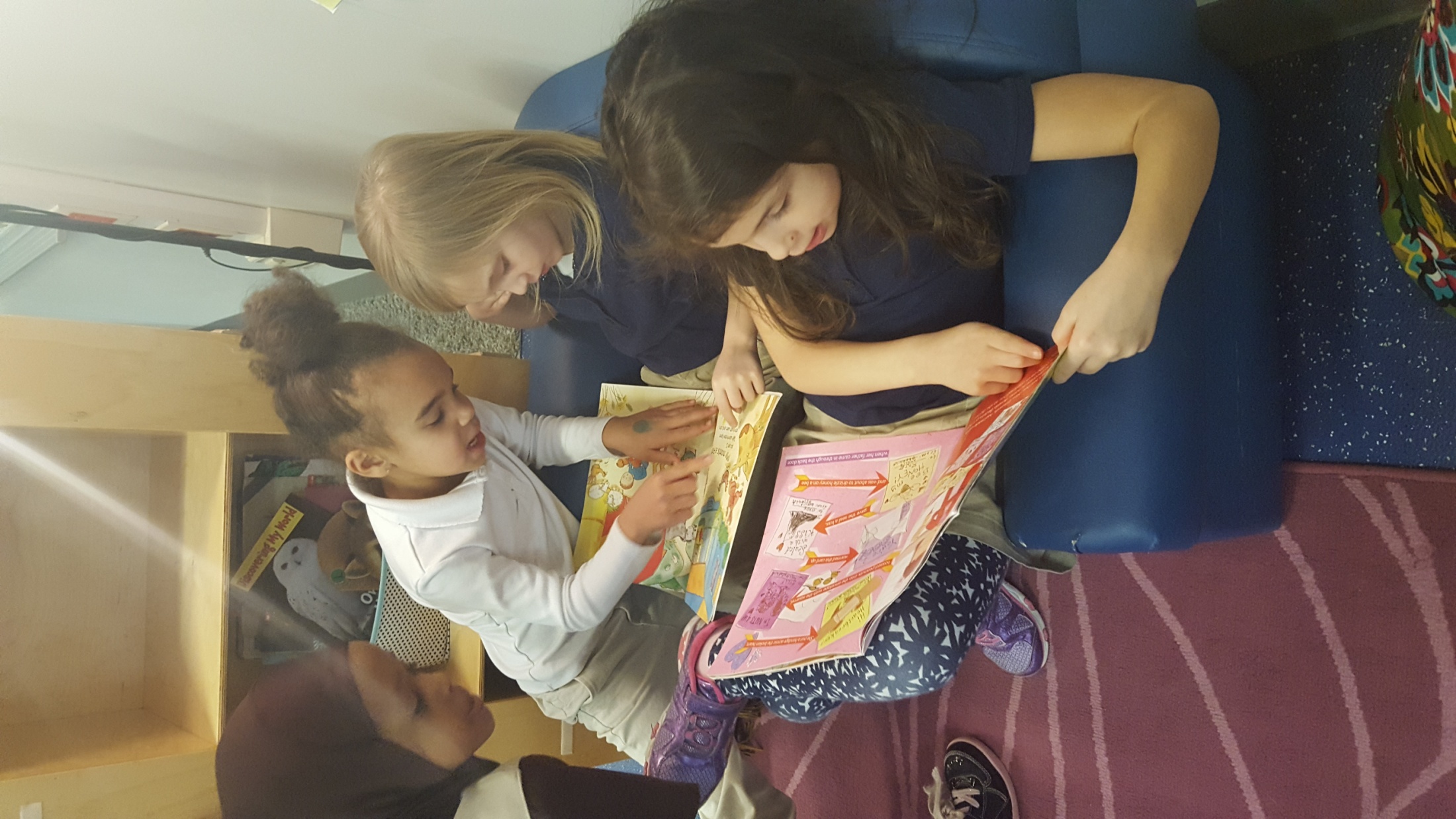 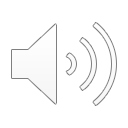 Writer’s Workshop
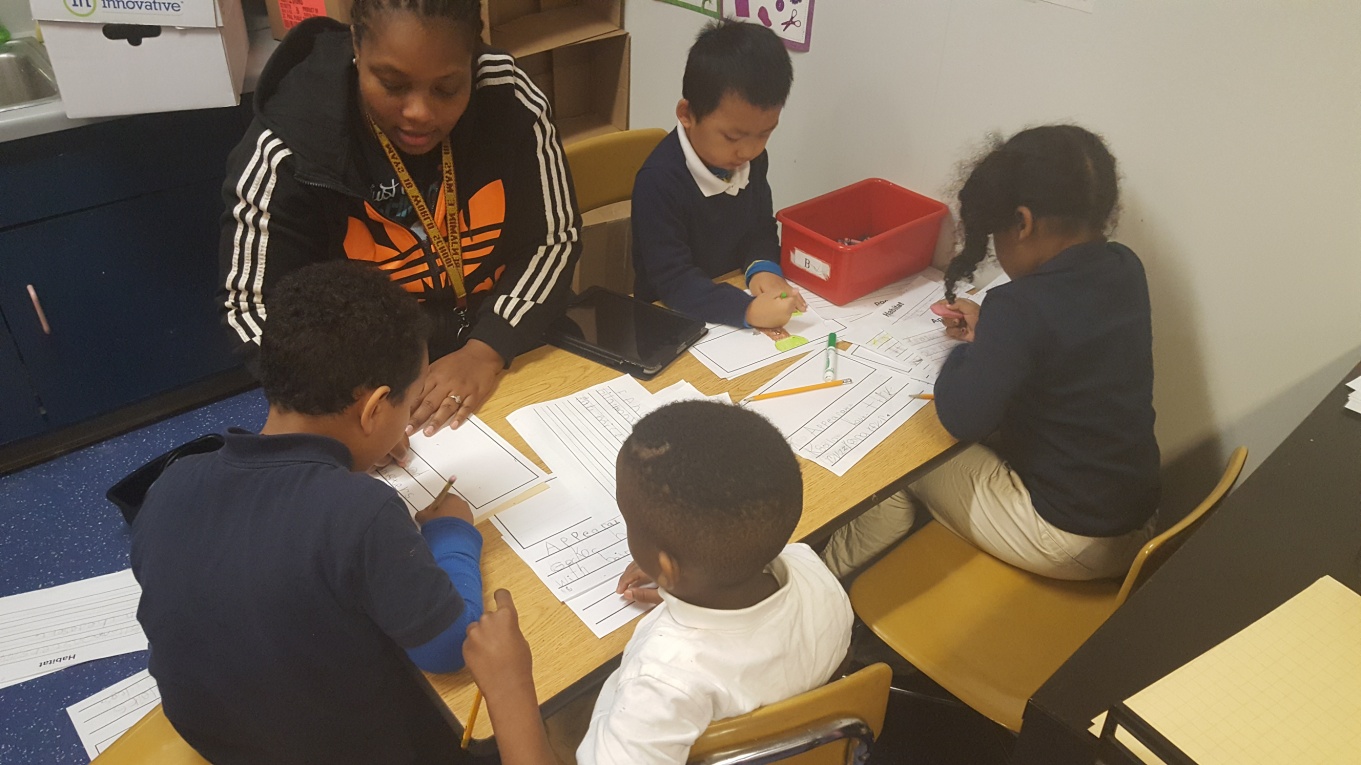 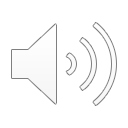 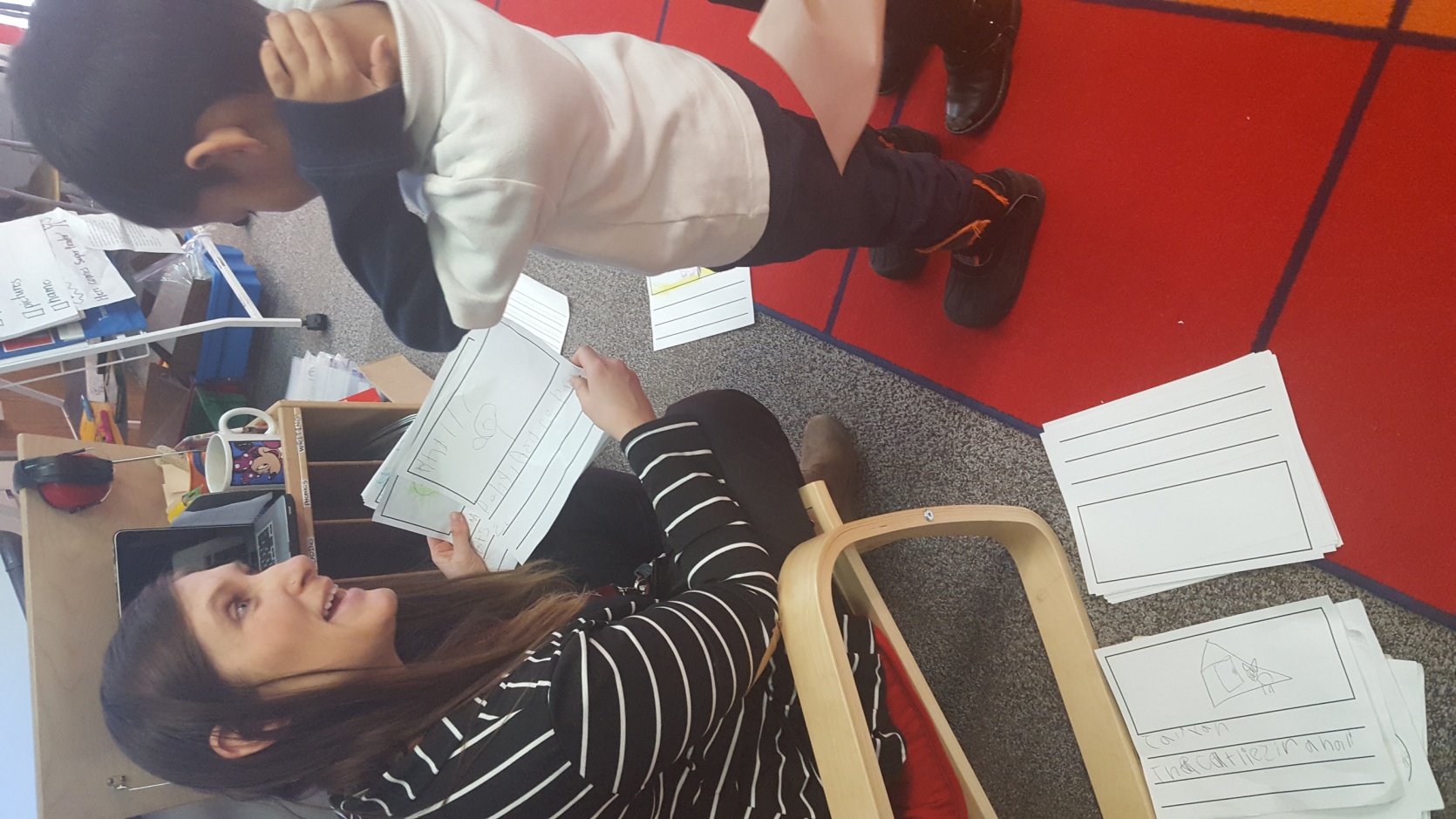 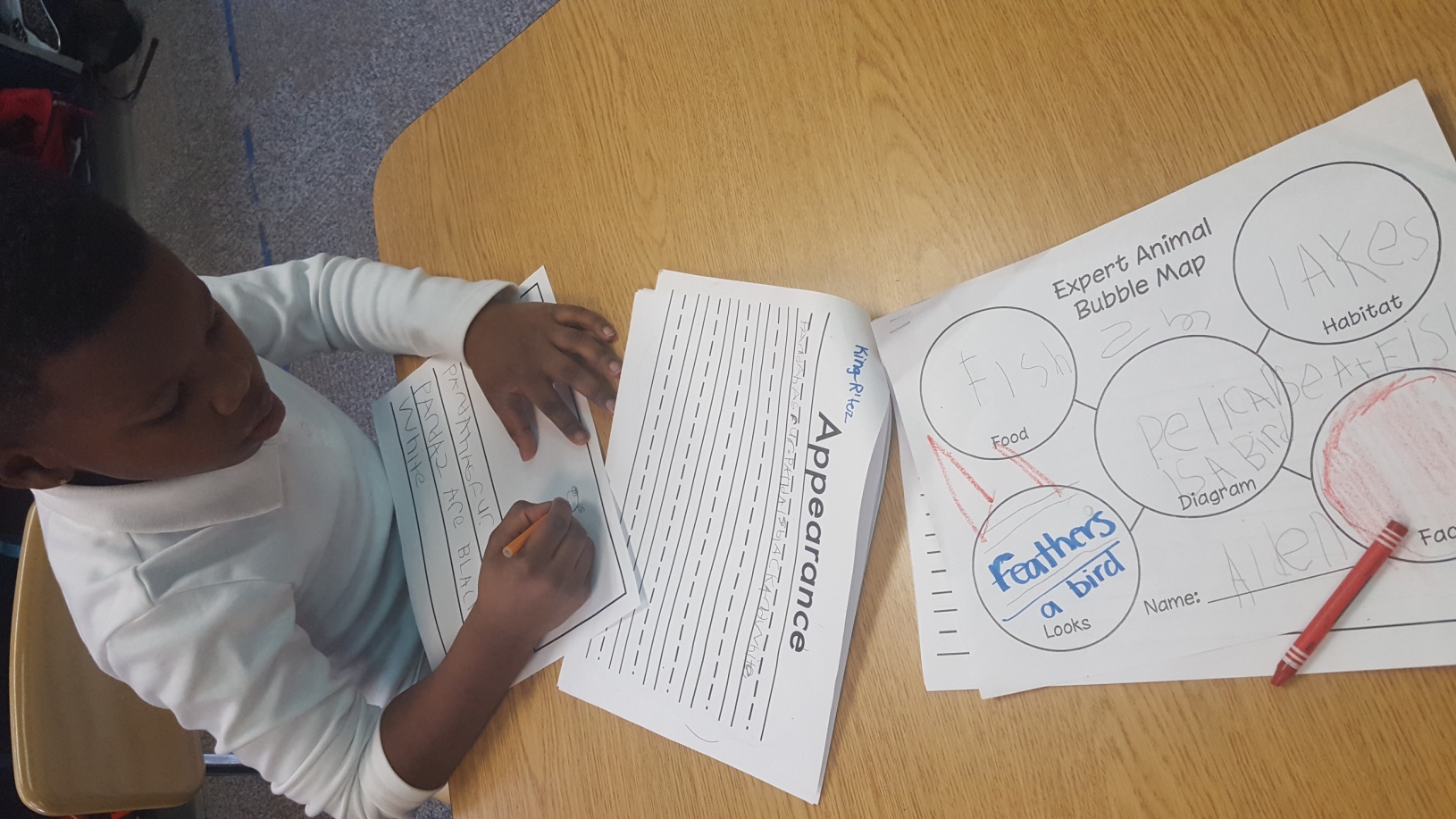 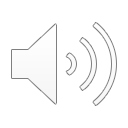 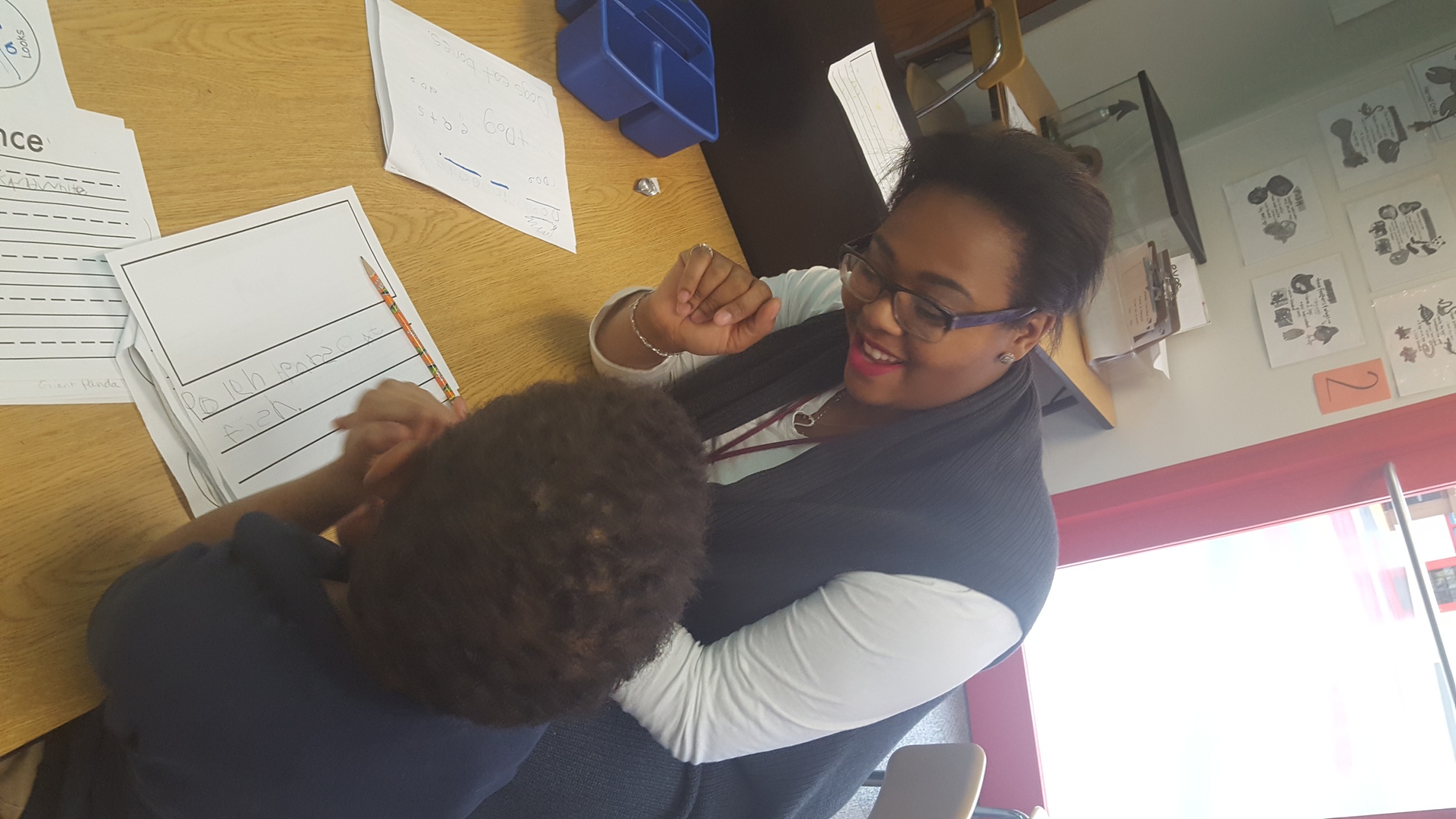 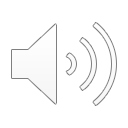 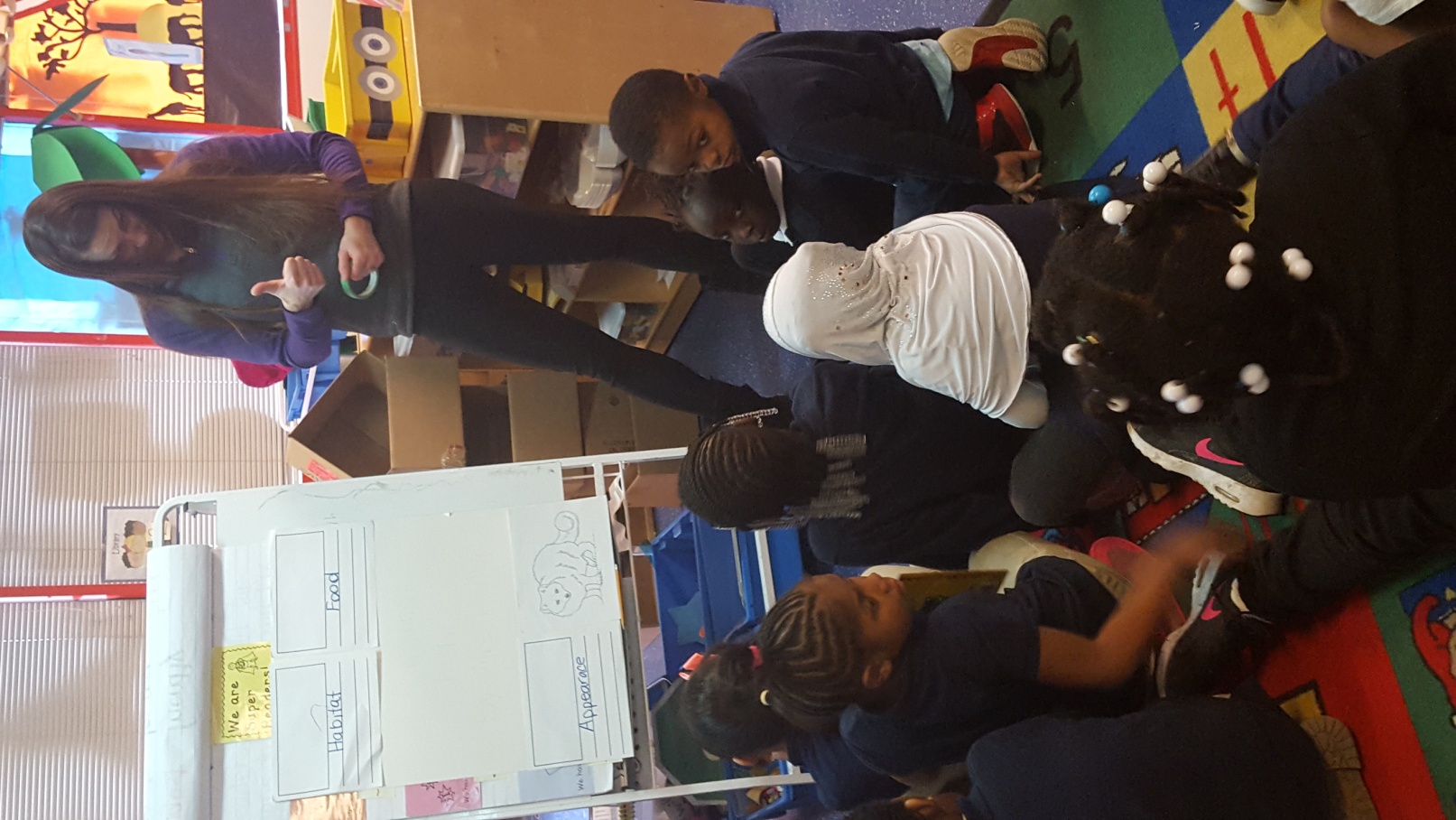 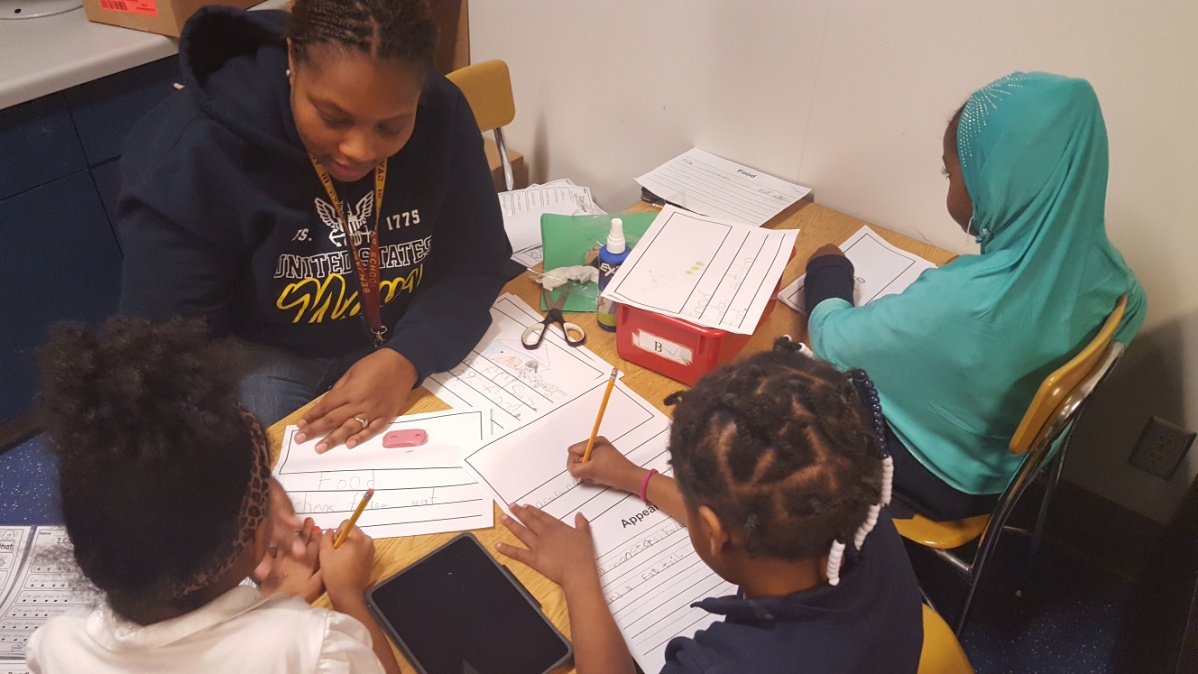 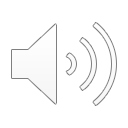 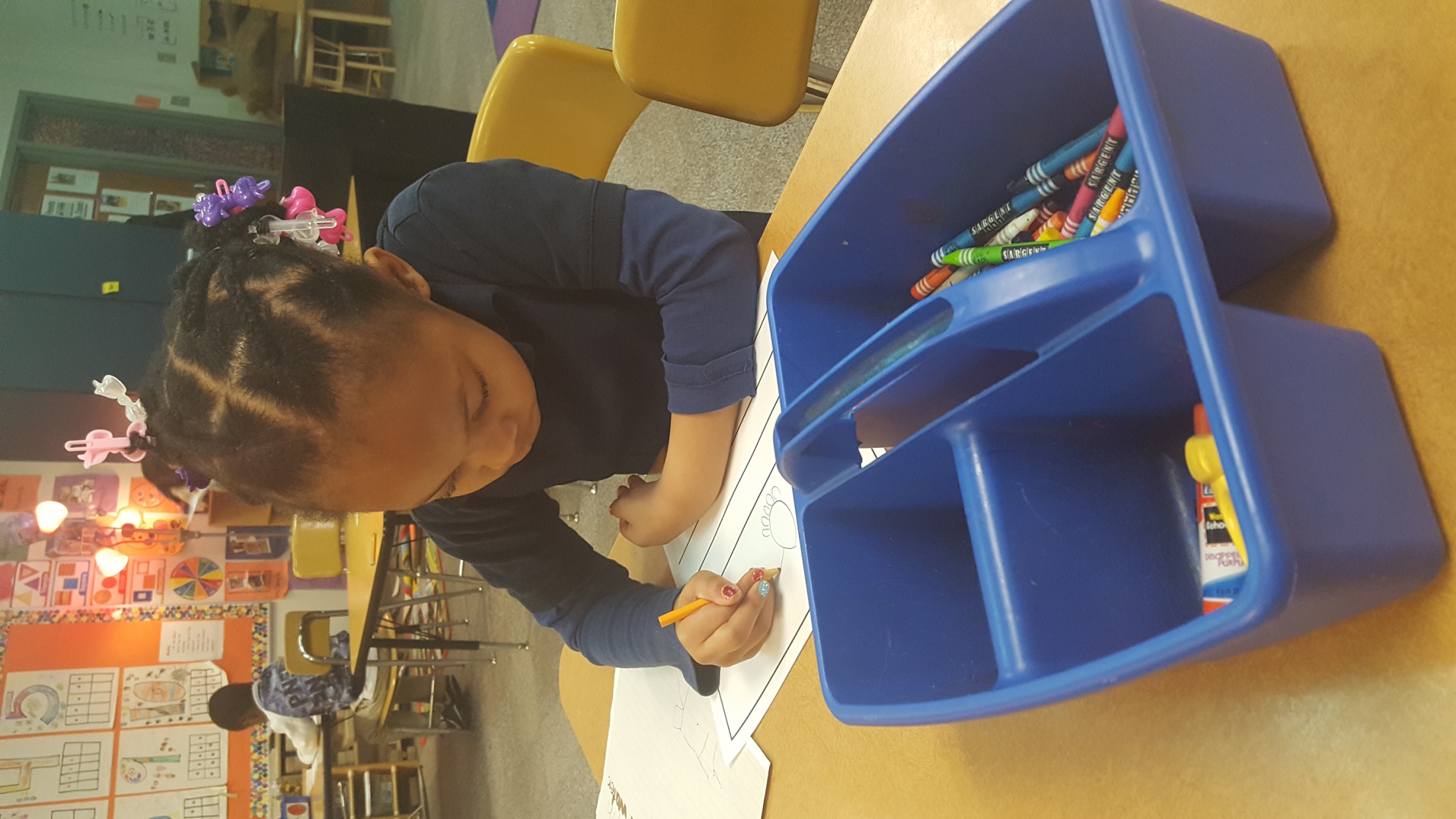 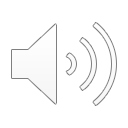 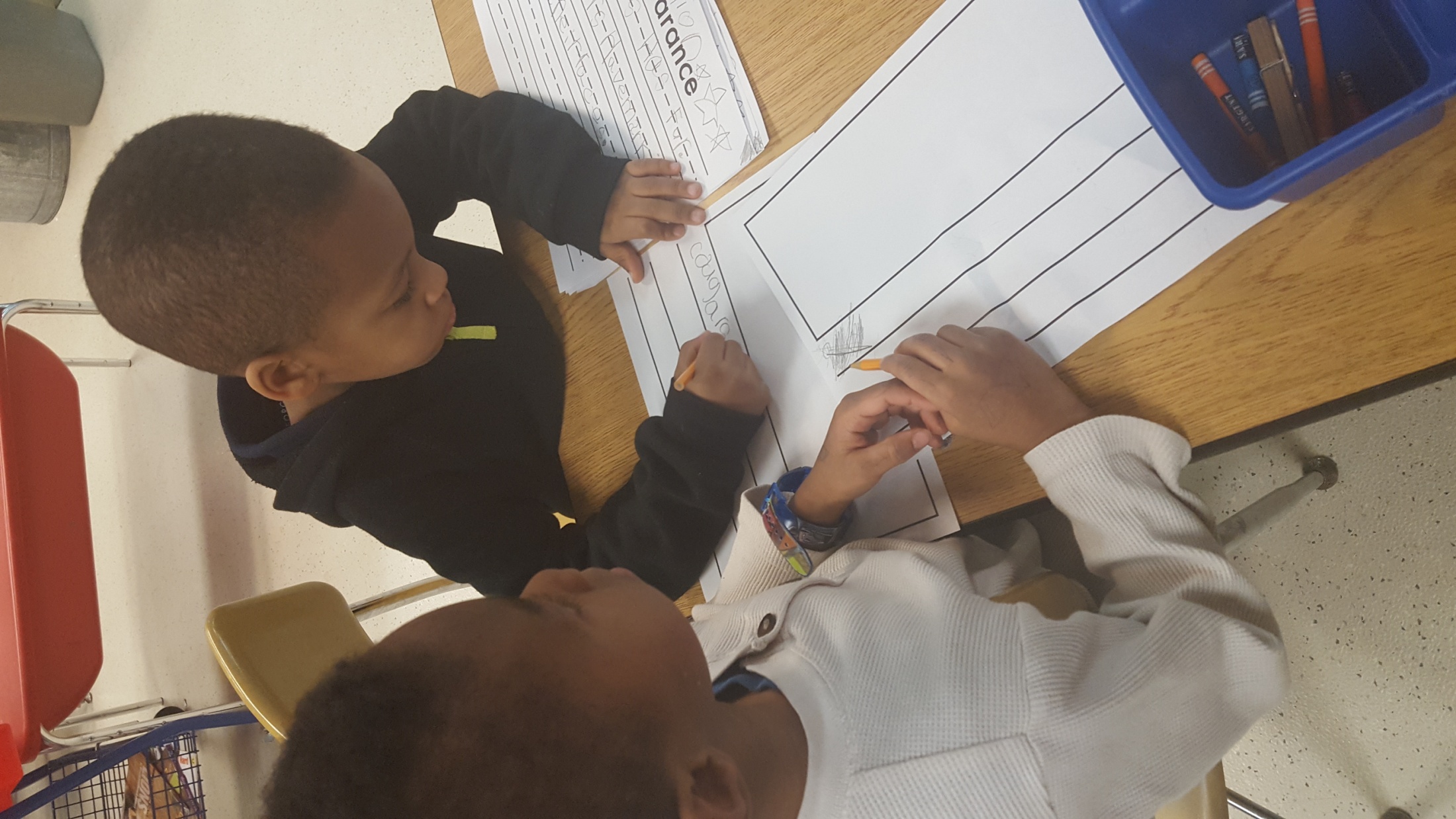 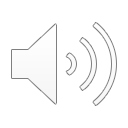 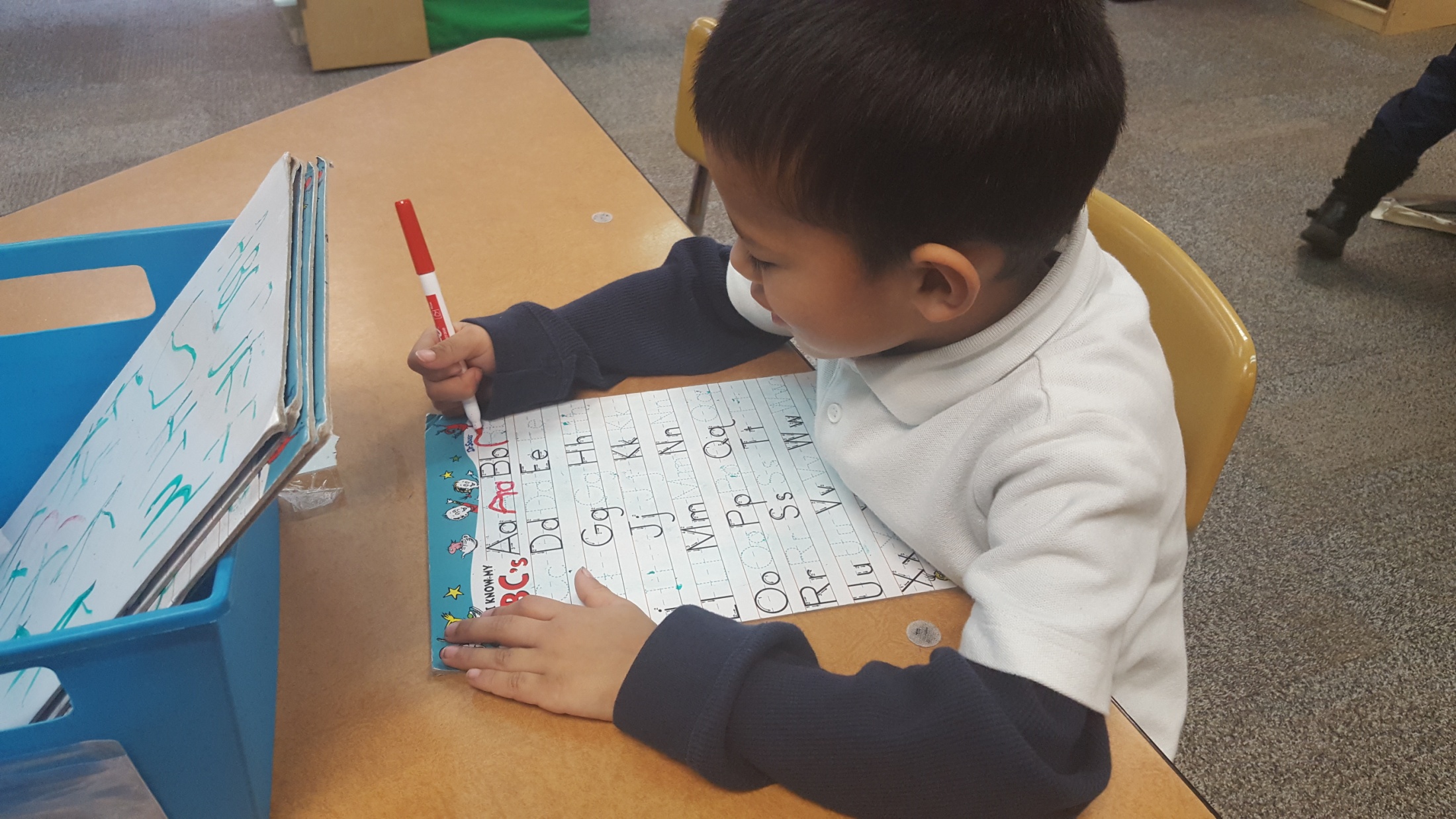 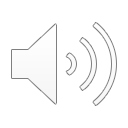 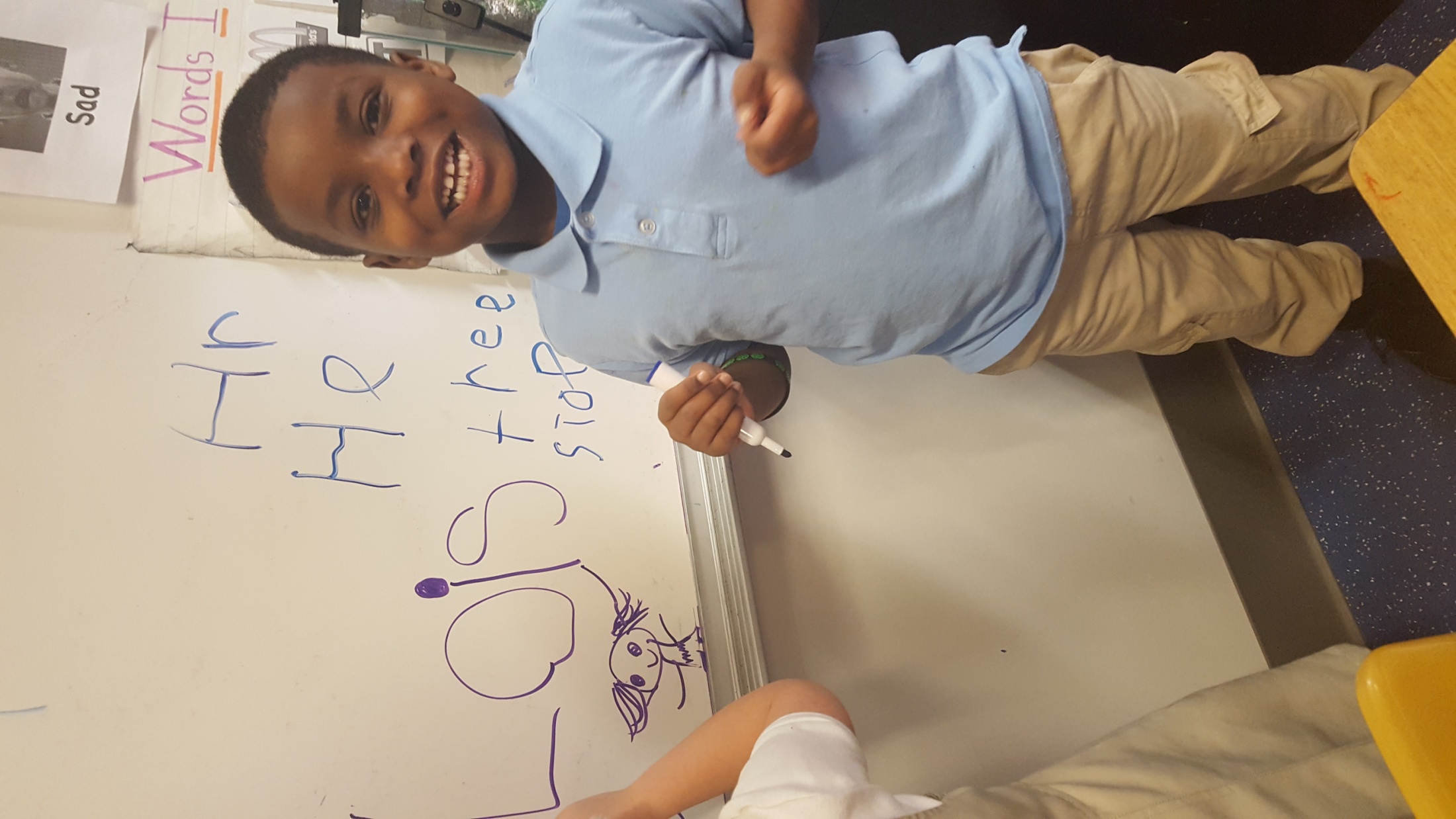 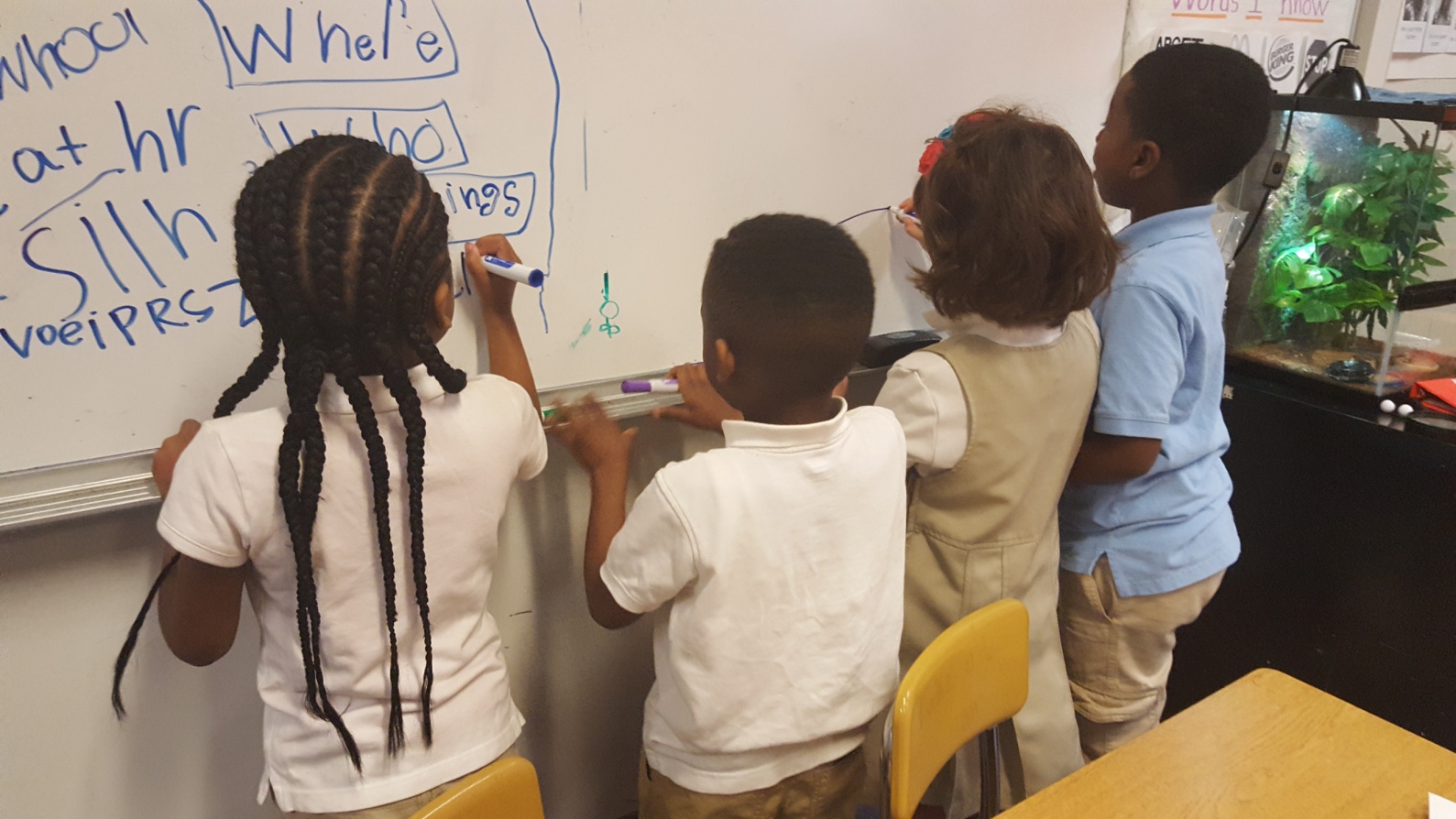 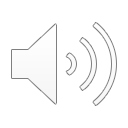 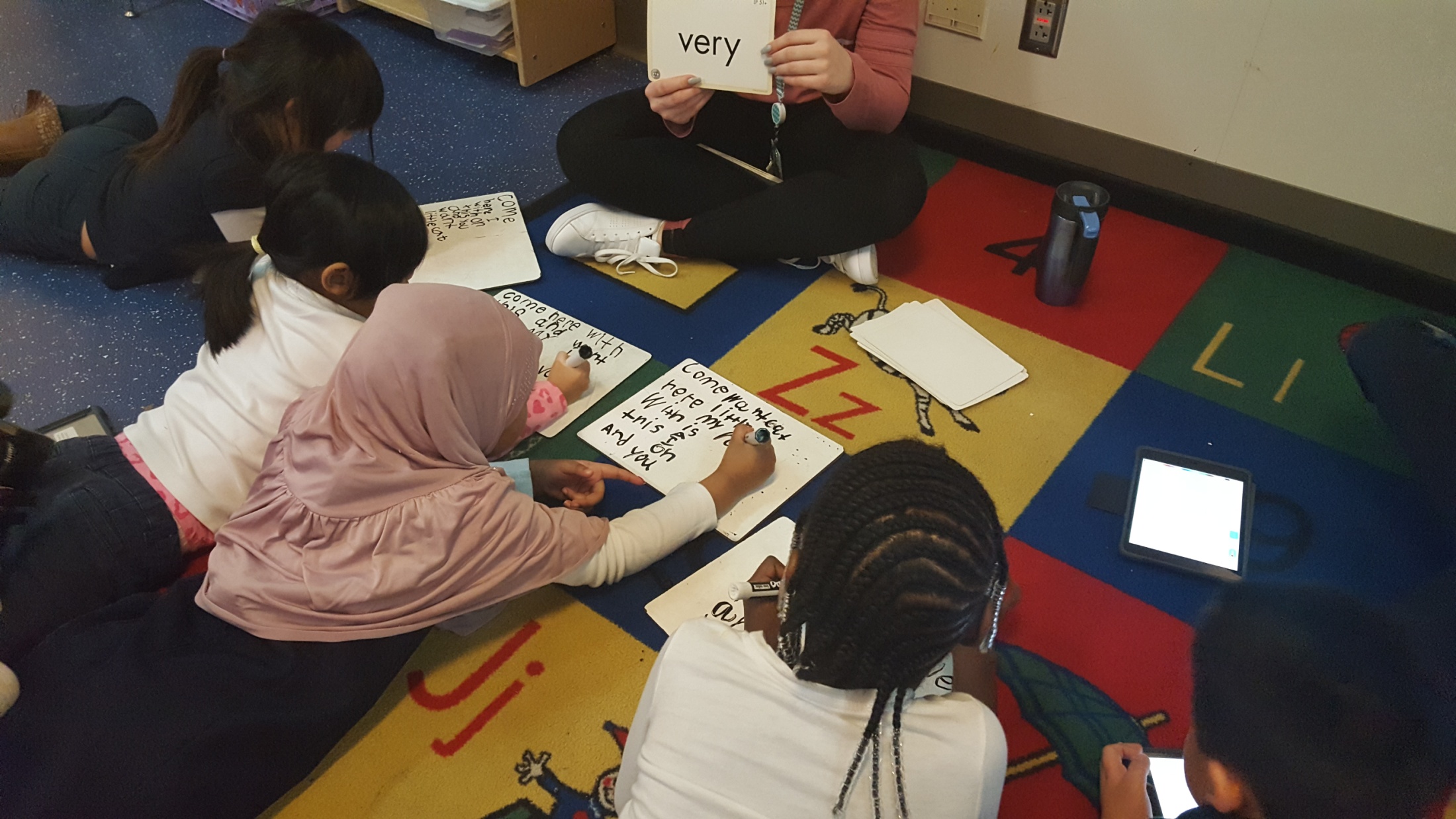 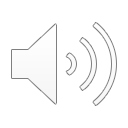 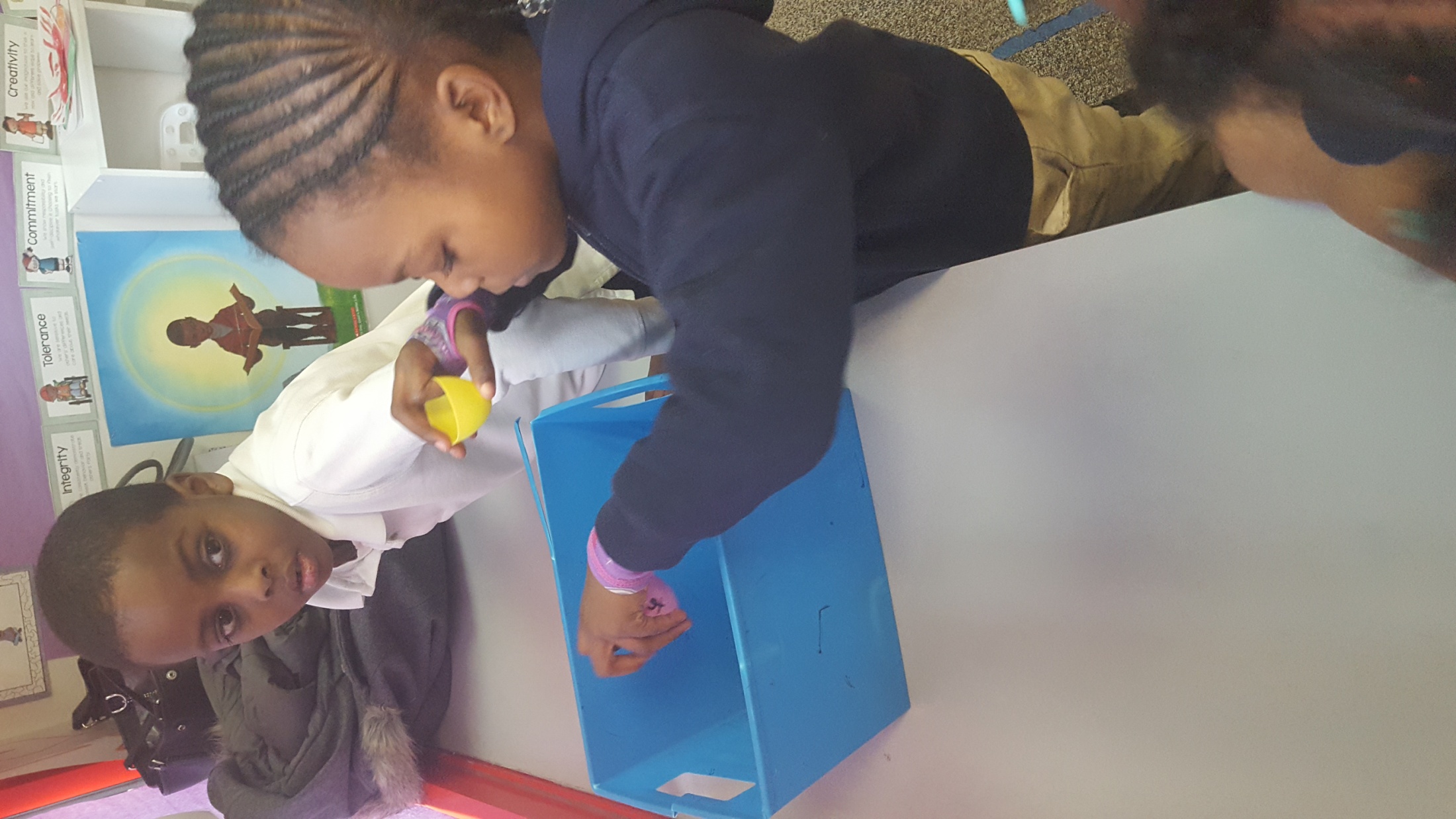 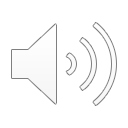 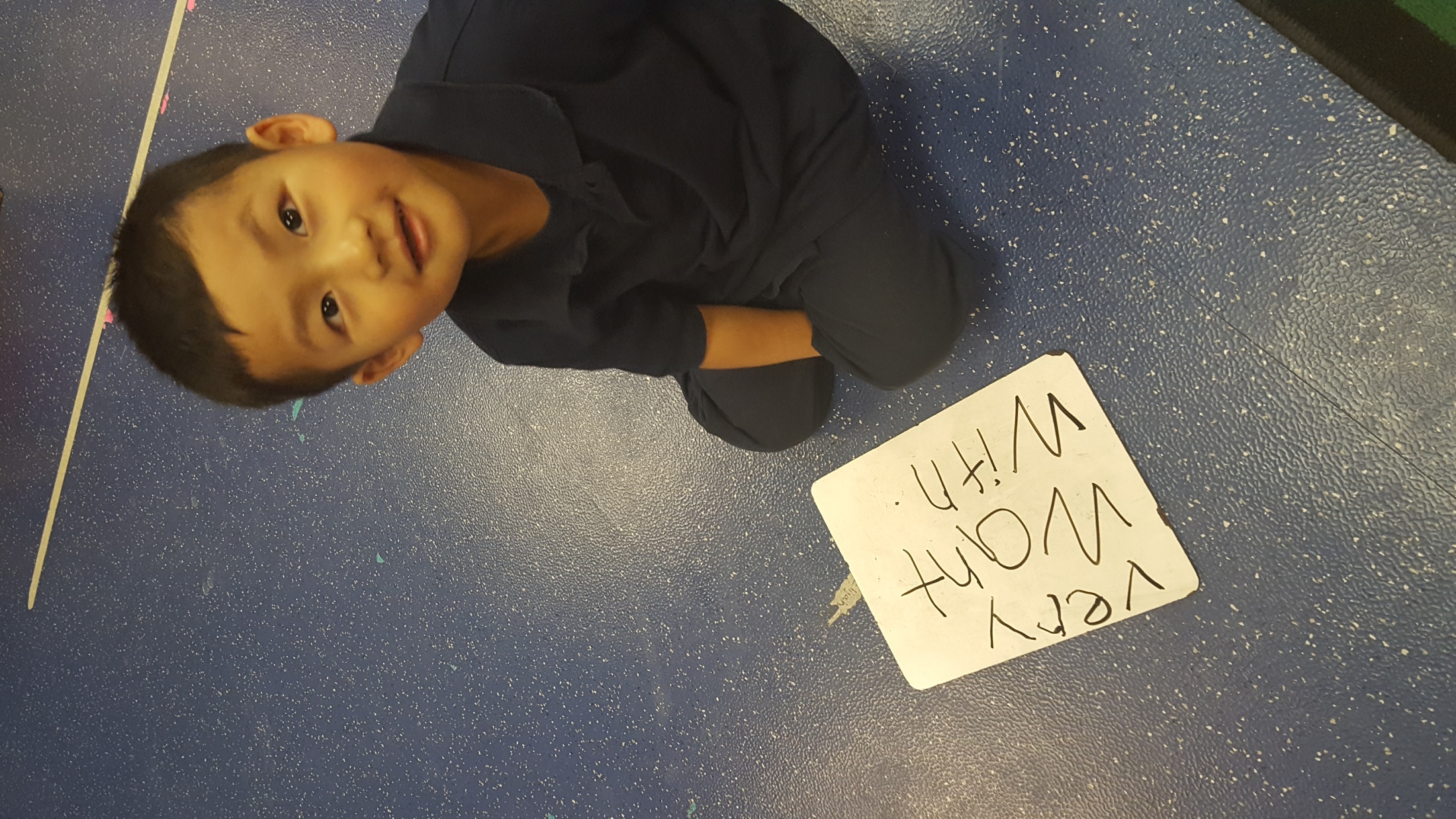 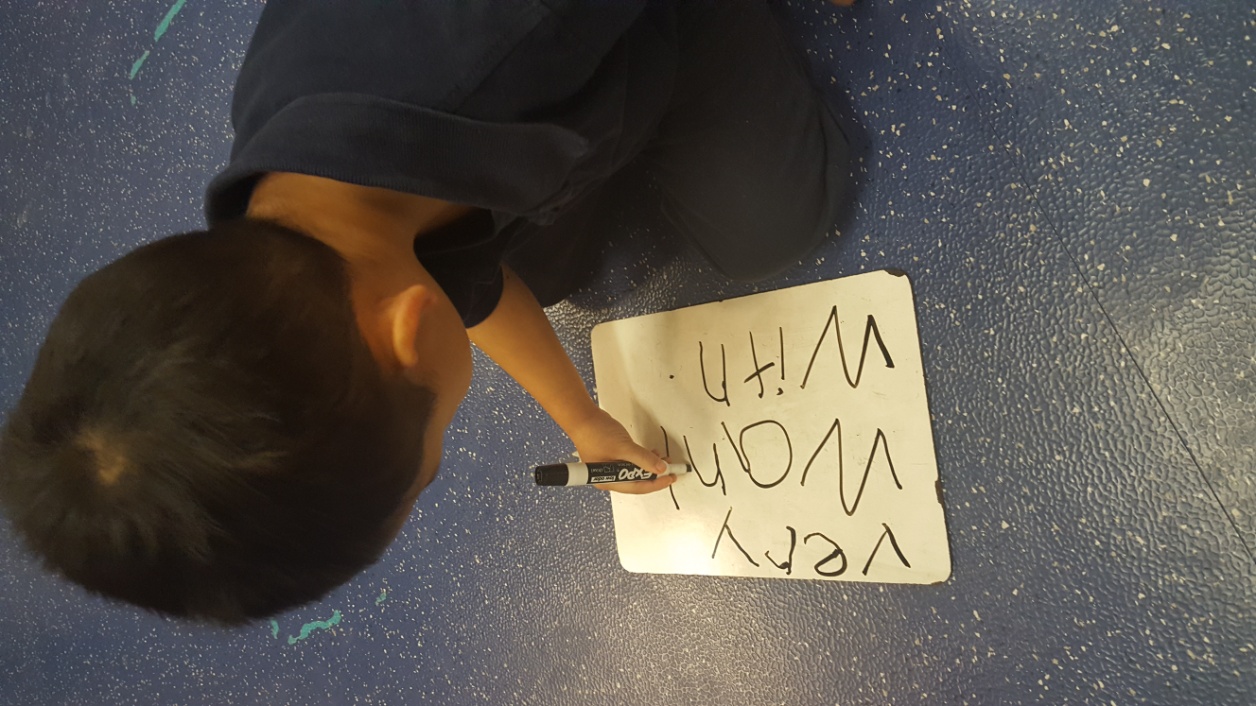 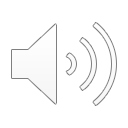 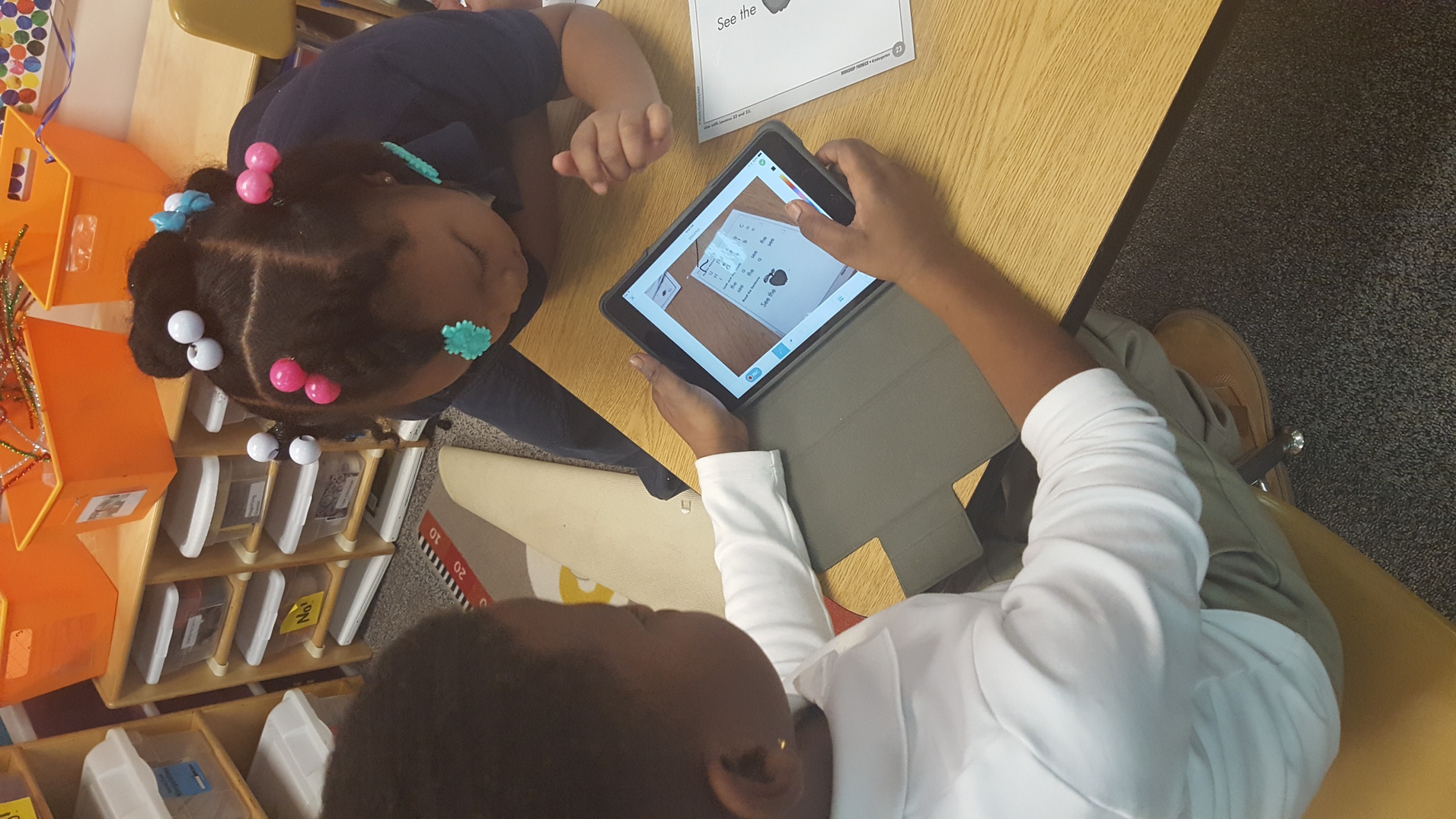 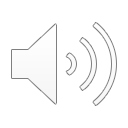 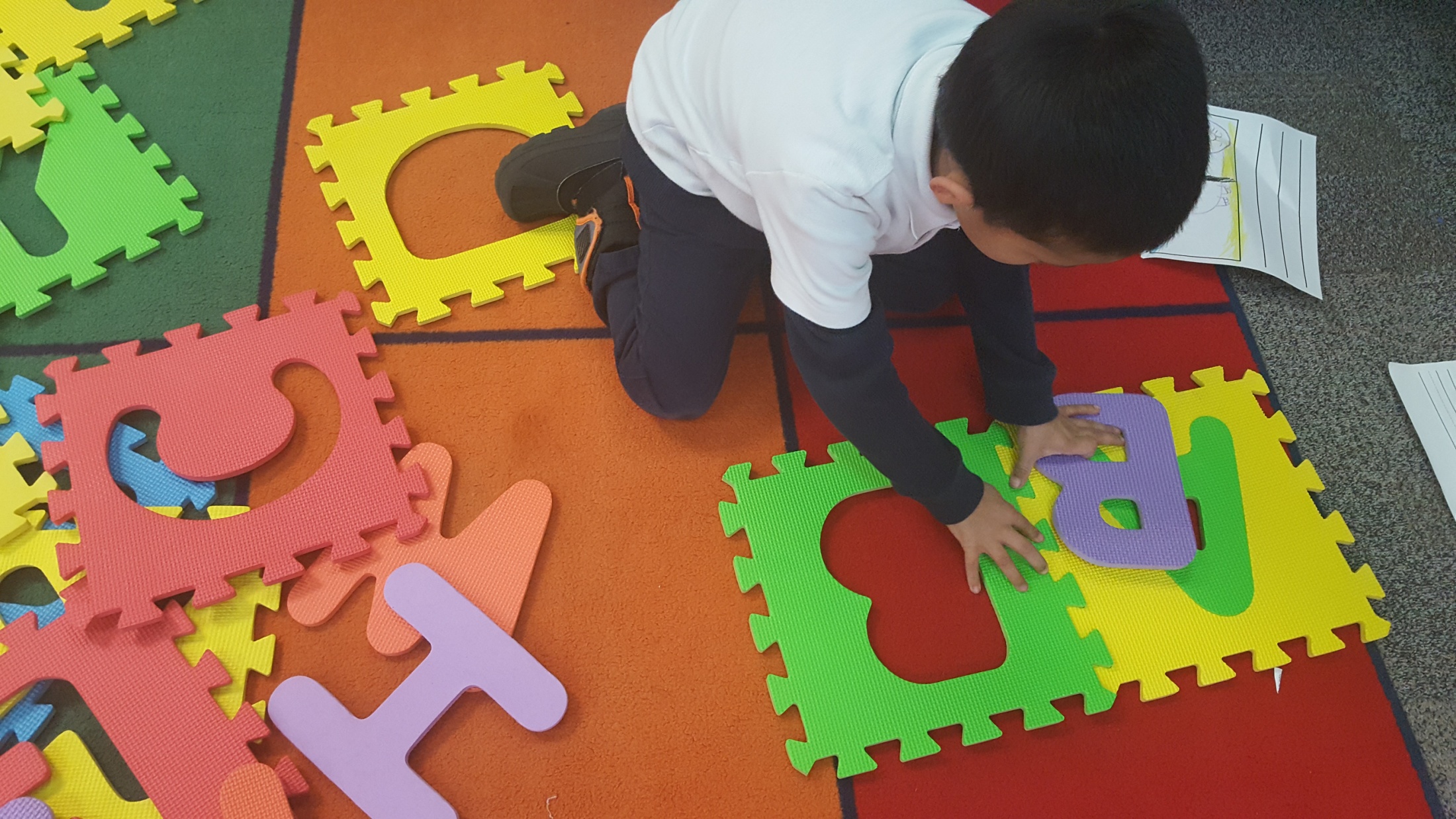 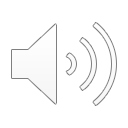 Math
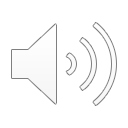 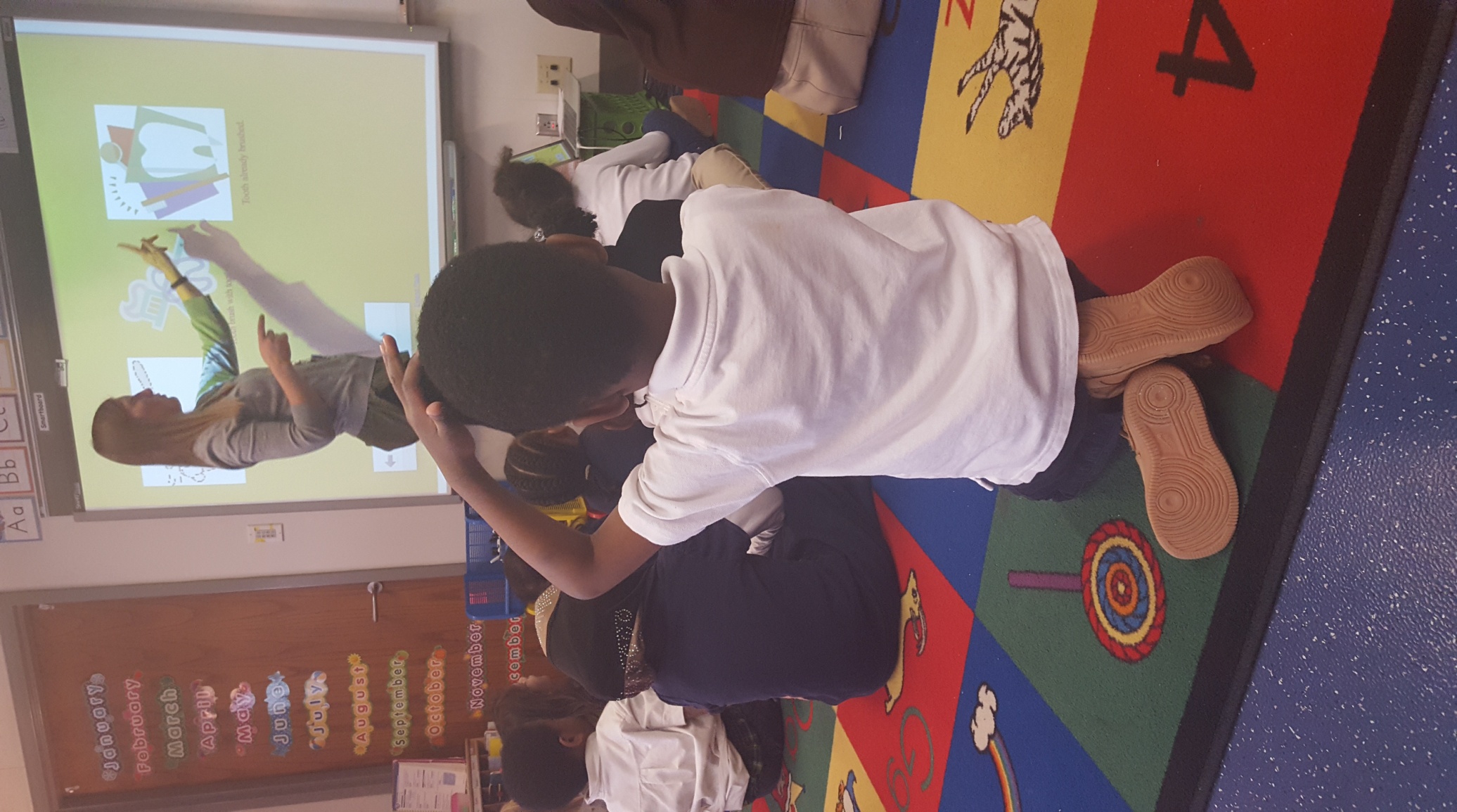 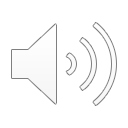 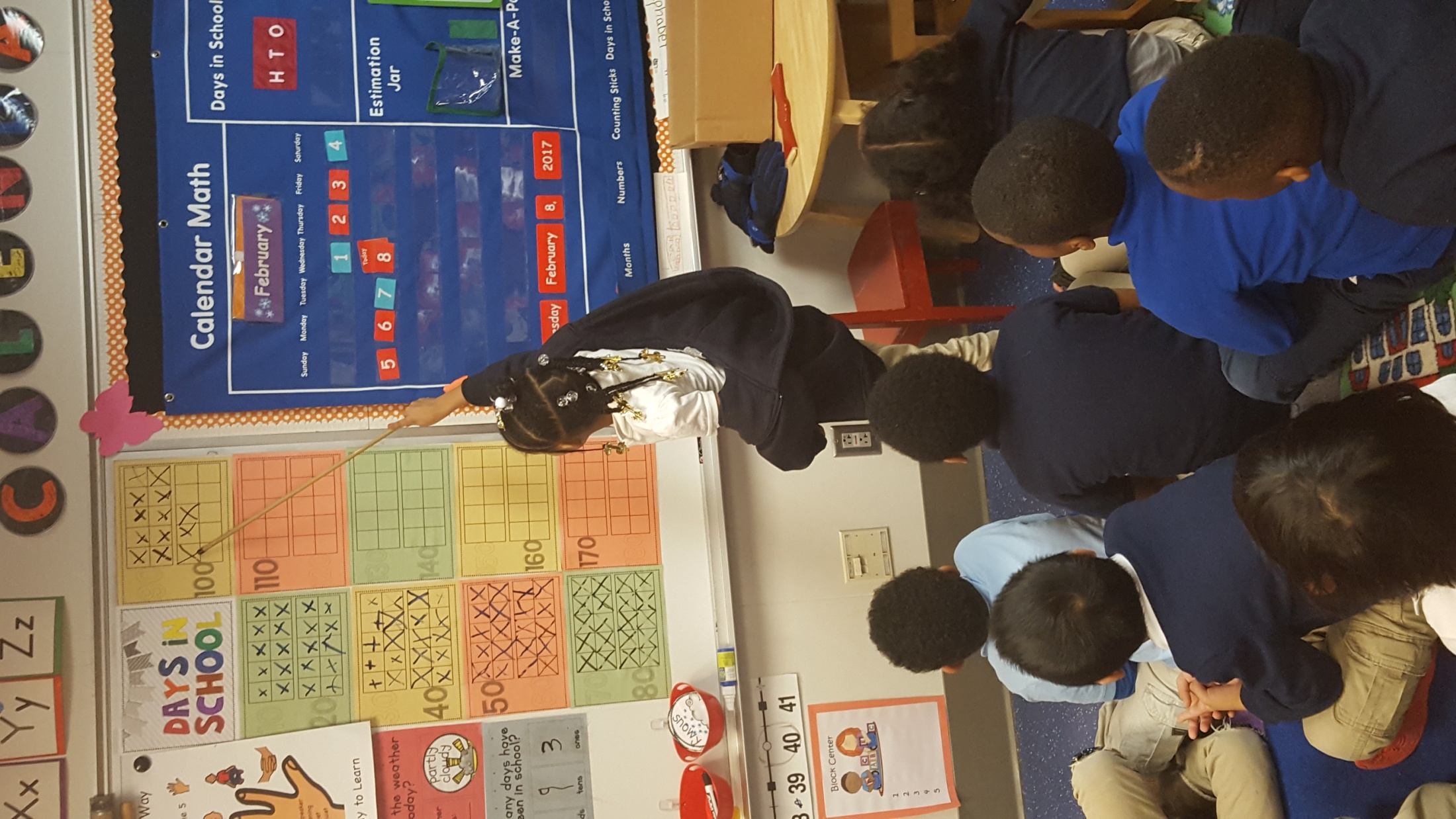 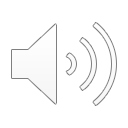 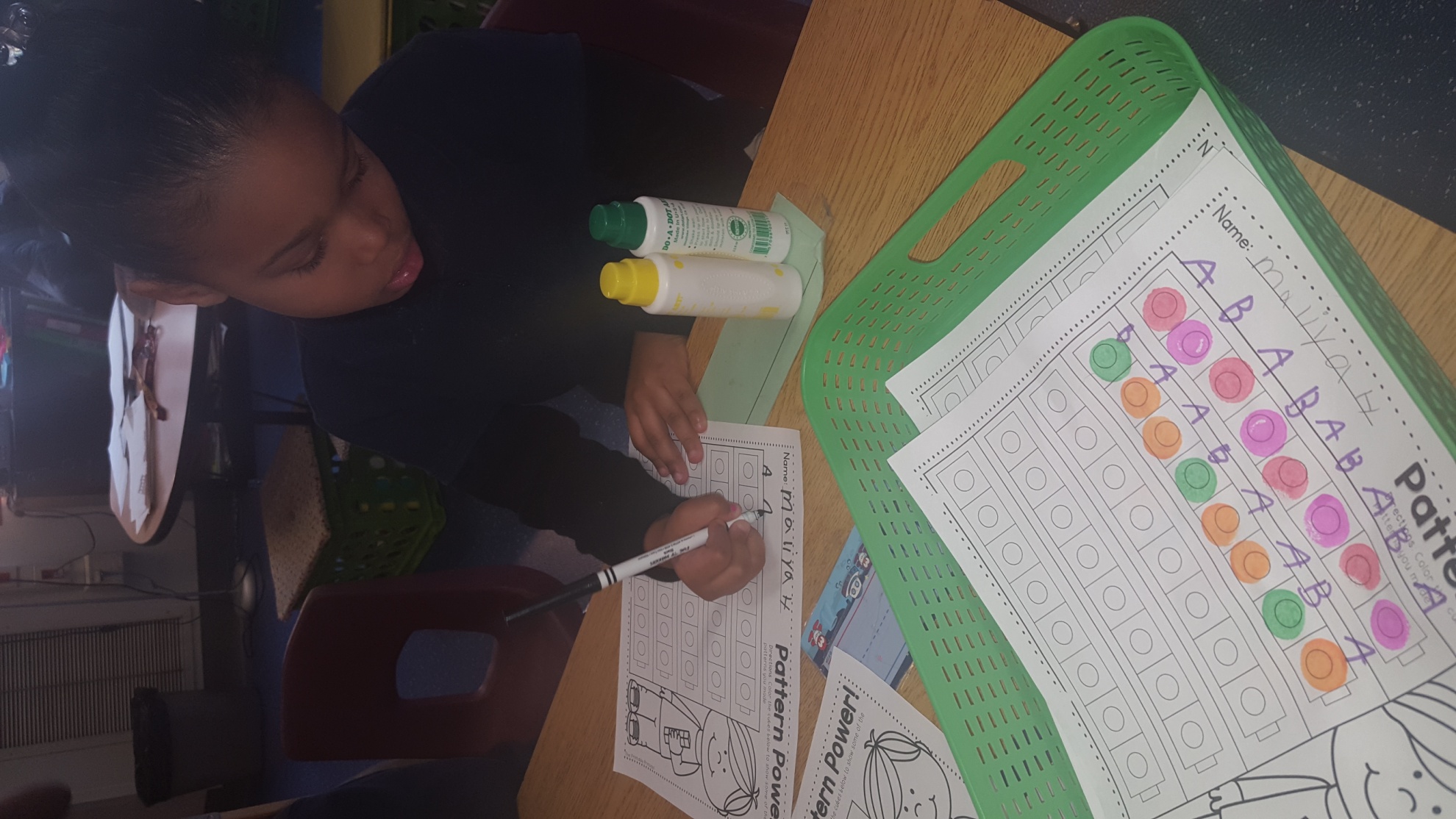 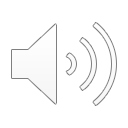 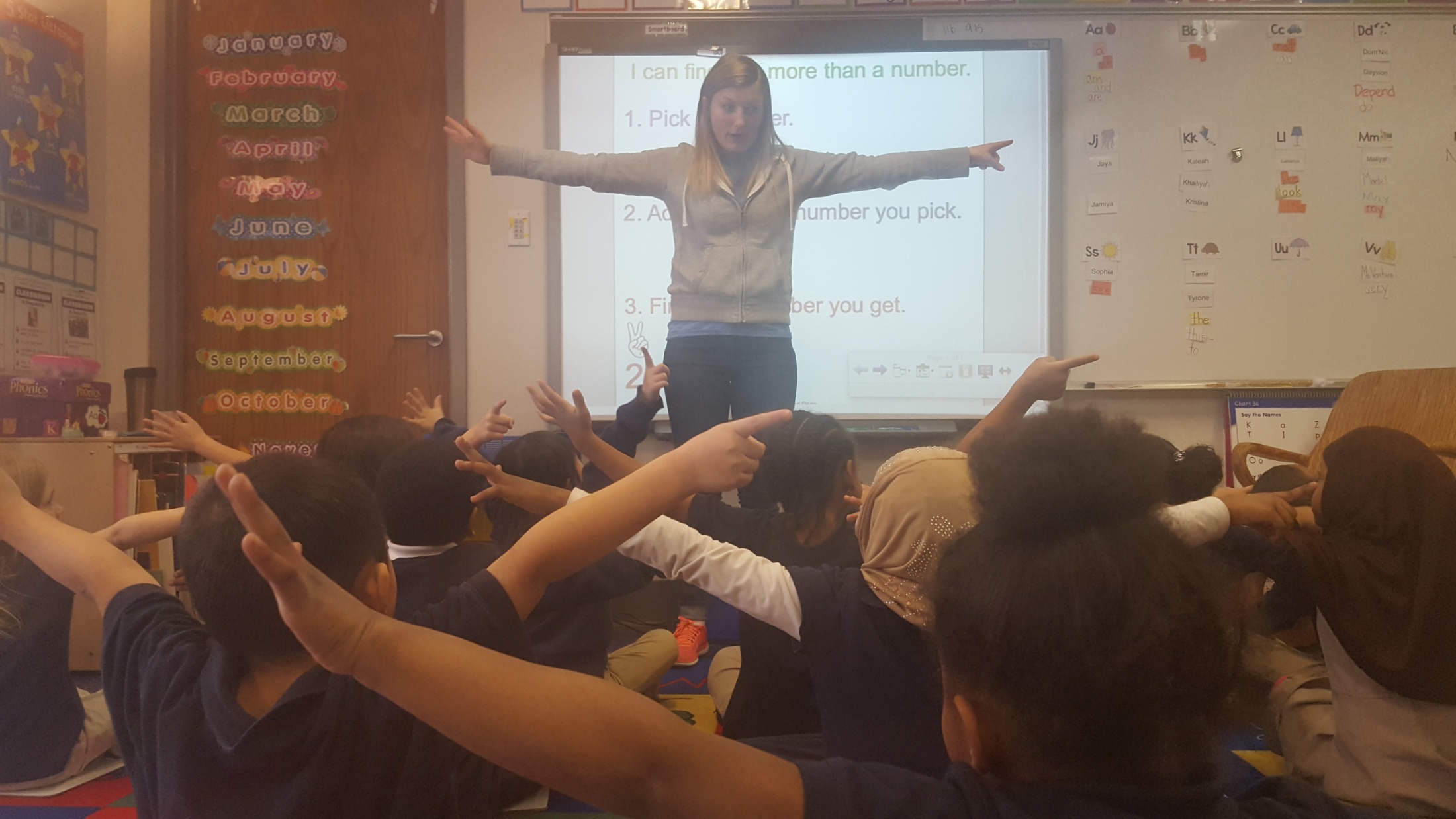 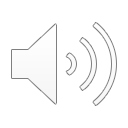 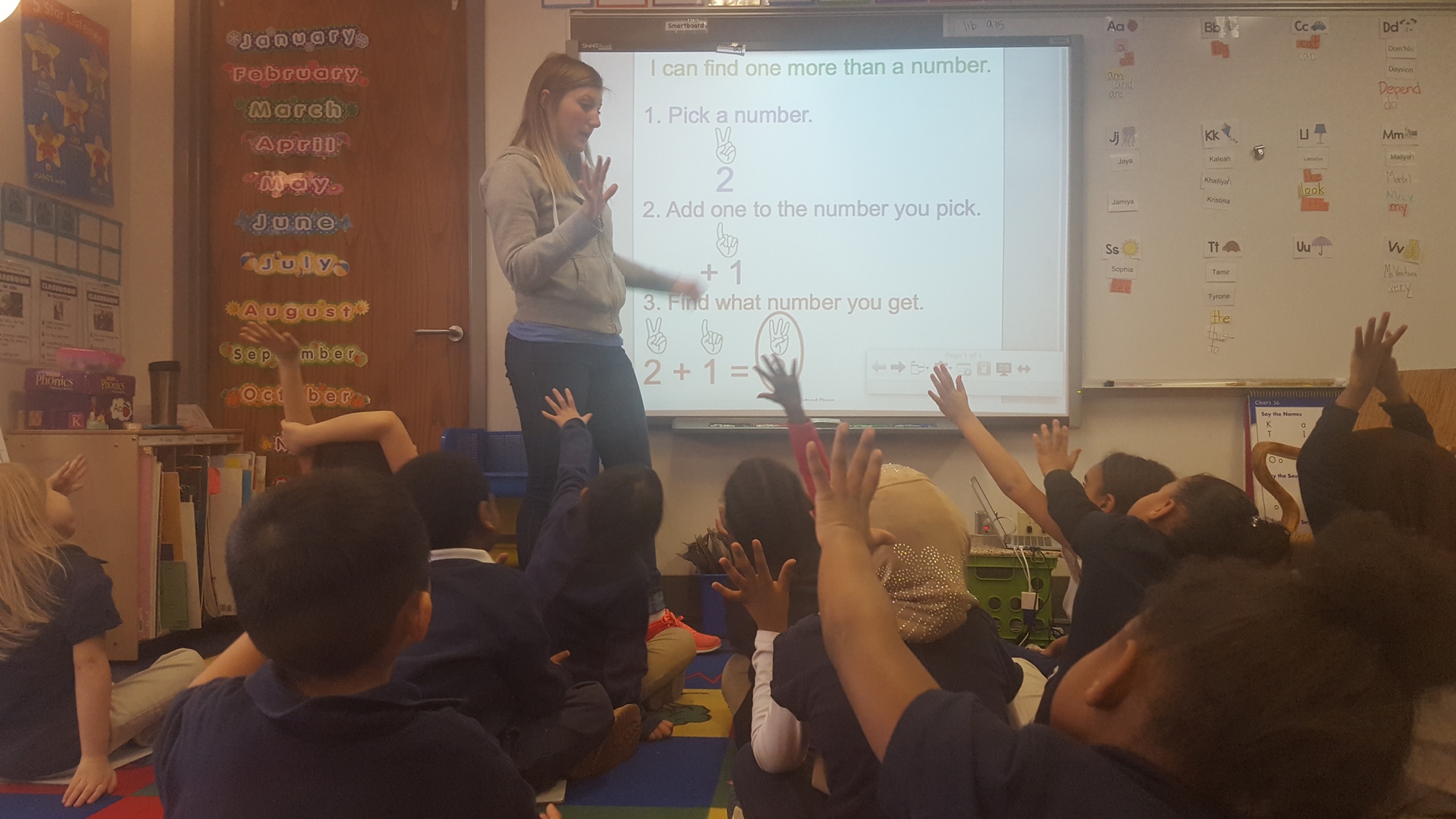 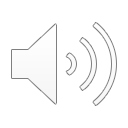 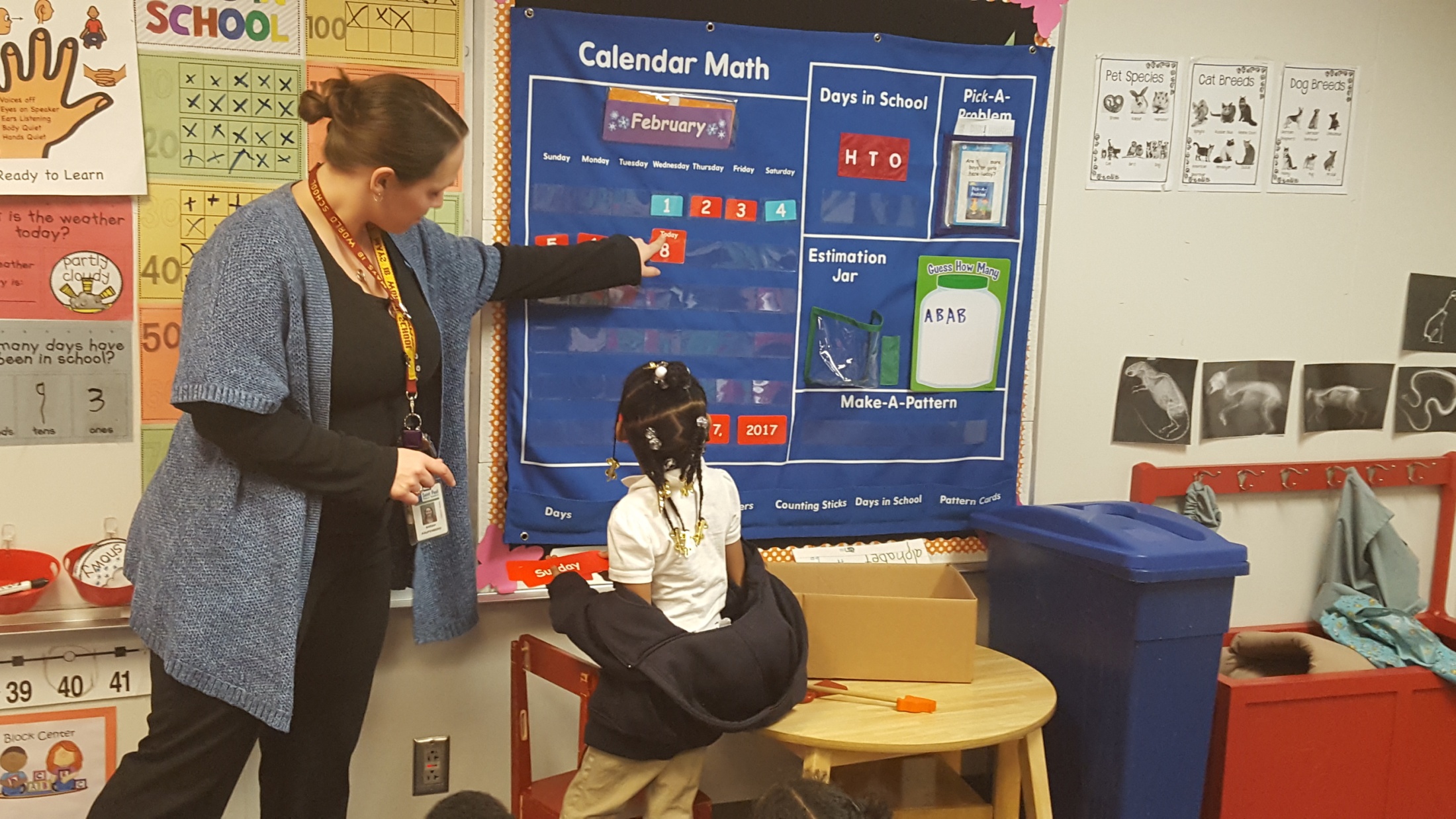 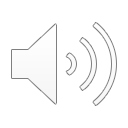 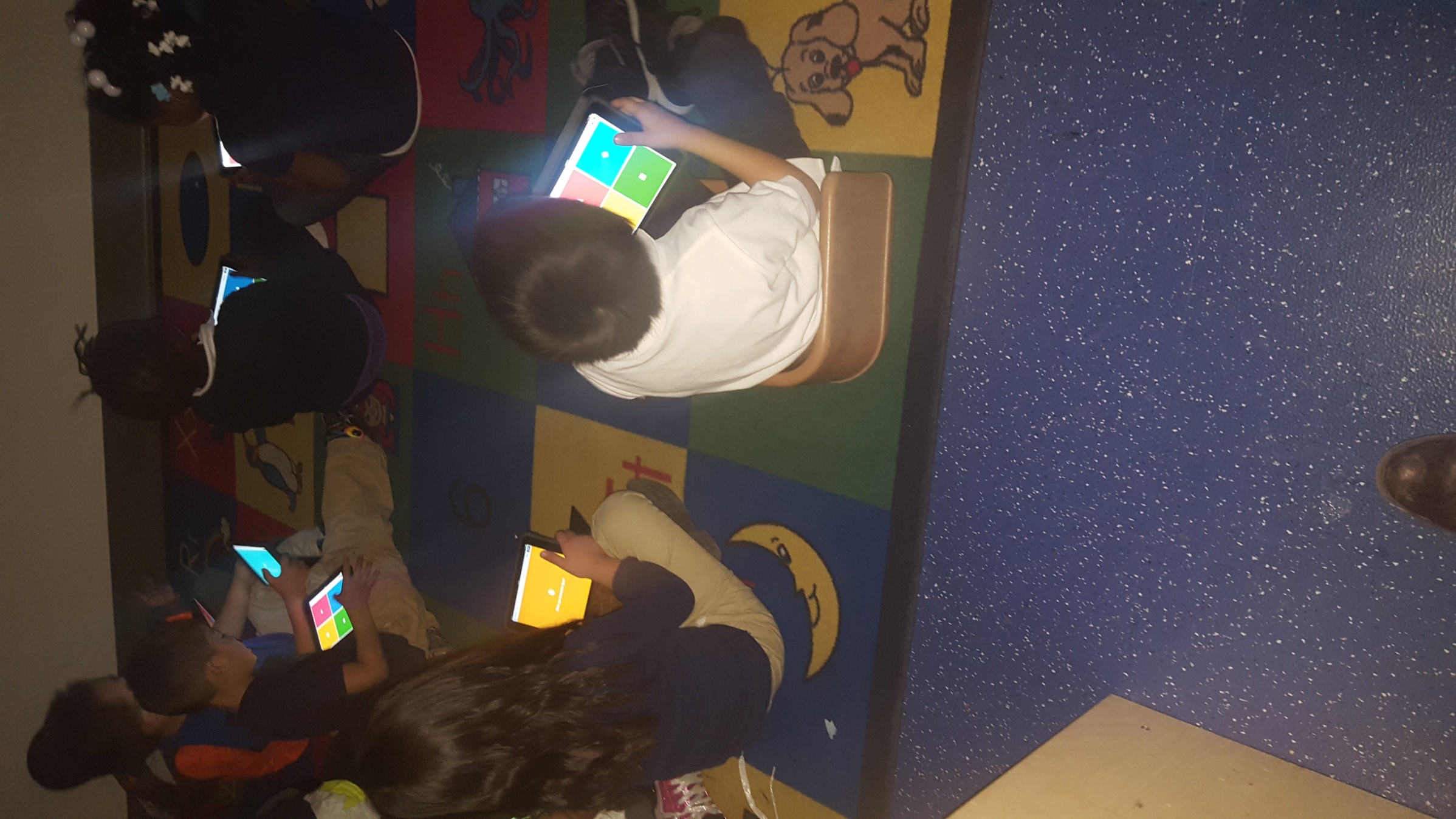 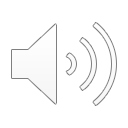 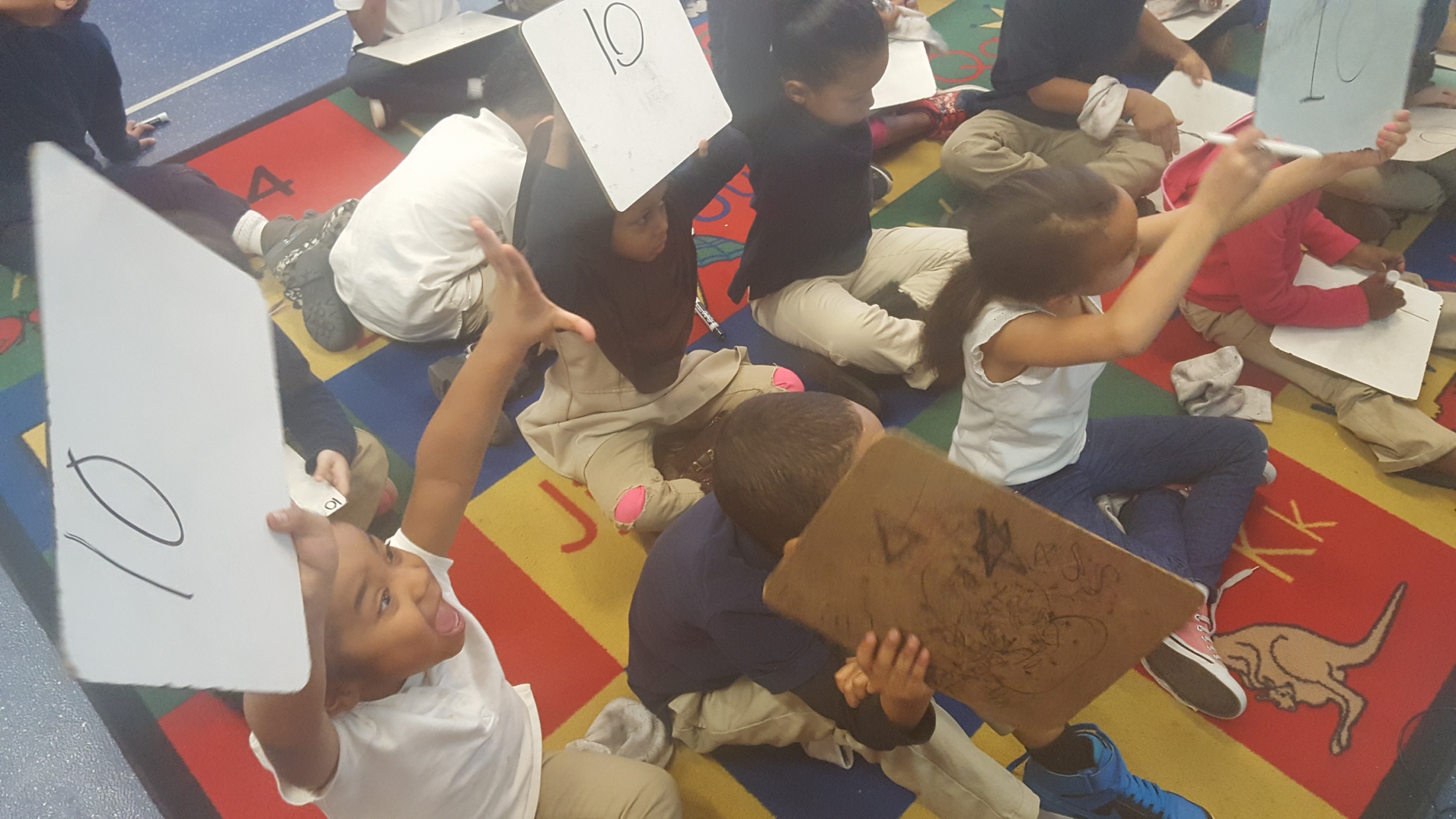 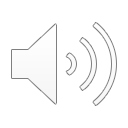 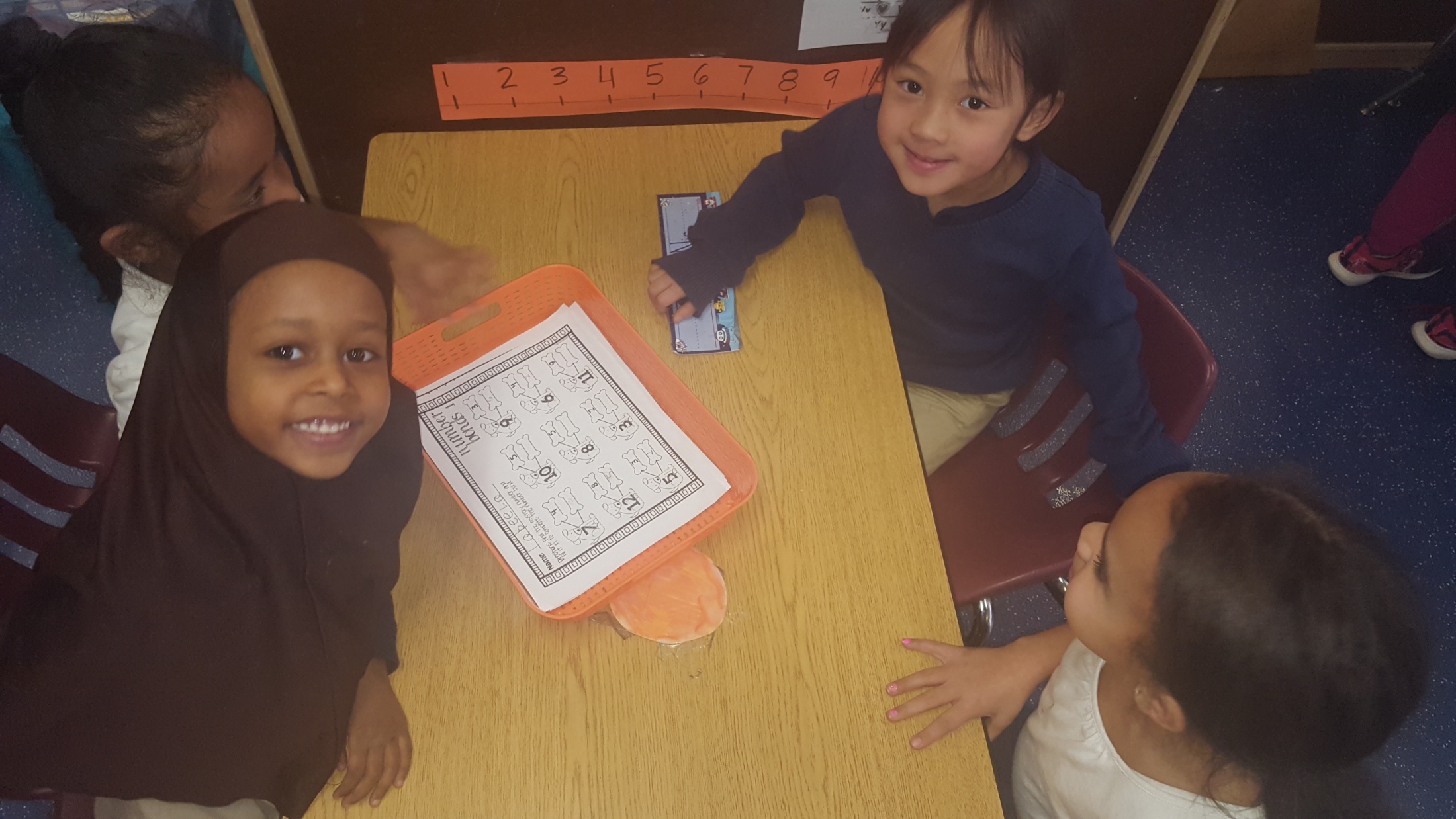 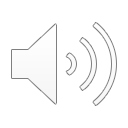 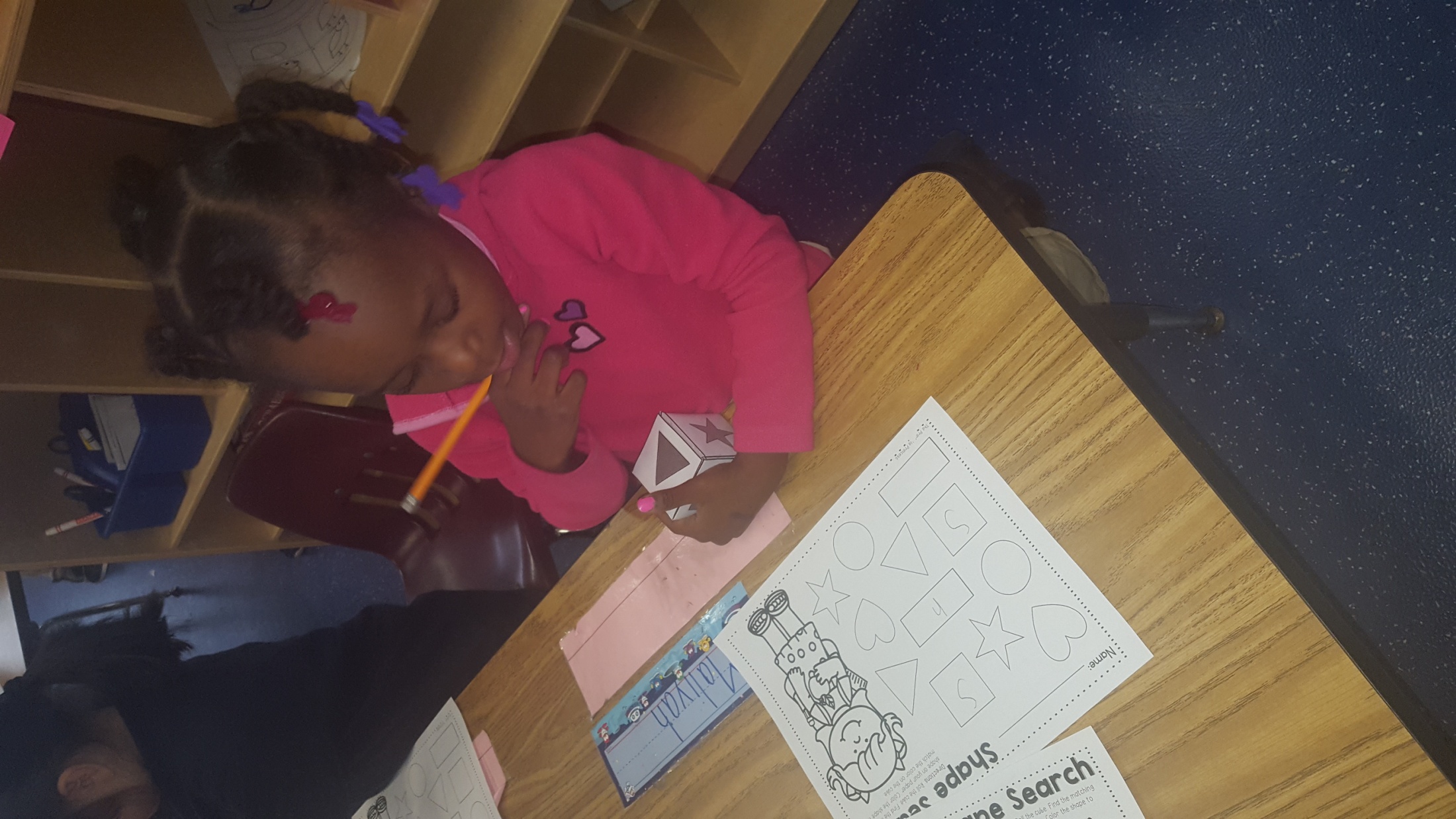 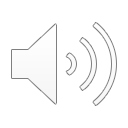 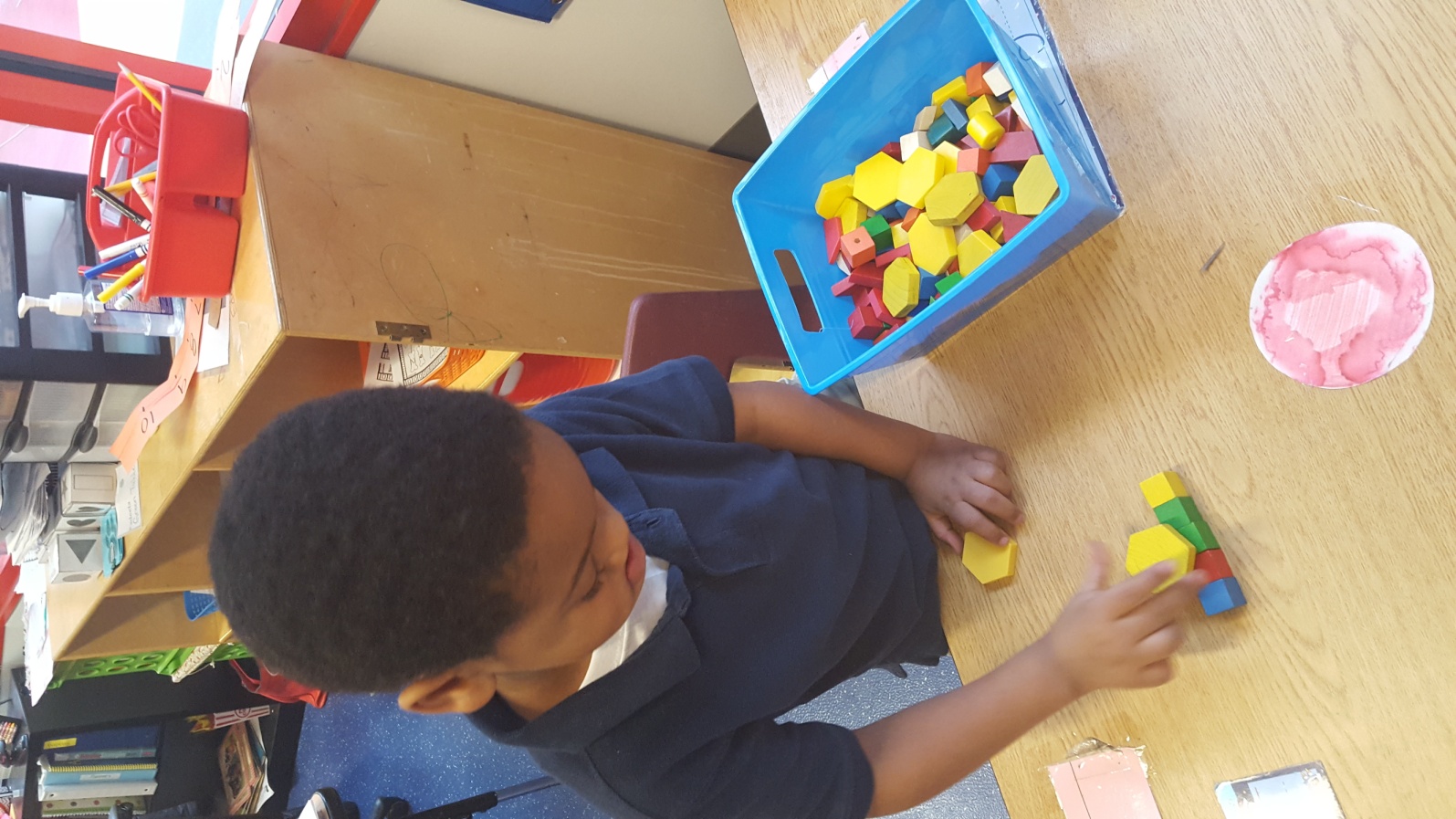 Active Learning throughout the day reinforces Reading, Writing, Math, Social Studies, and Science…
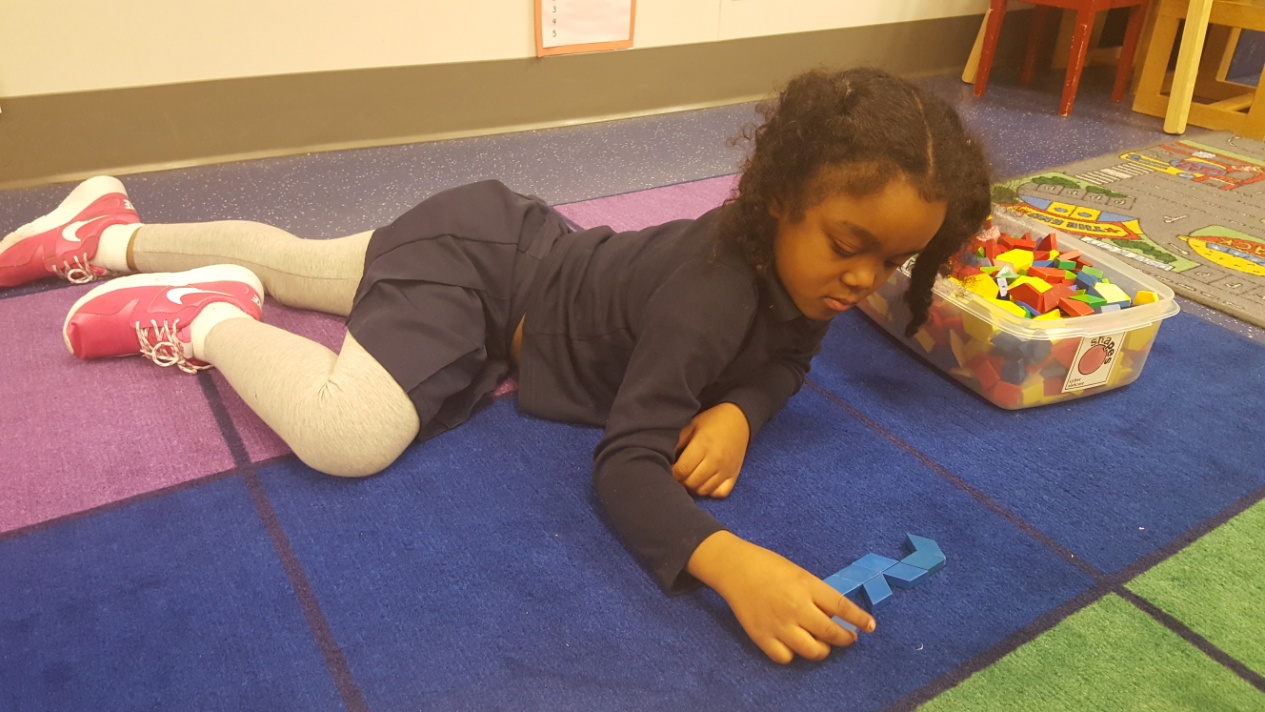 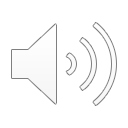 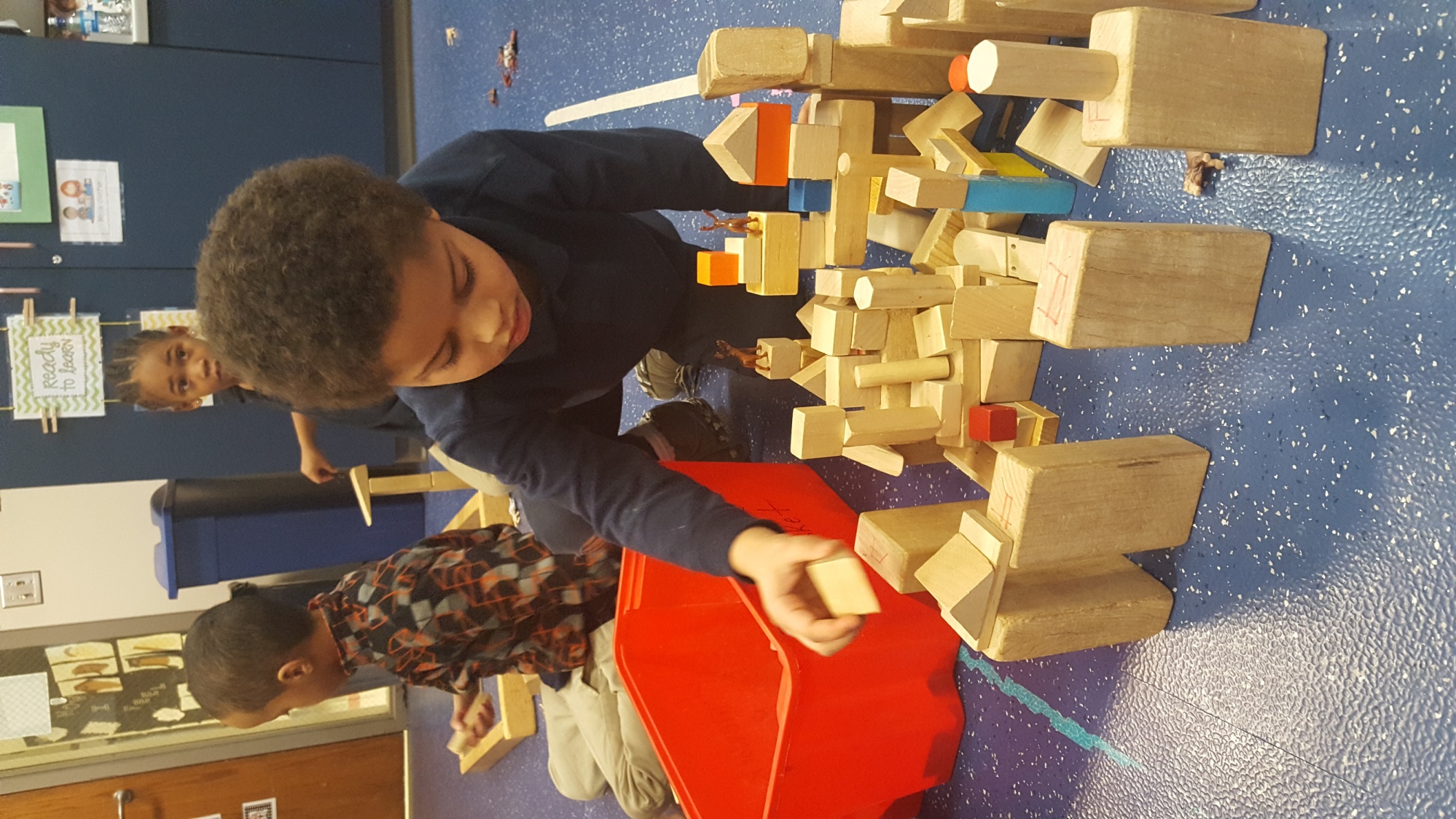 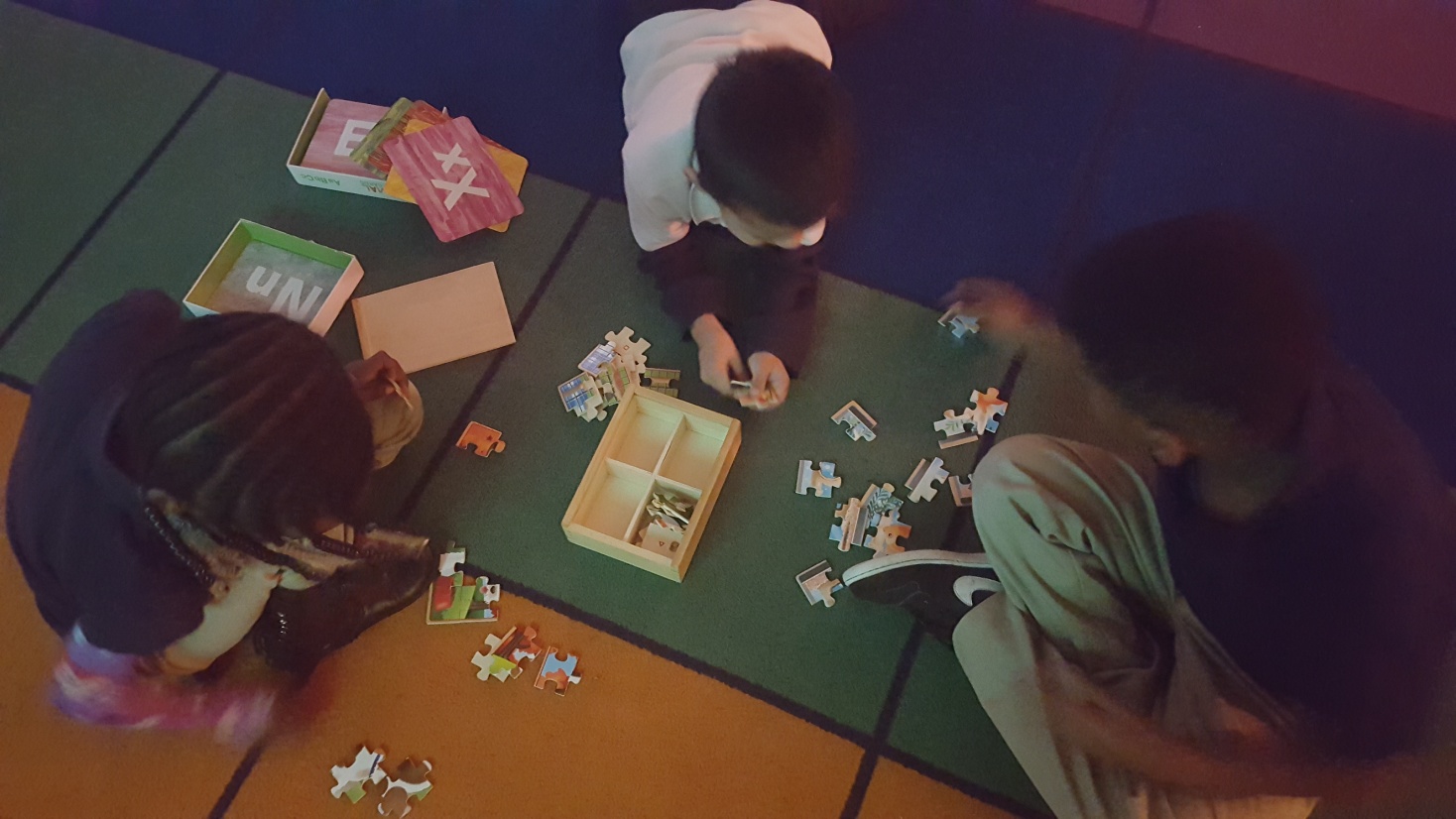 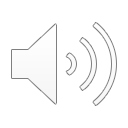 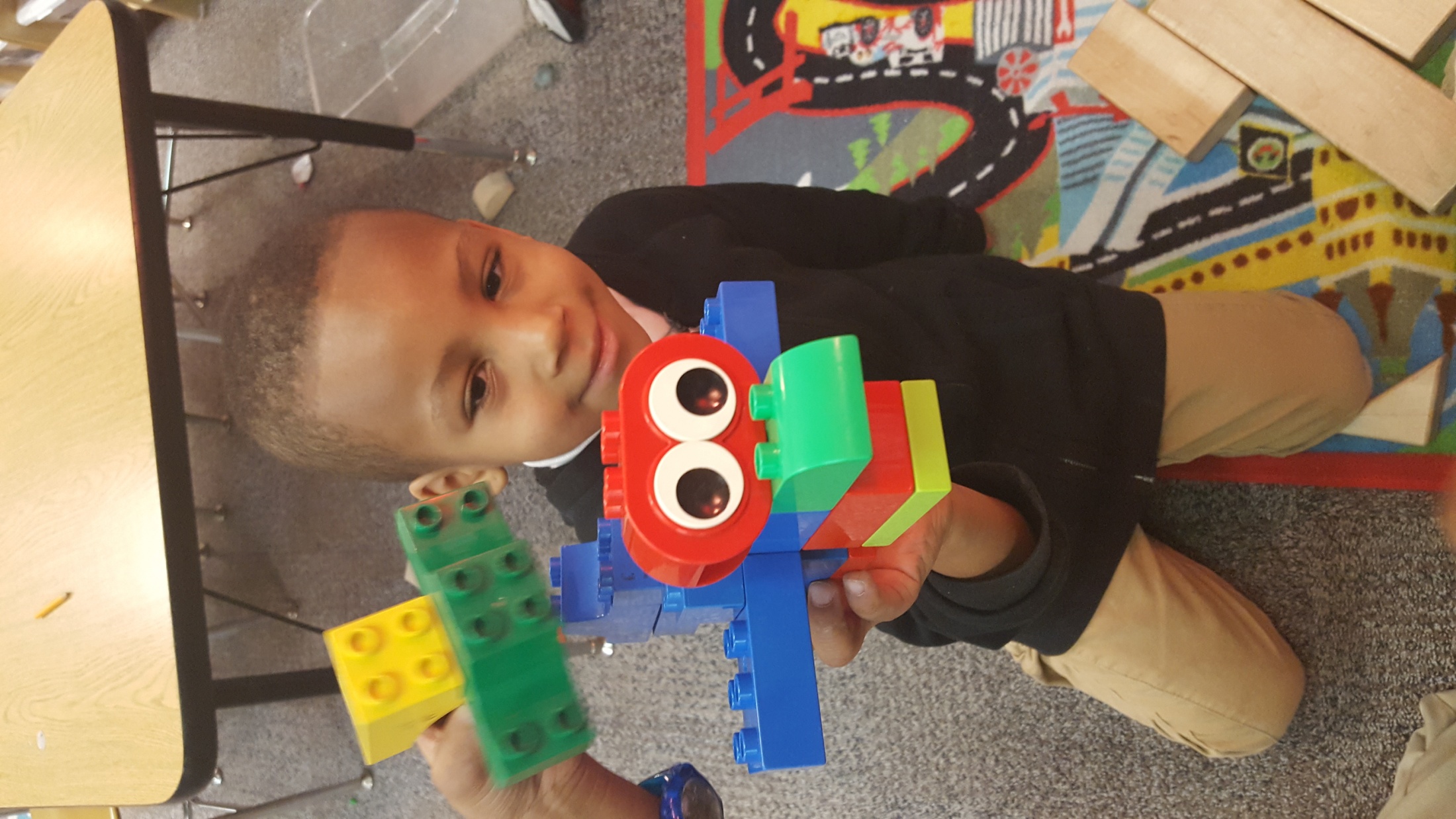 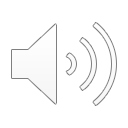 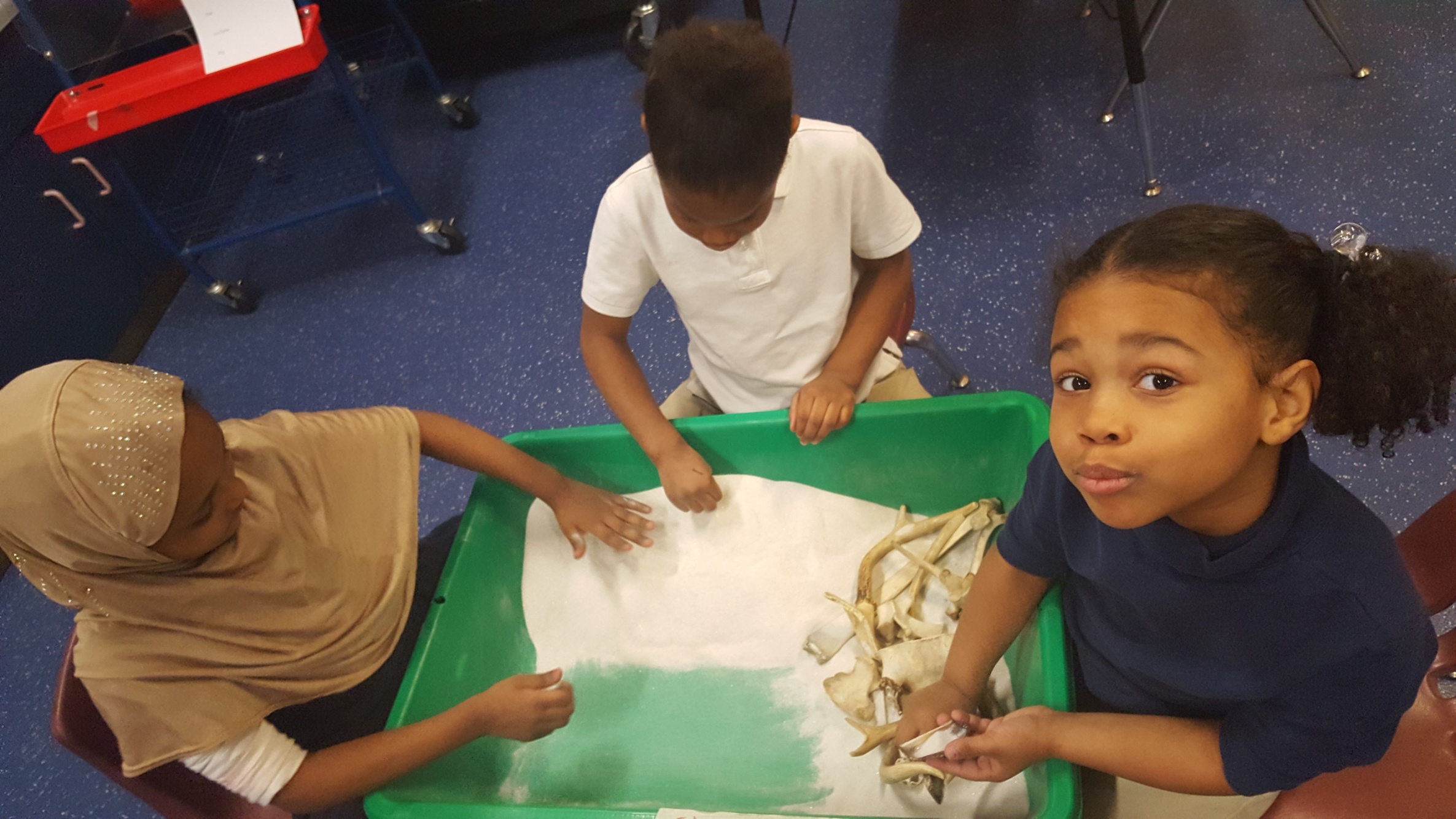 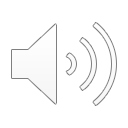 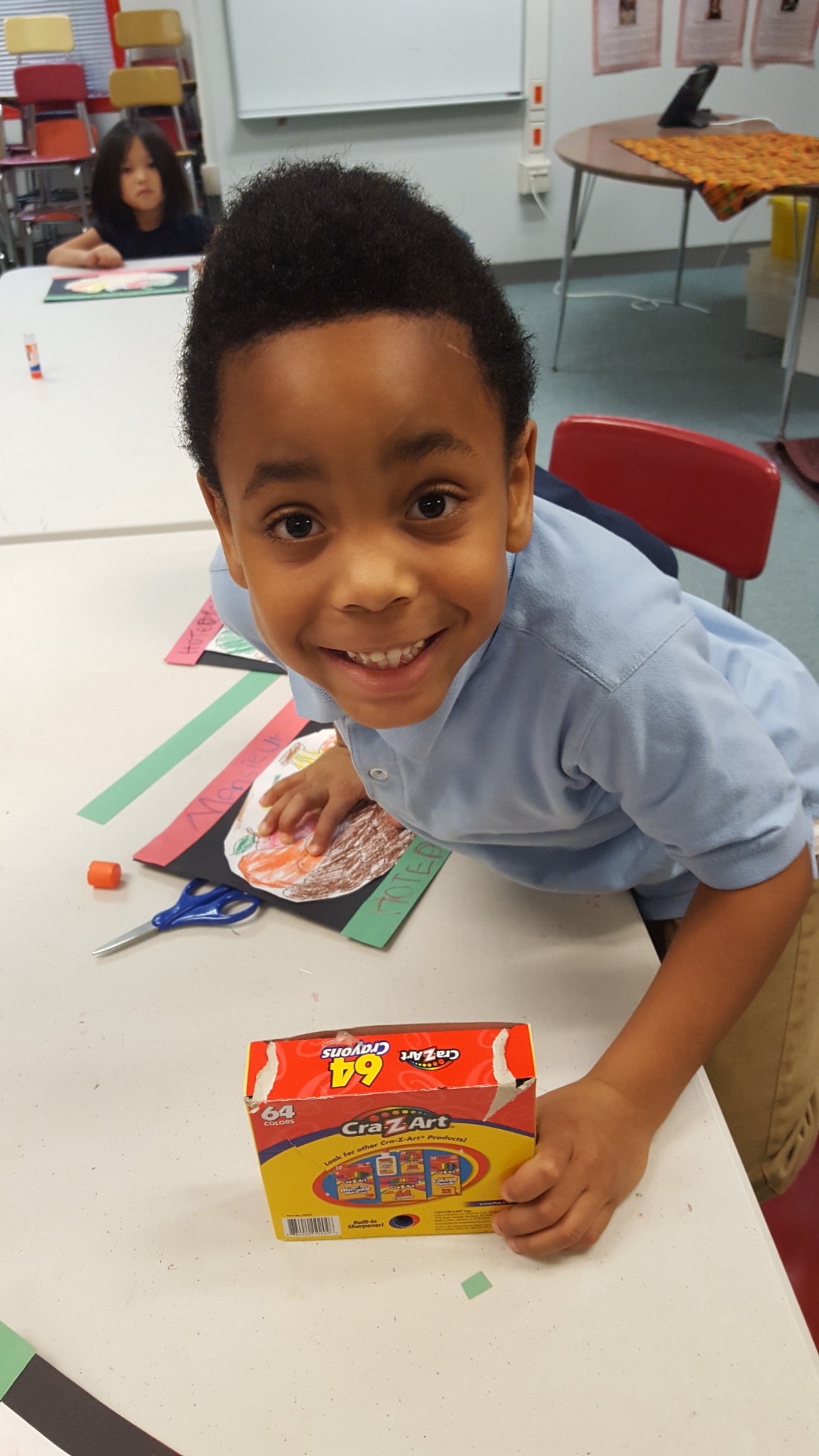 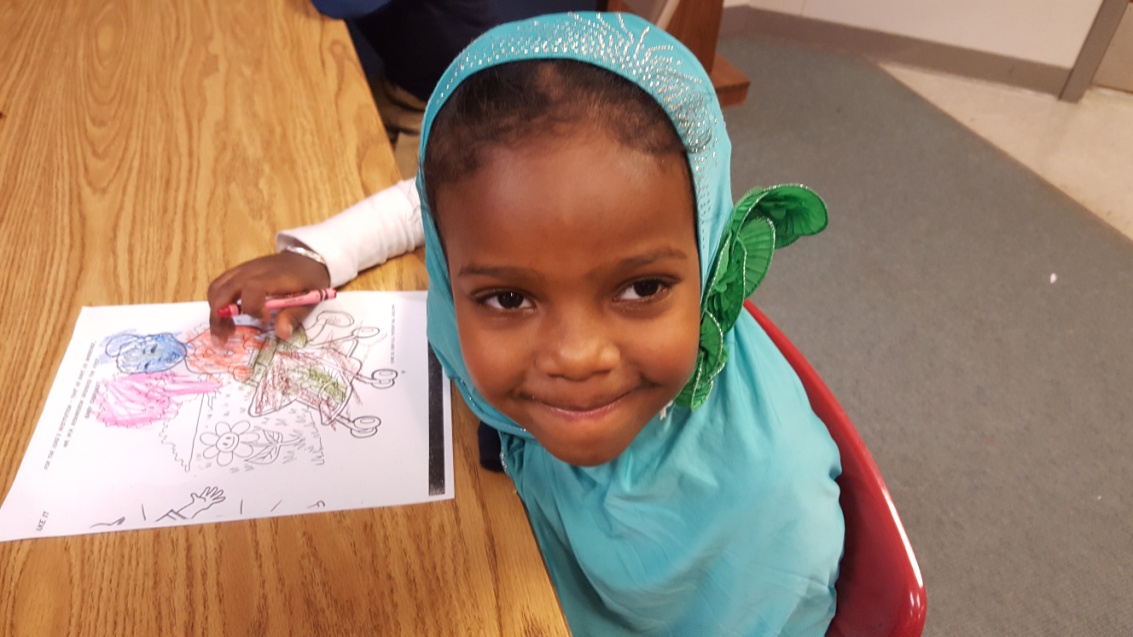 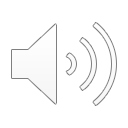 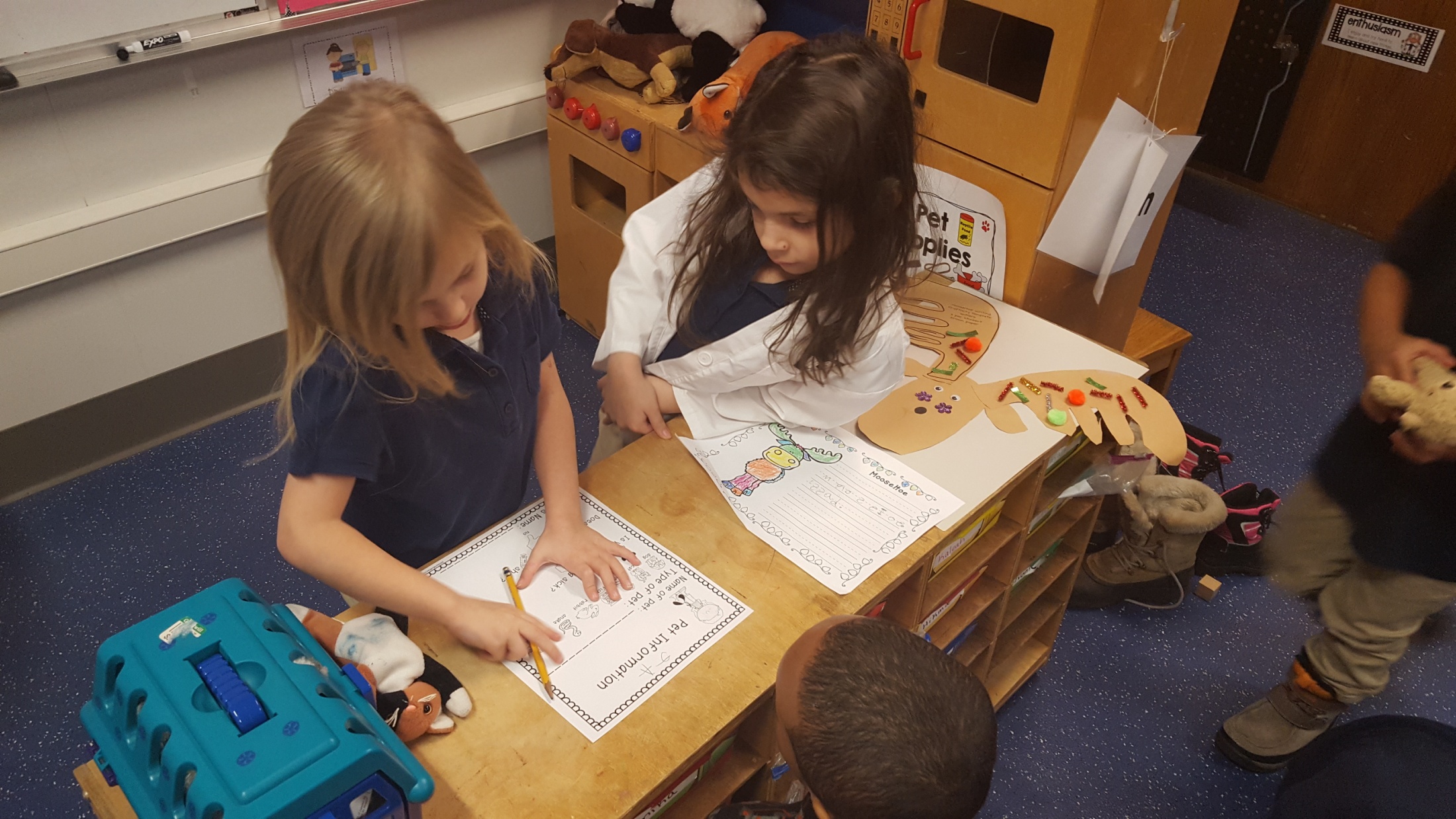 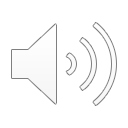 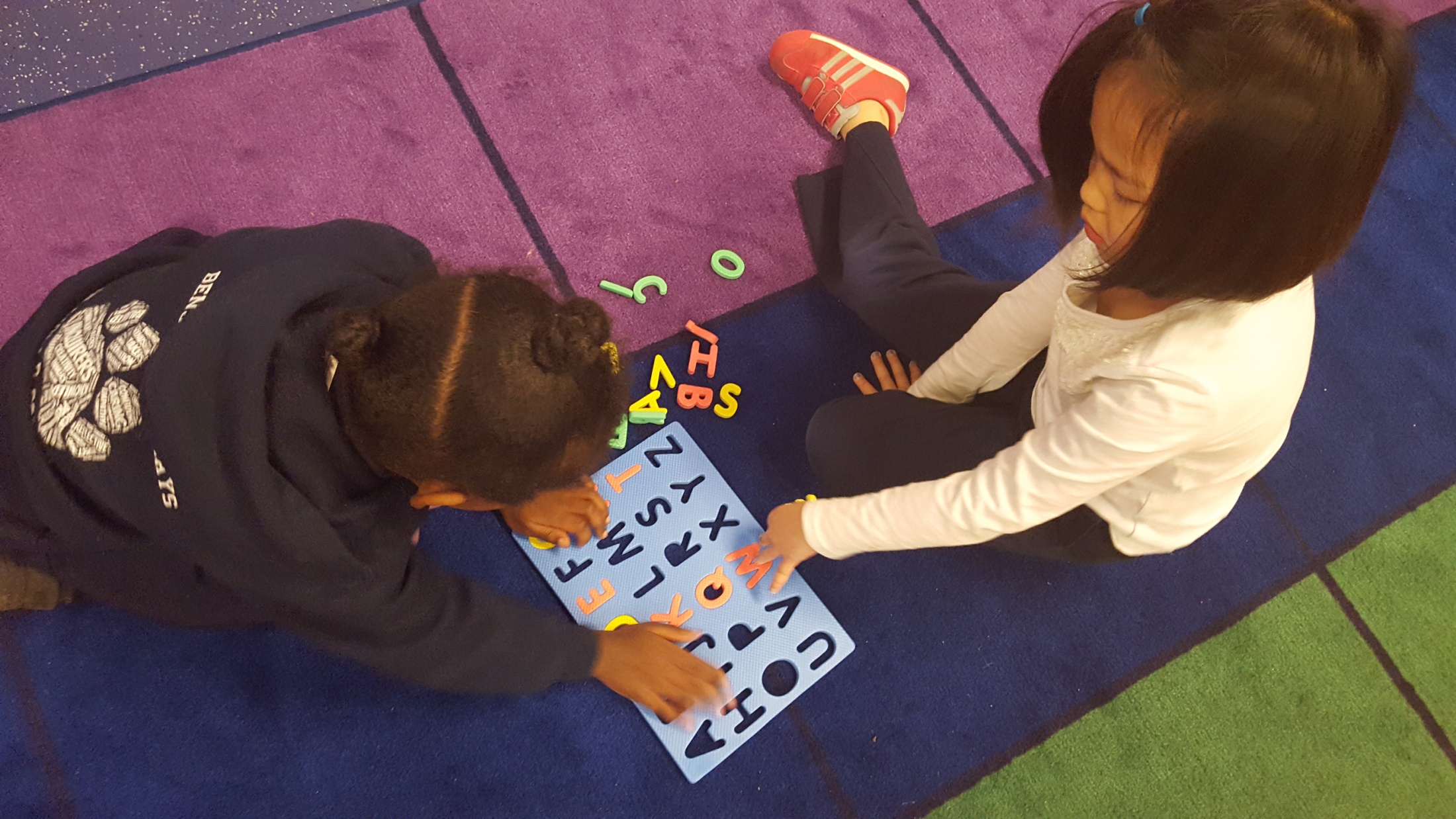 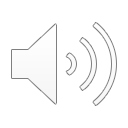 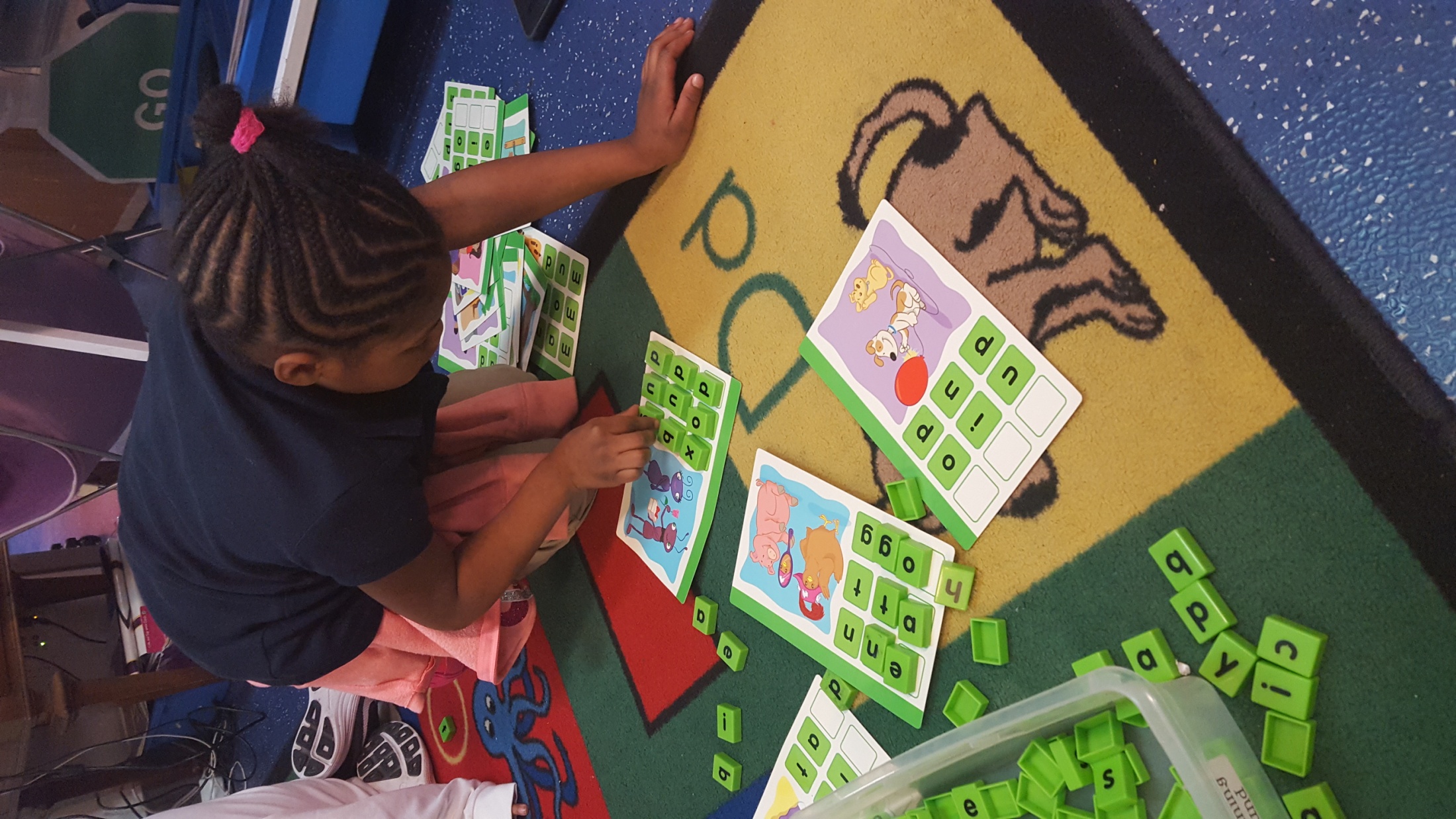 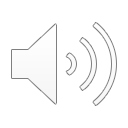 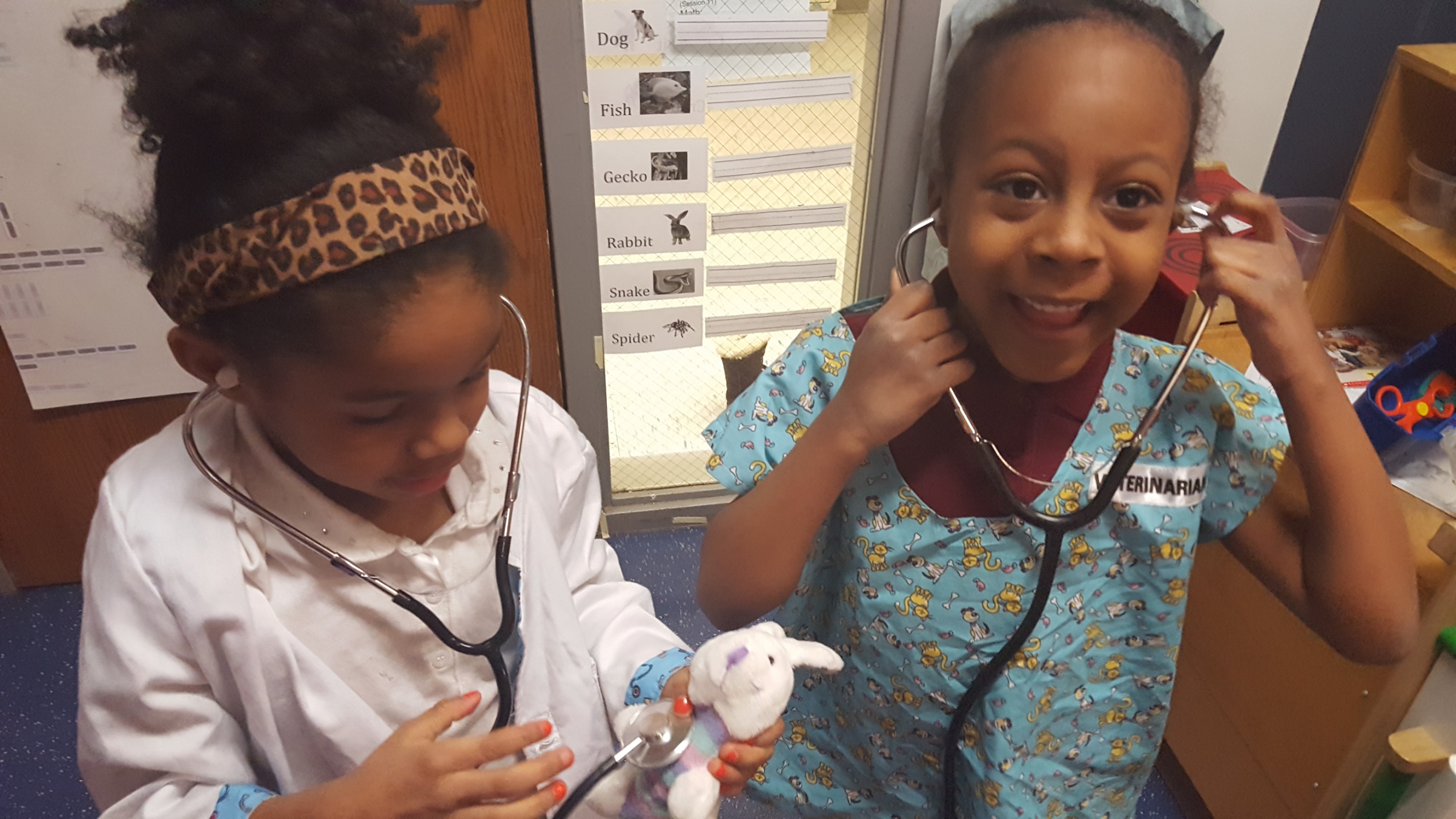 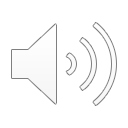 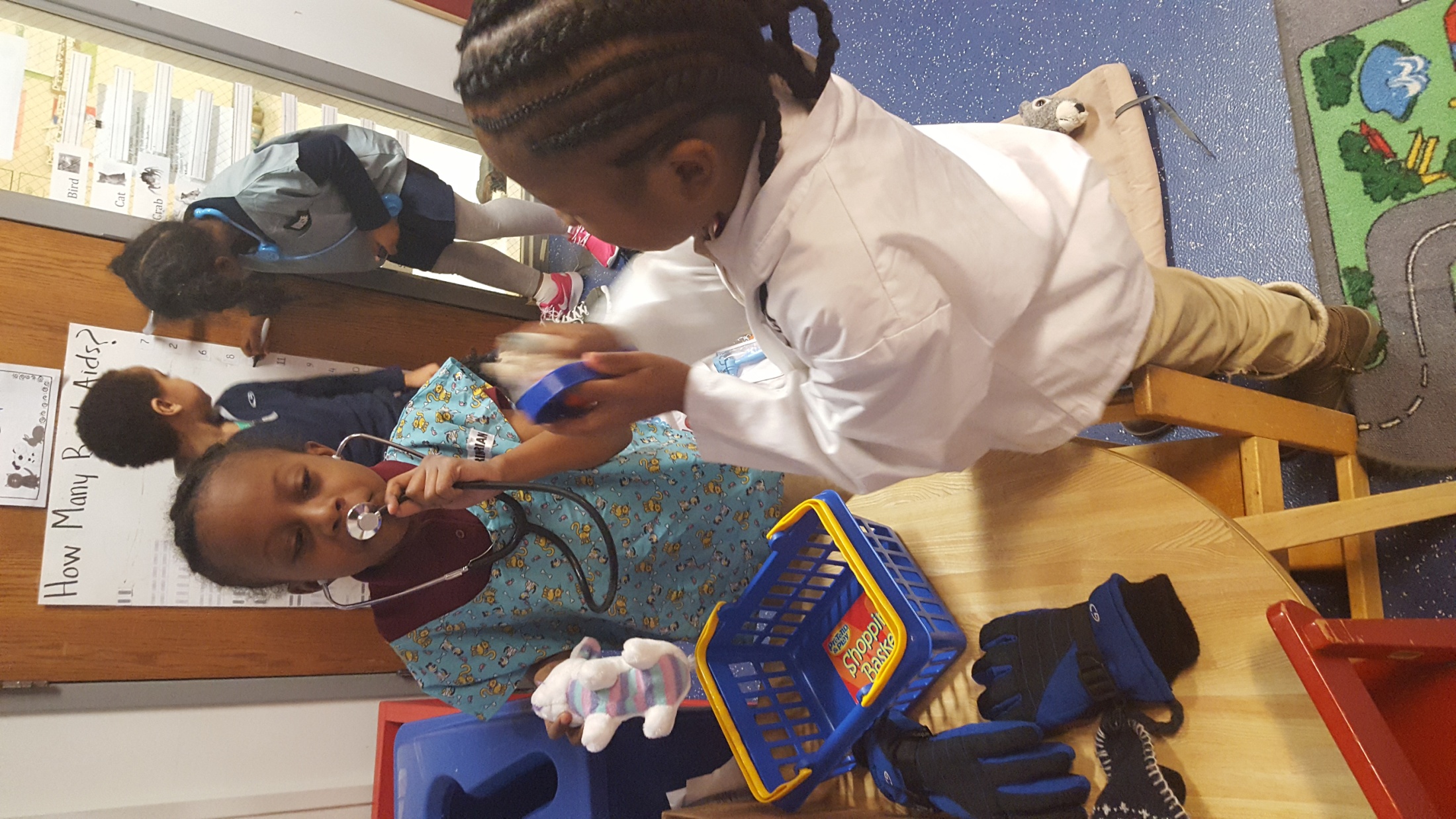 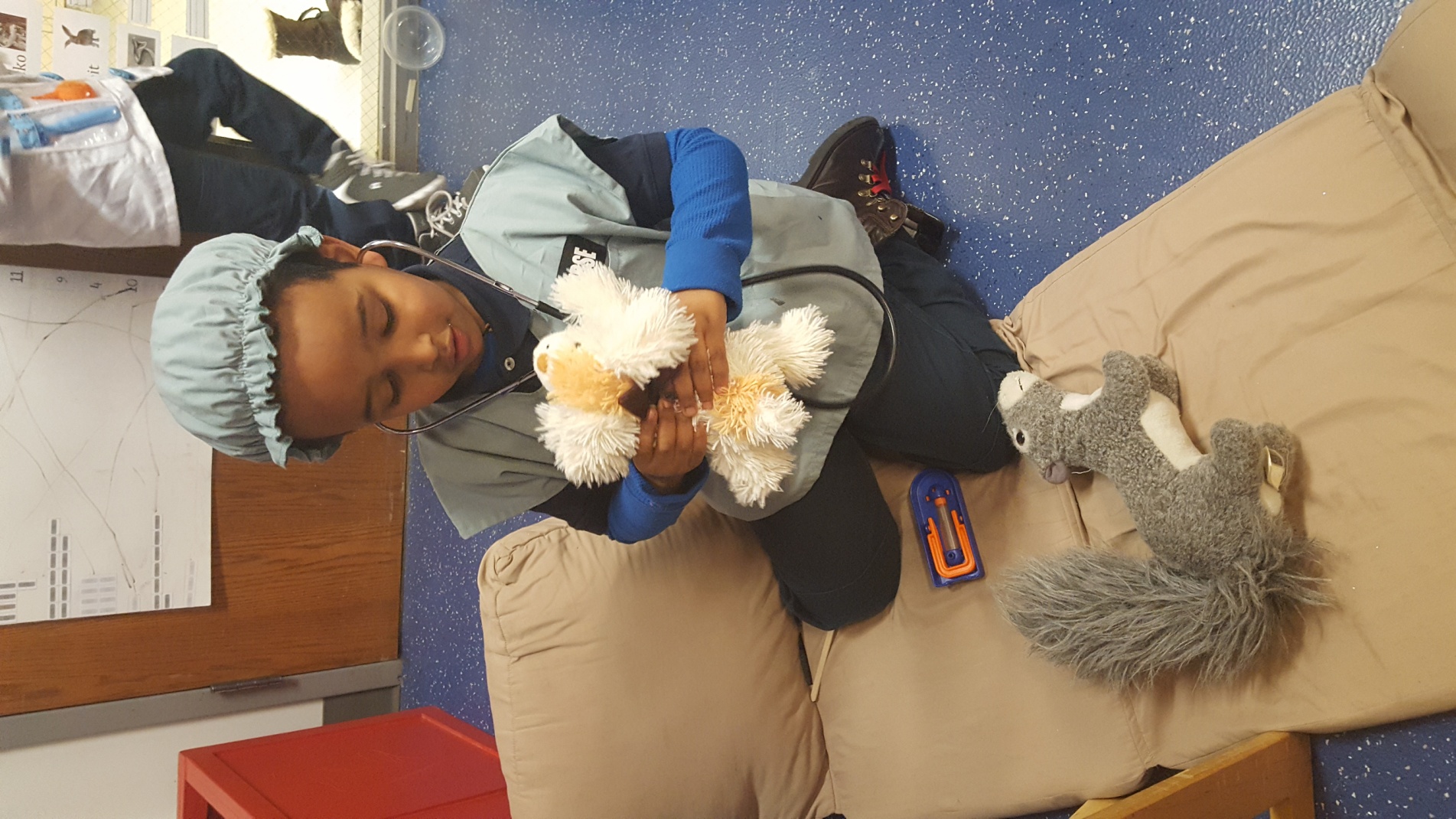 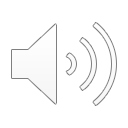 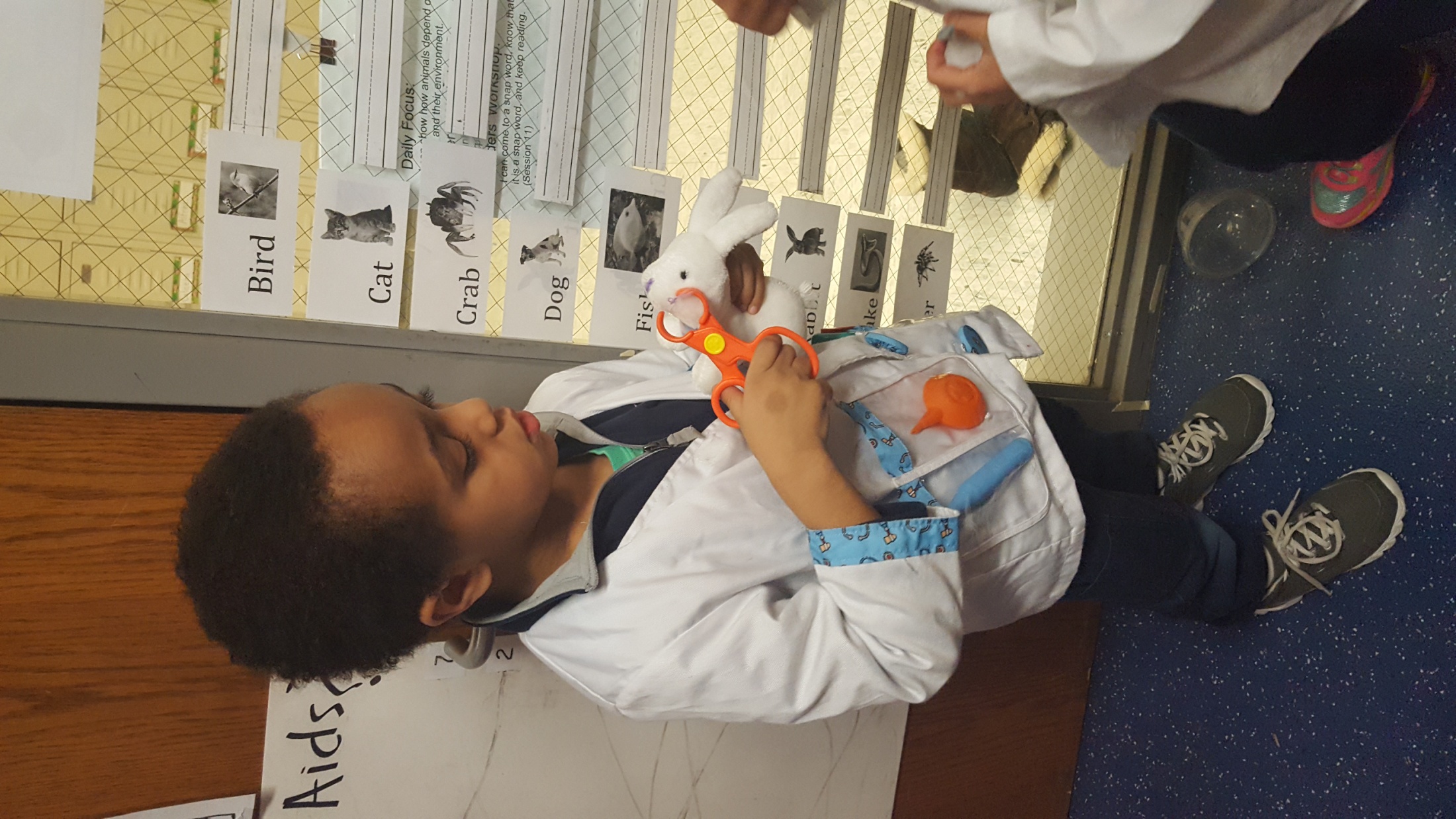 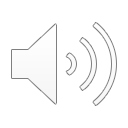 Kindergarten Specialists
Kindergarten rotates through
Art
Physical Education
Spanish
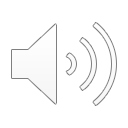 Art
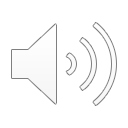 Physical Education
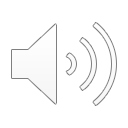 Spanish
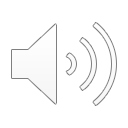